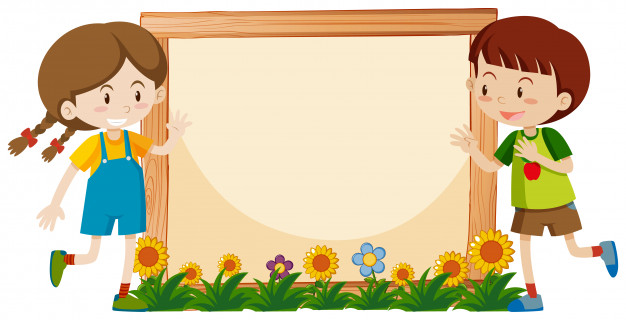 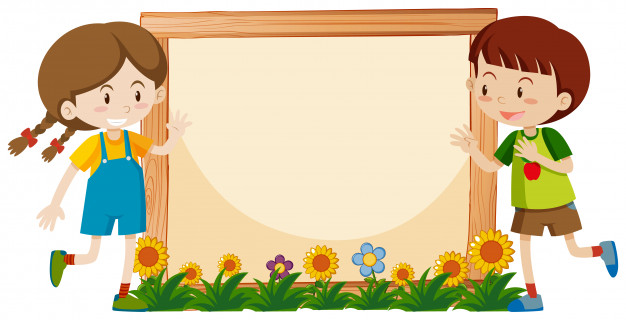 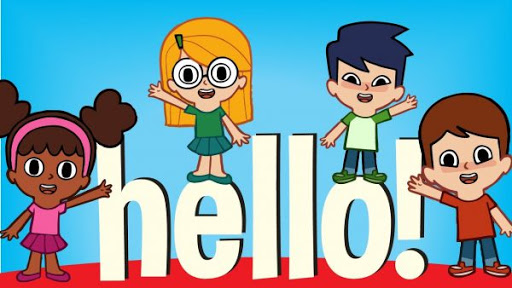 Bài 47:
iên  iêt
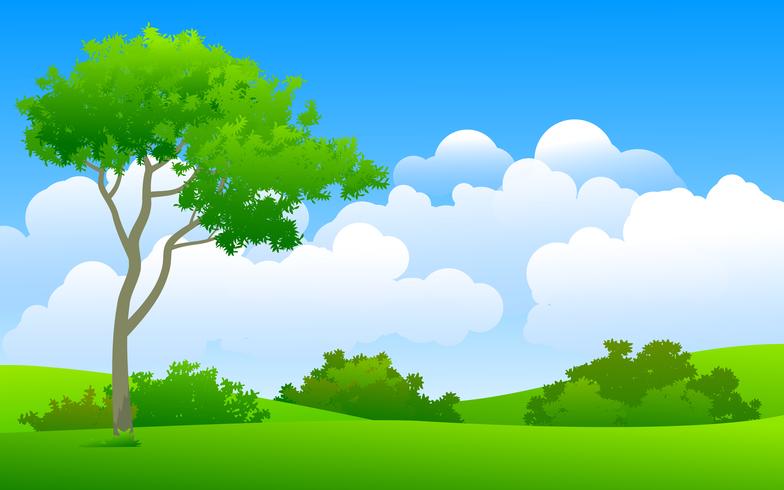 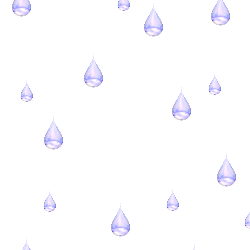 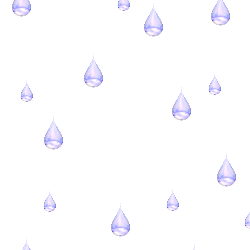 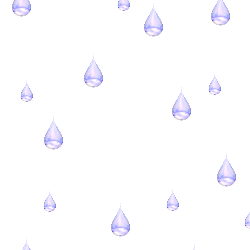 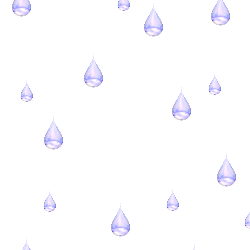 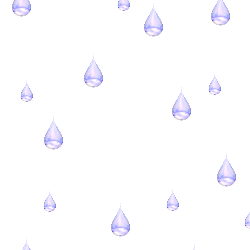 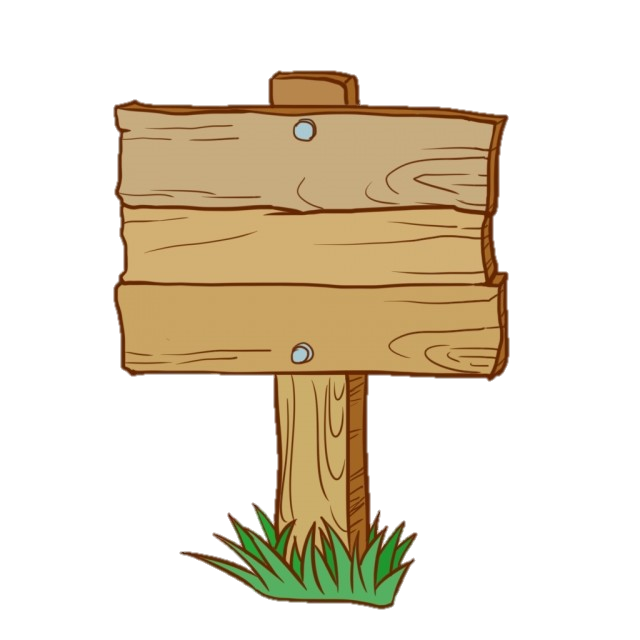 Kiến
 về tổ
Chúc mừng em
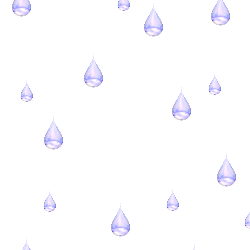 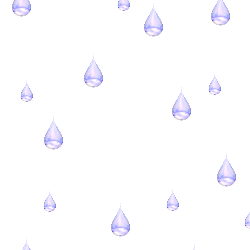 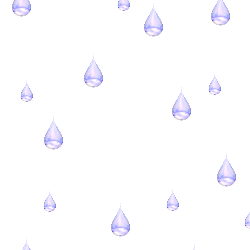 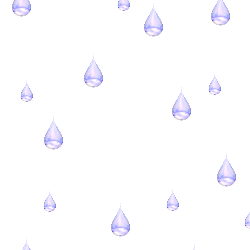 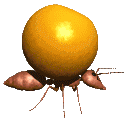 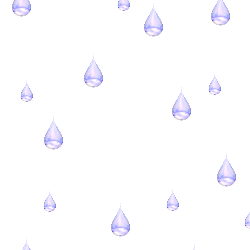 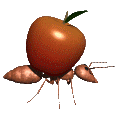 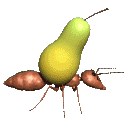 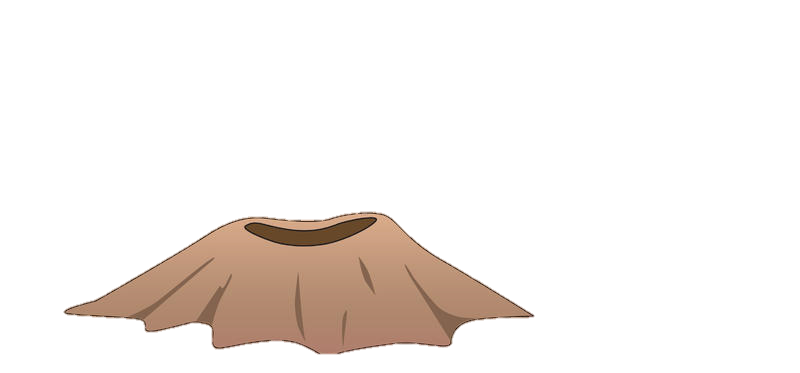 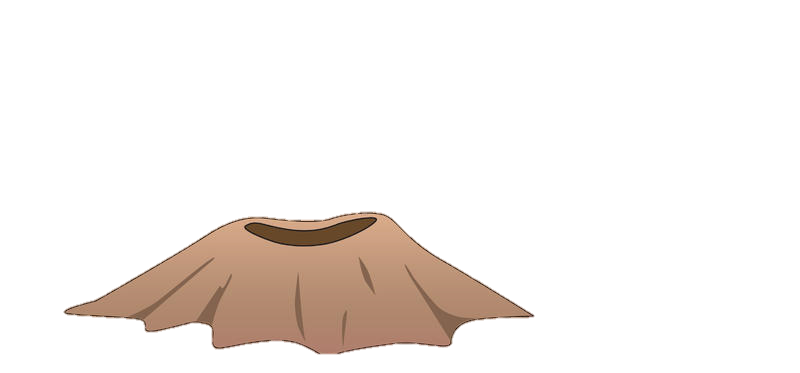 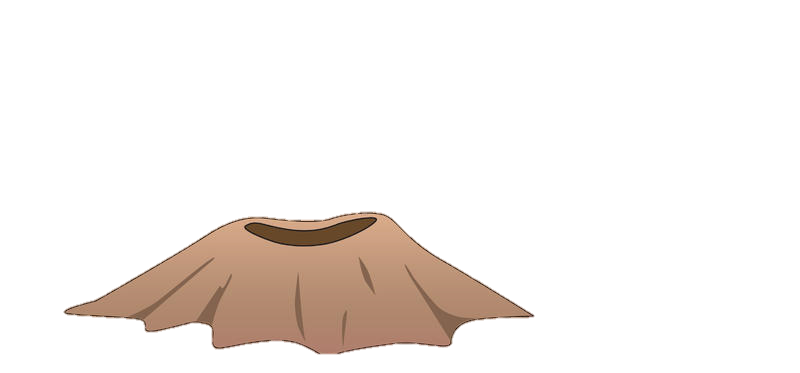 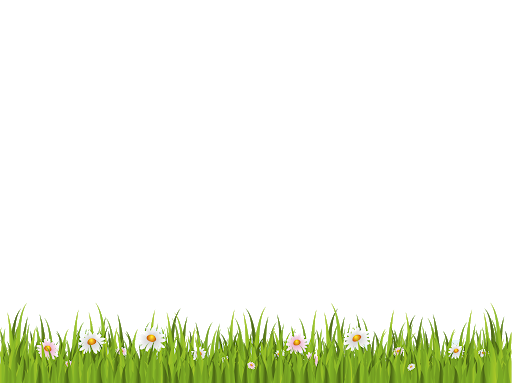 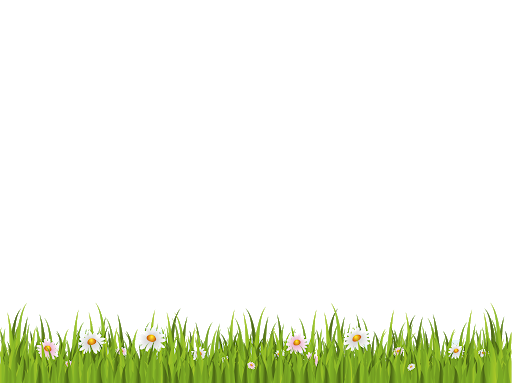 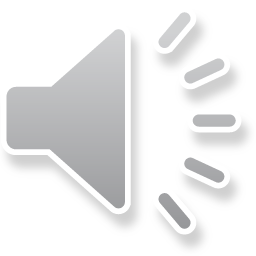 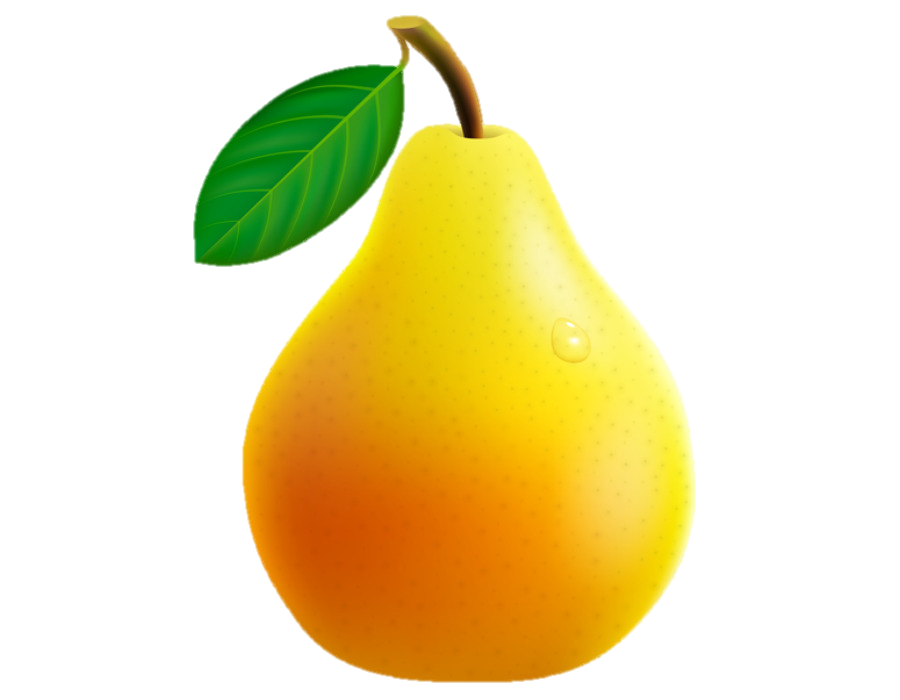 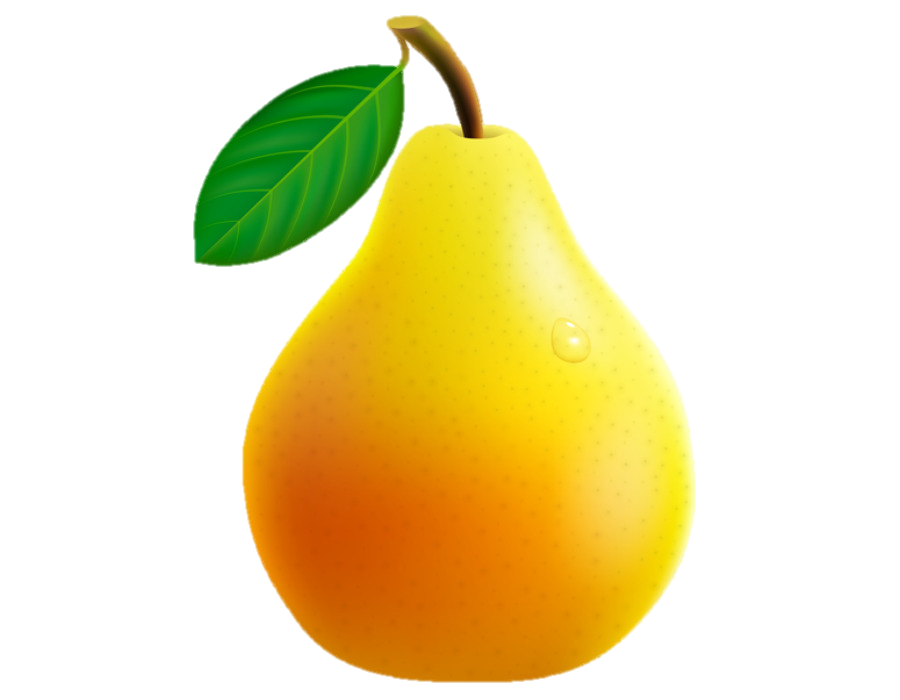 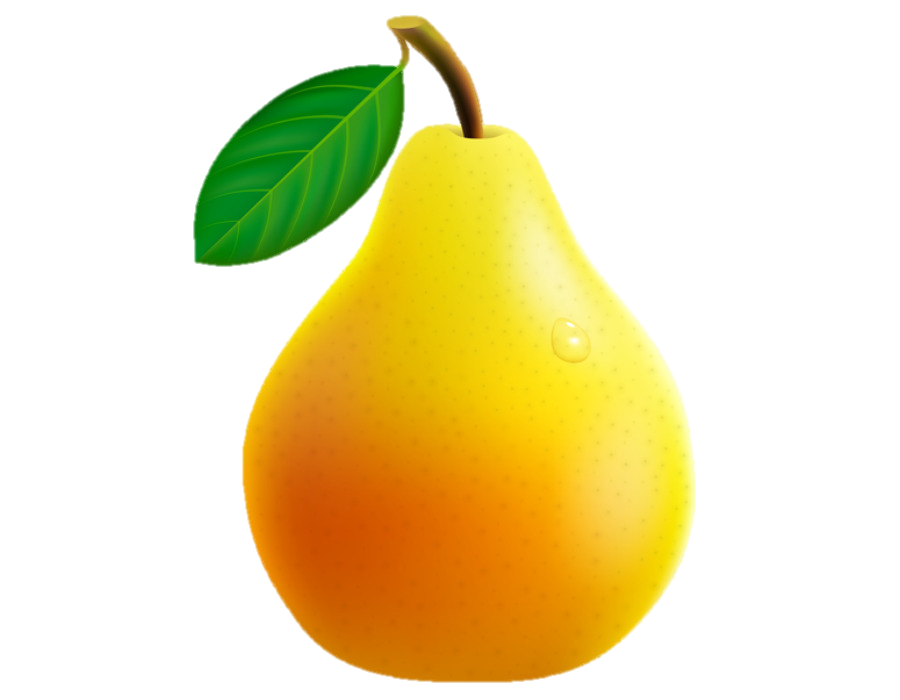 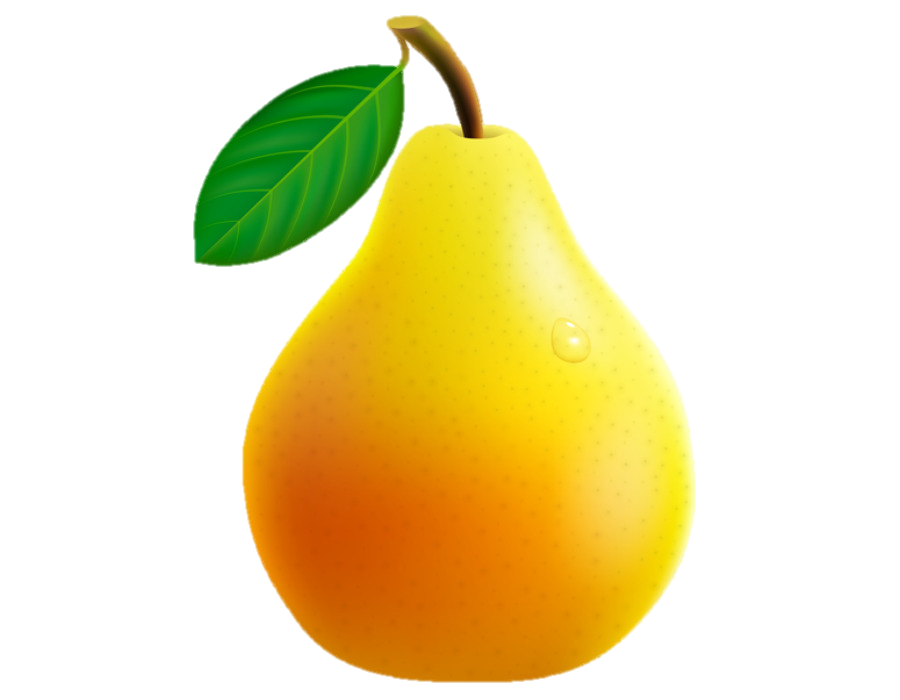 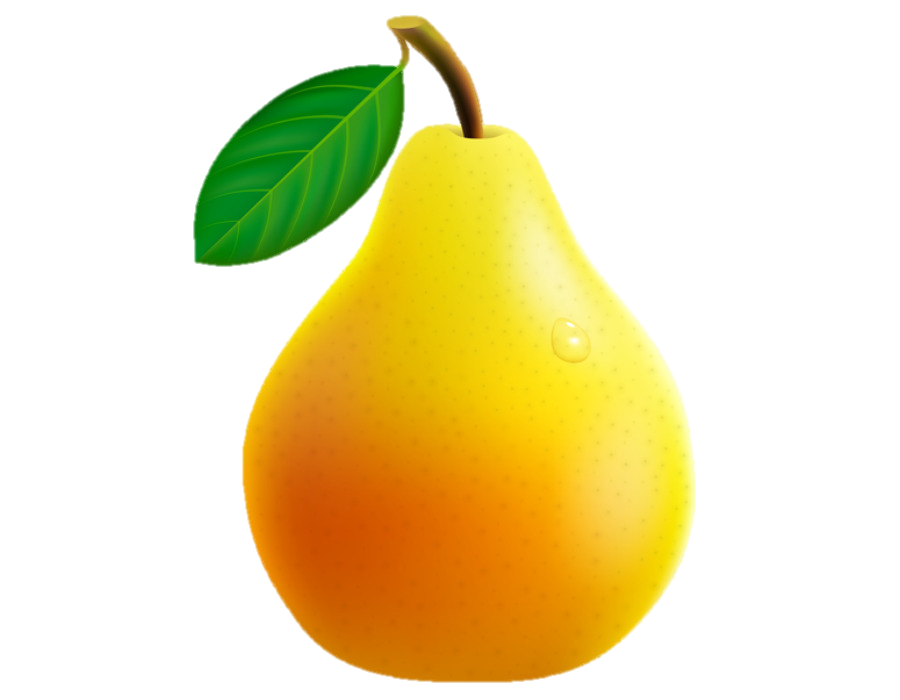 lụt
mứt
nút
giun
sứt
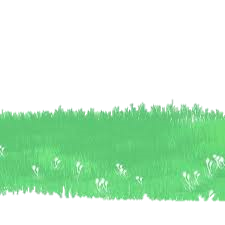 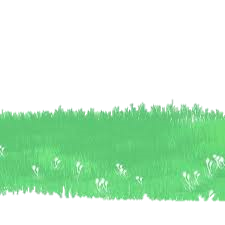 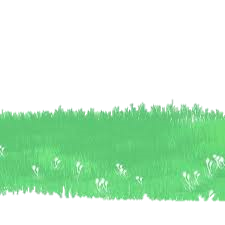 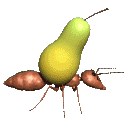 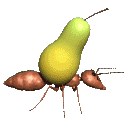 ut
ưt
mứt tết
bay nhanh vun vút
thú nhún
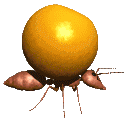 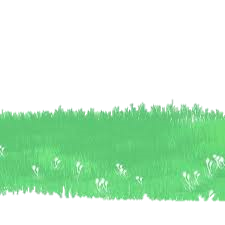 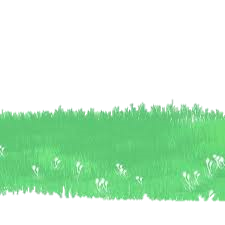 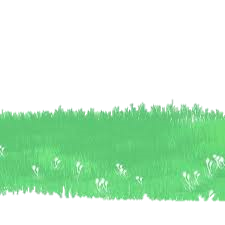 “Ủn à ủn ỉn
          Bốn chú lợn con
          Ăn đã no tròn
          Cả đàn đi ngủ.”
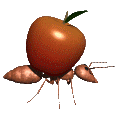 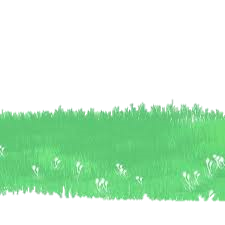 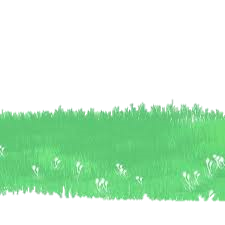 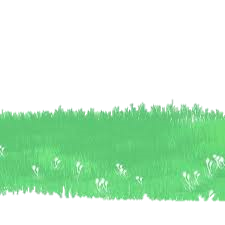 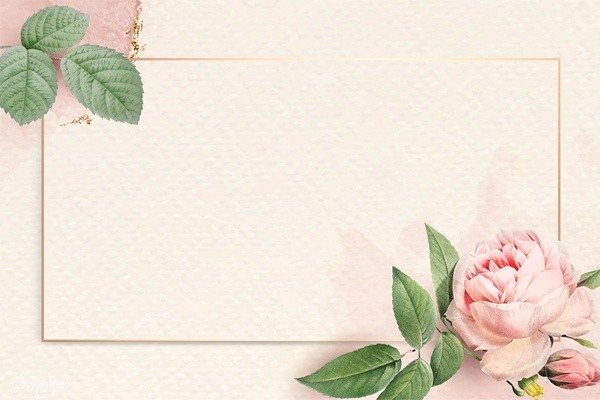 Khám phá
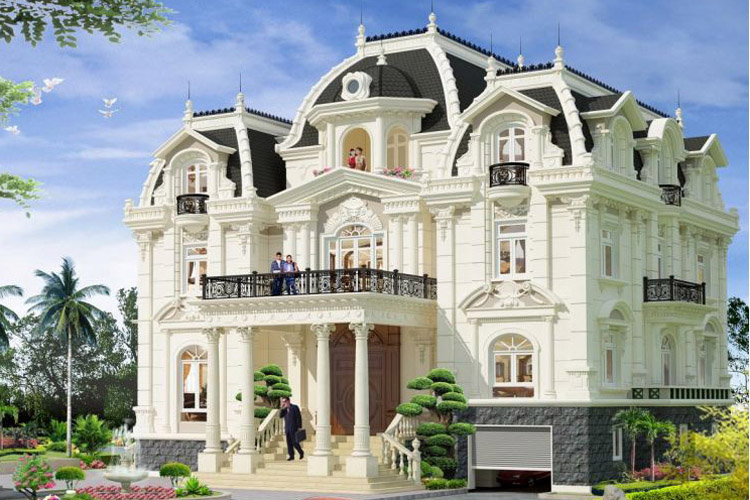 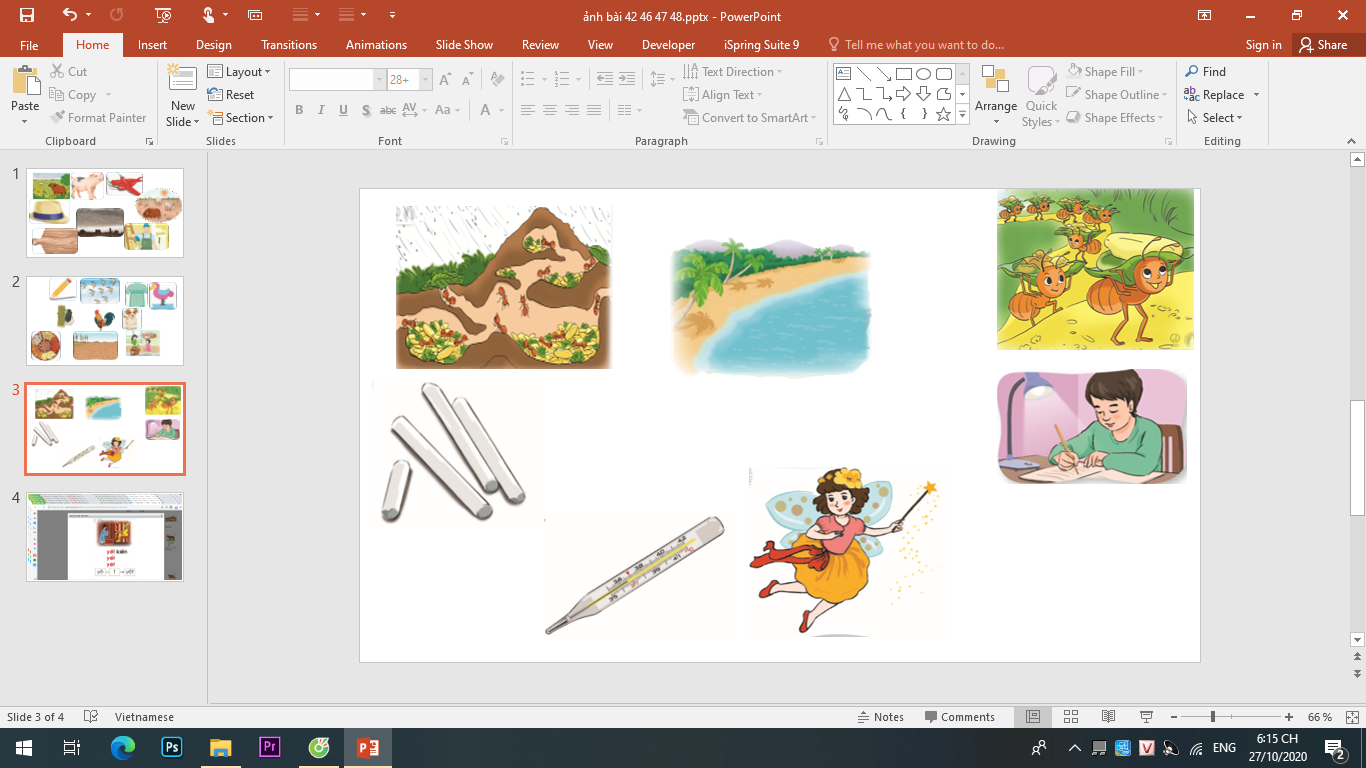 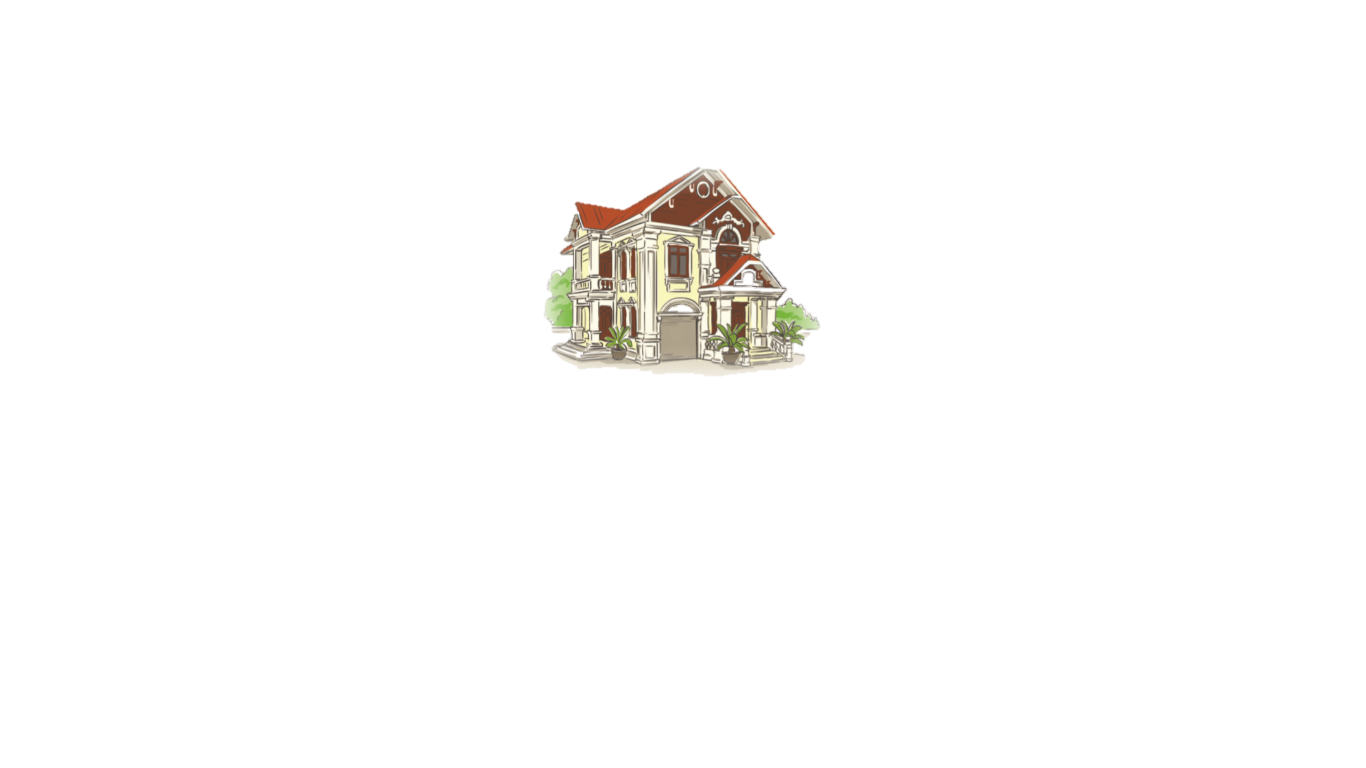 biệt thự
bờ biển
biệt
biển
iên
iê
n
iên
t
iêt
iê
iêt
n
t
iên
iêt
iê
iê
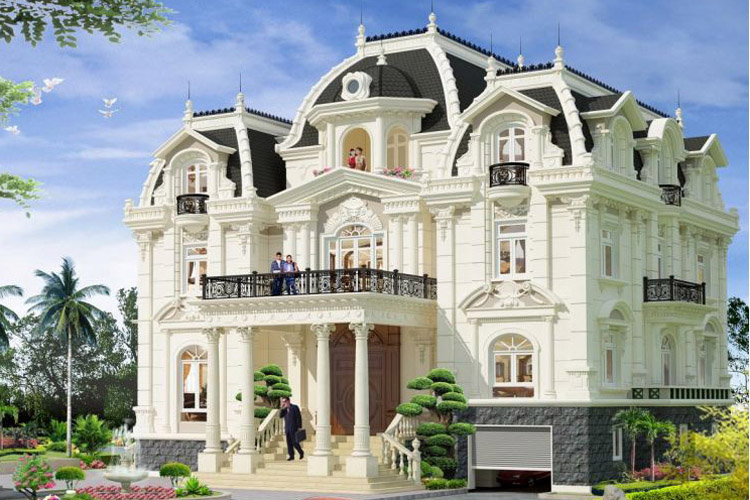 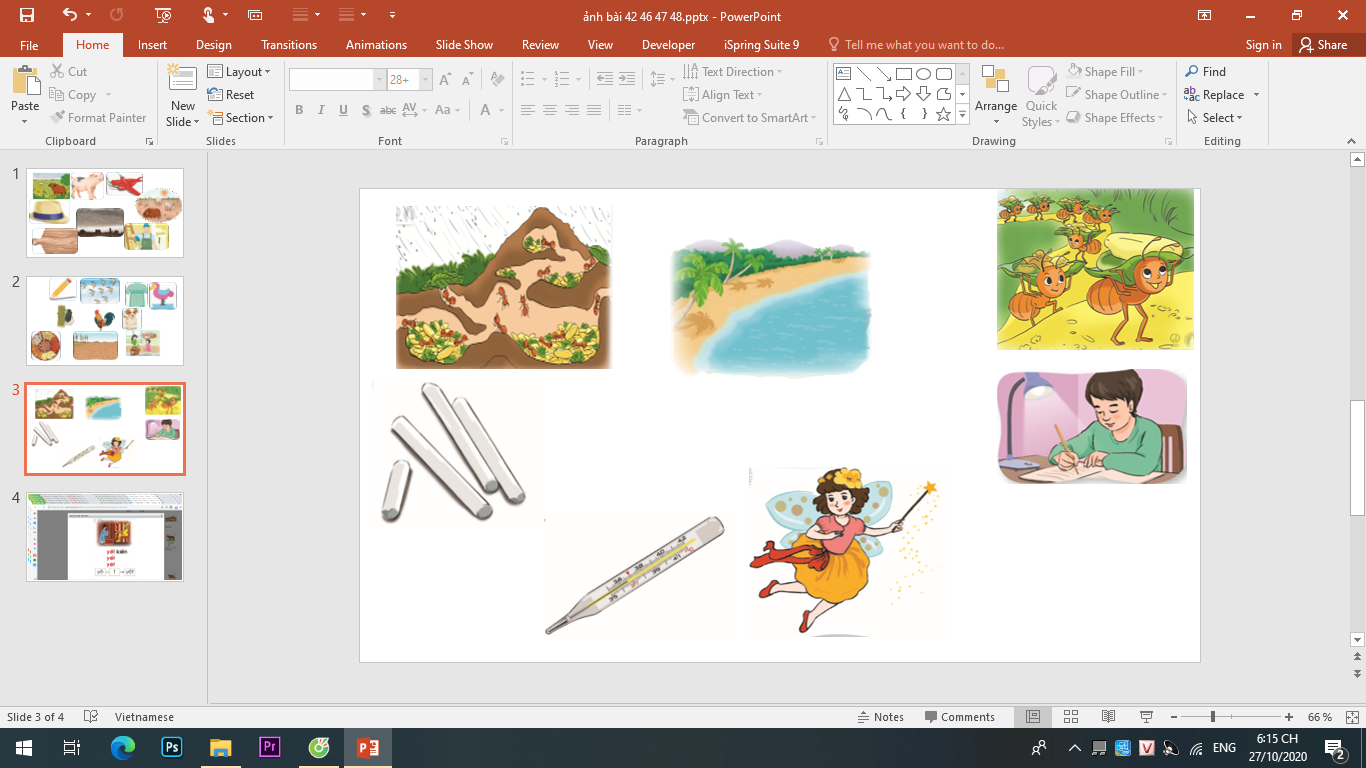 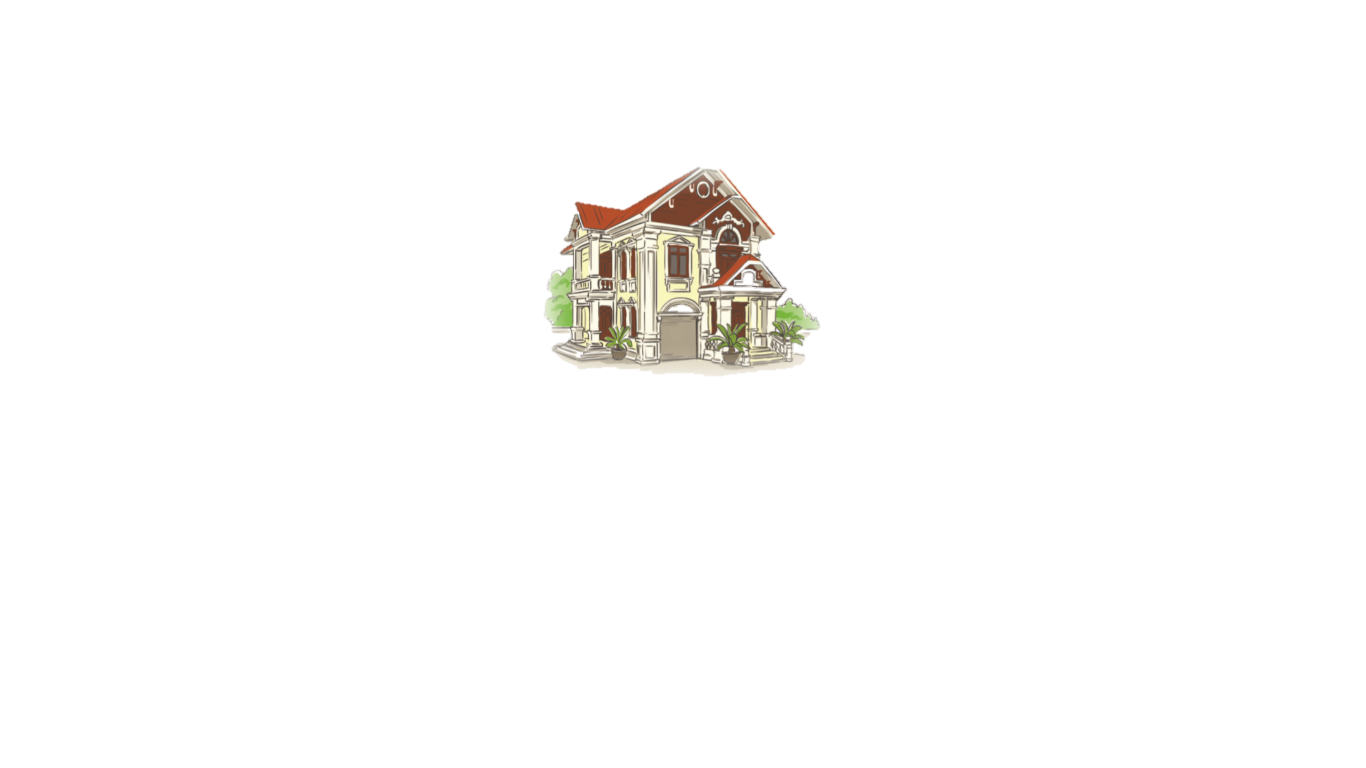 biệt thự
bờ biển
biệt
biển
iên
iê
n
iên
t
iêt
iê
iêt
n
t
iên
iêt
iê
iê
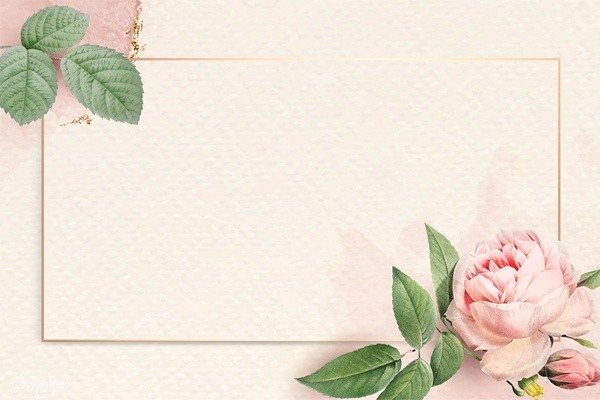 Đọc từ 
ứng dụng
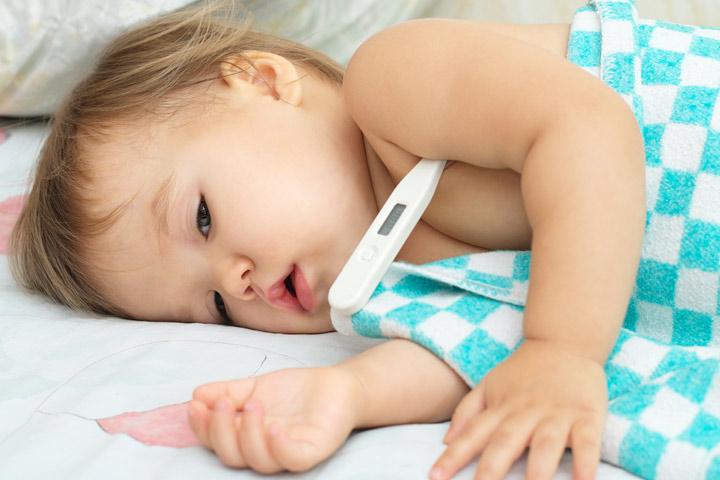 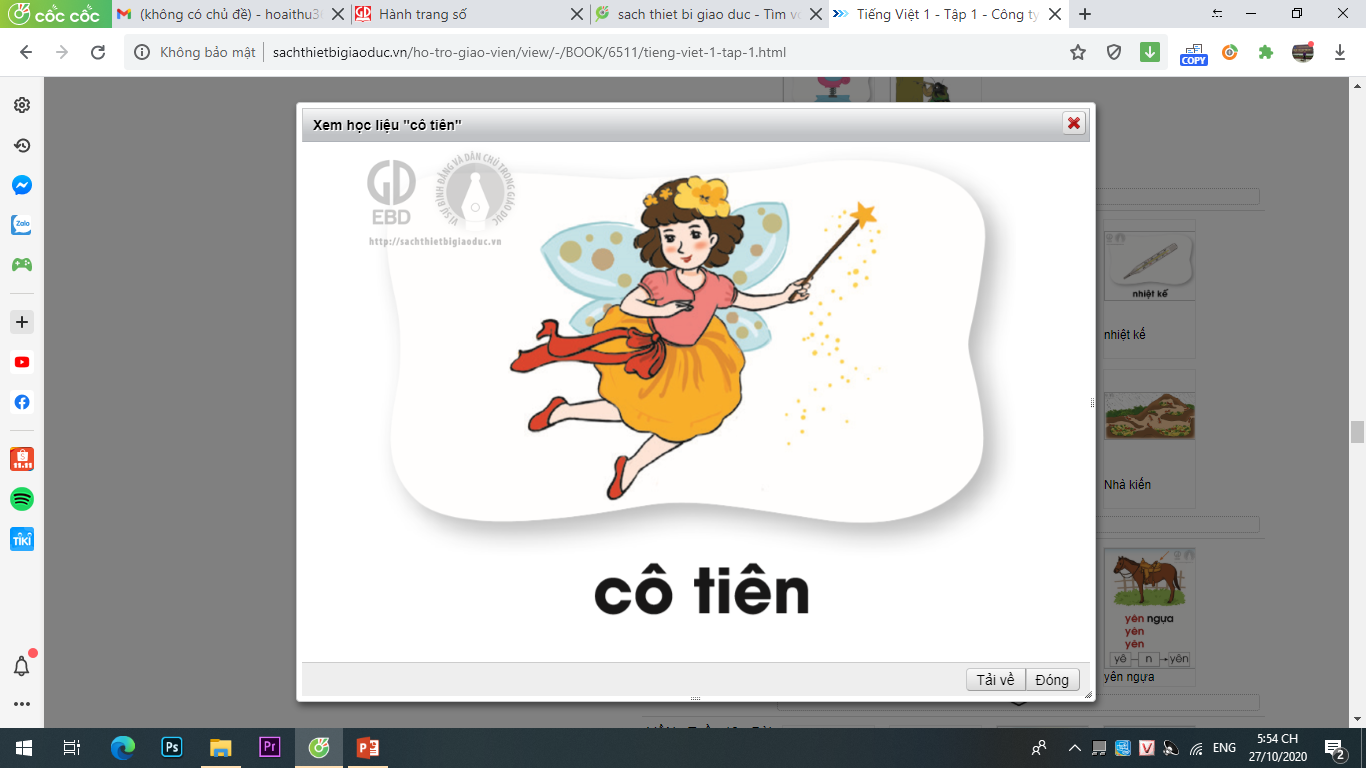 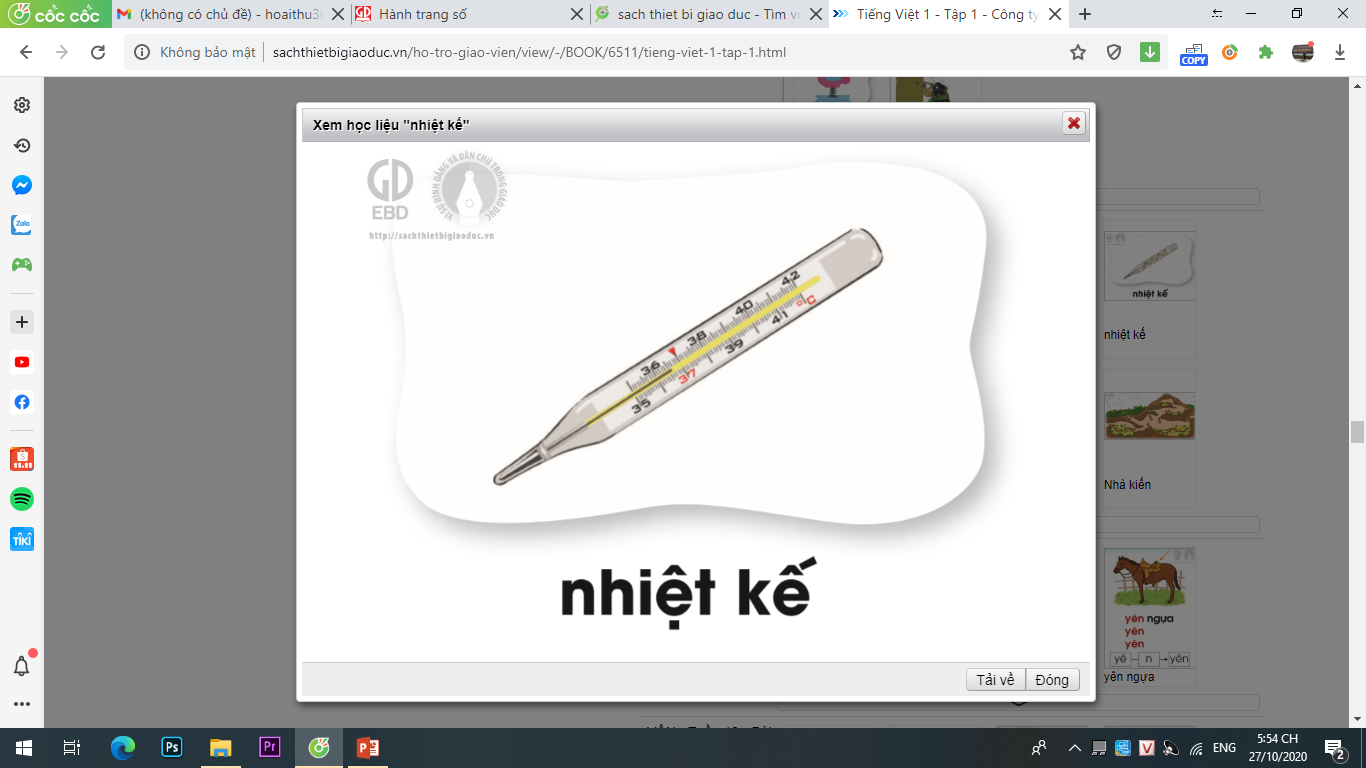 cô tiên
nhiệt kế
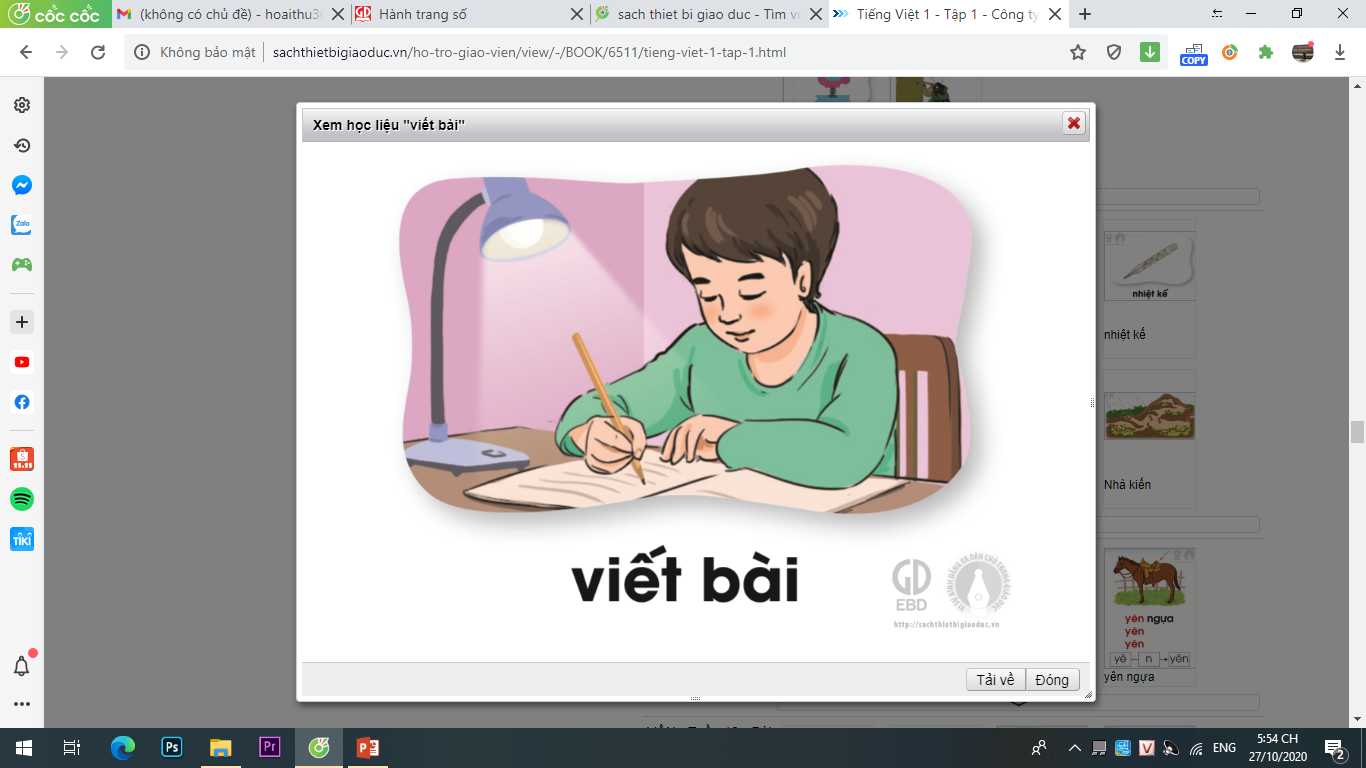 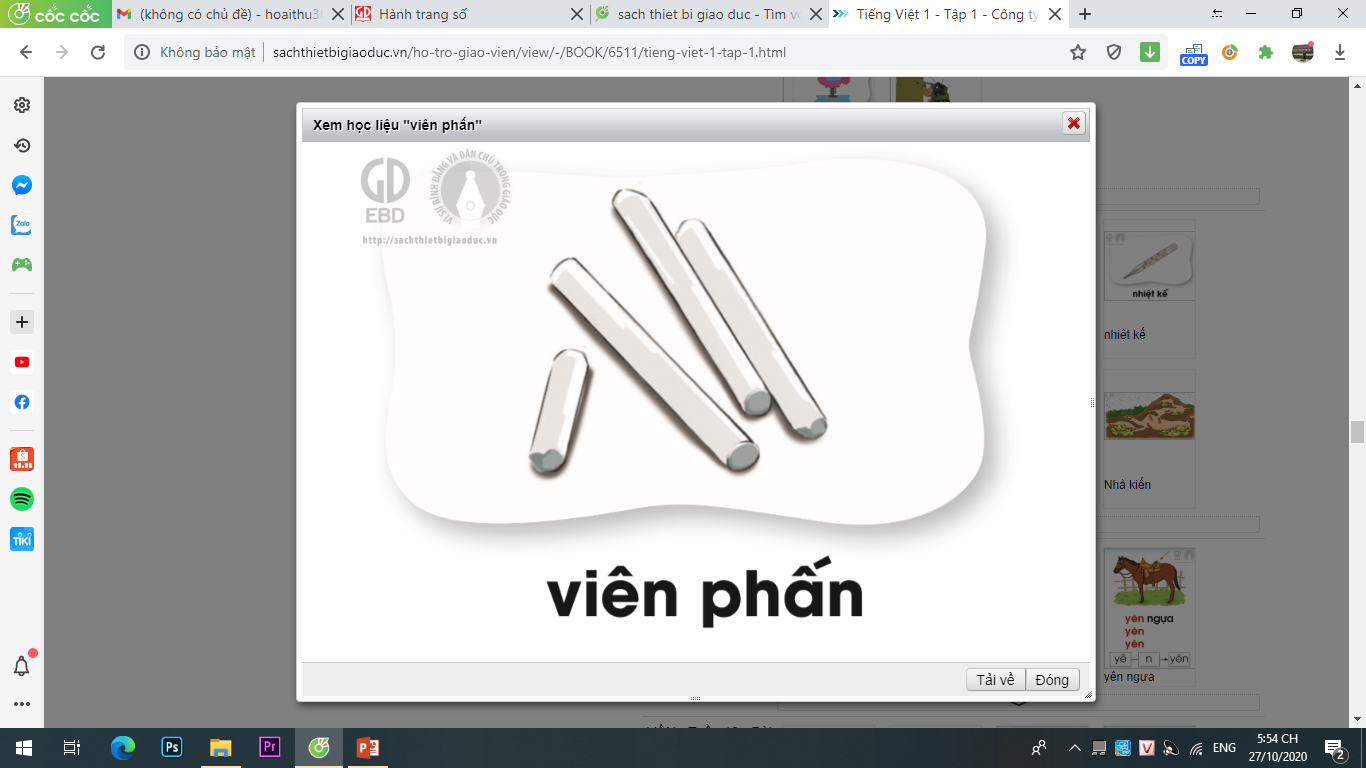 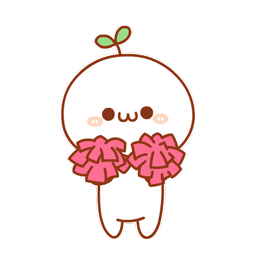 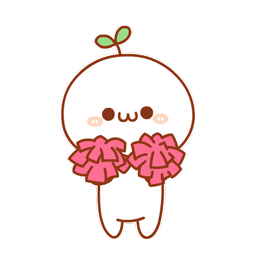 viên phấn
viết bài
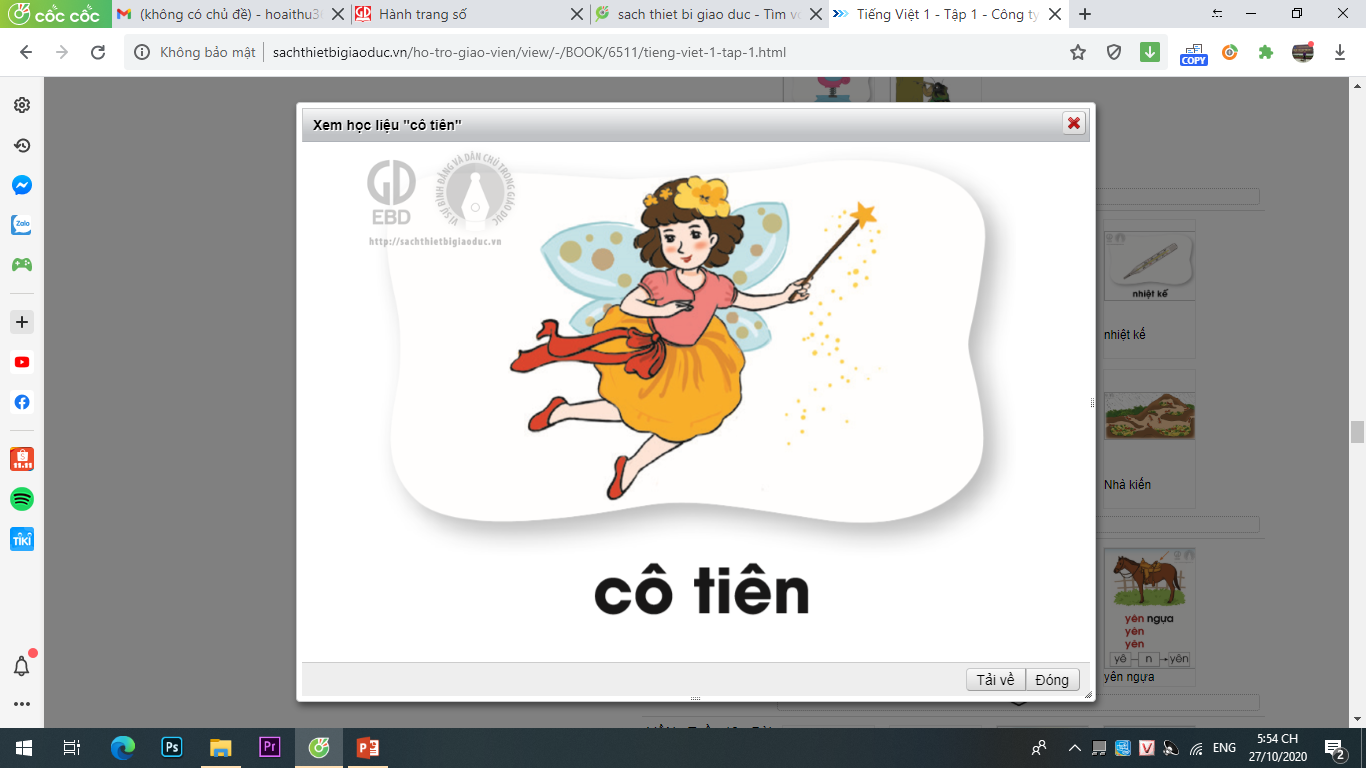 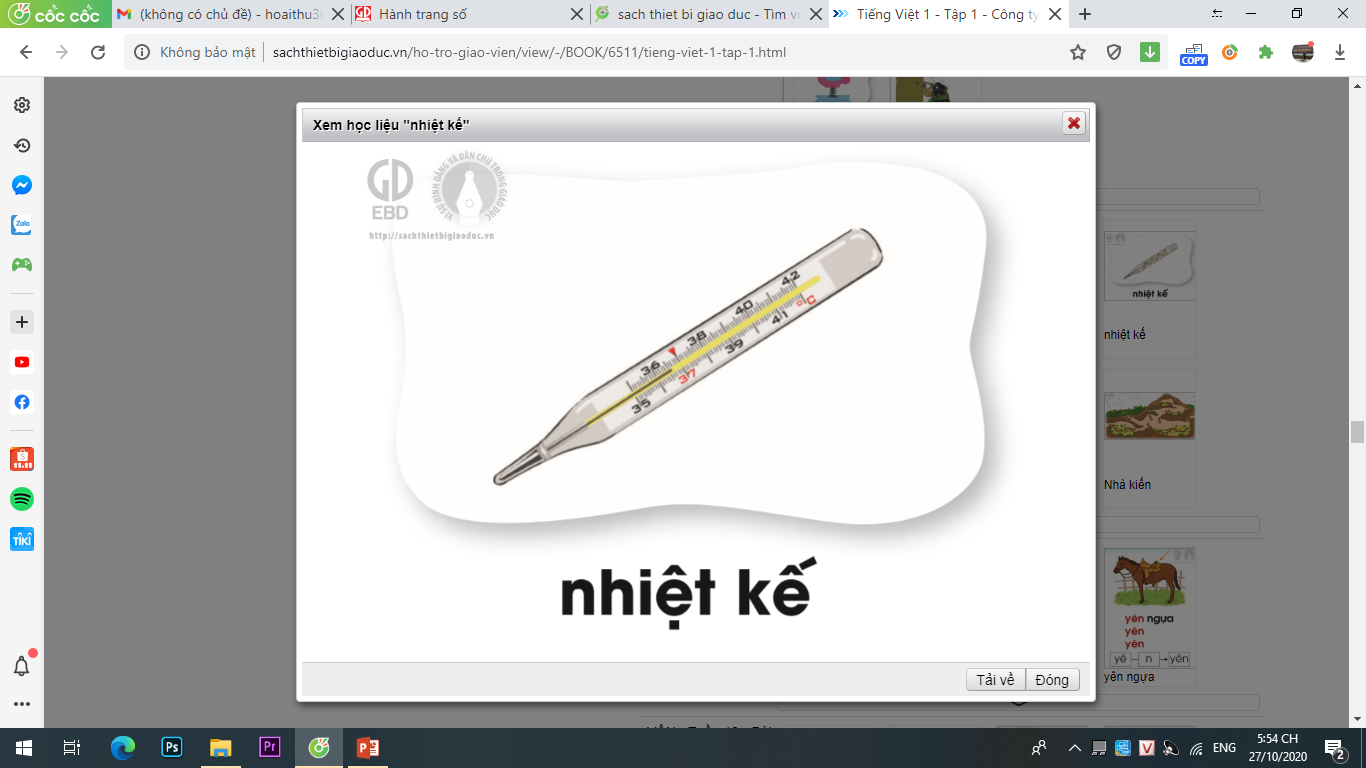 iên
cô tiên
iêt
nhiệt kế
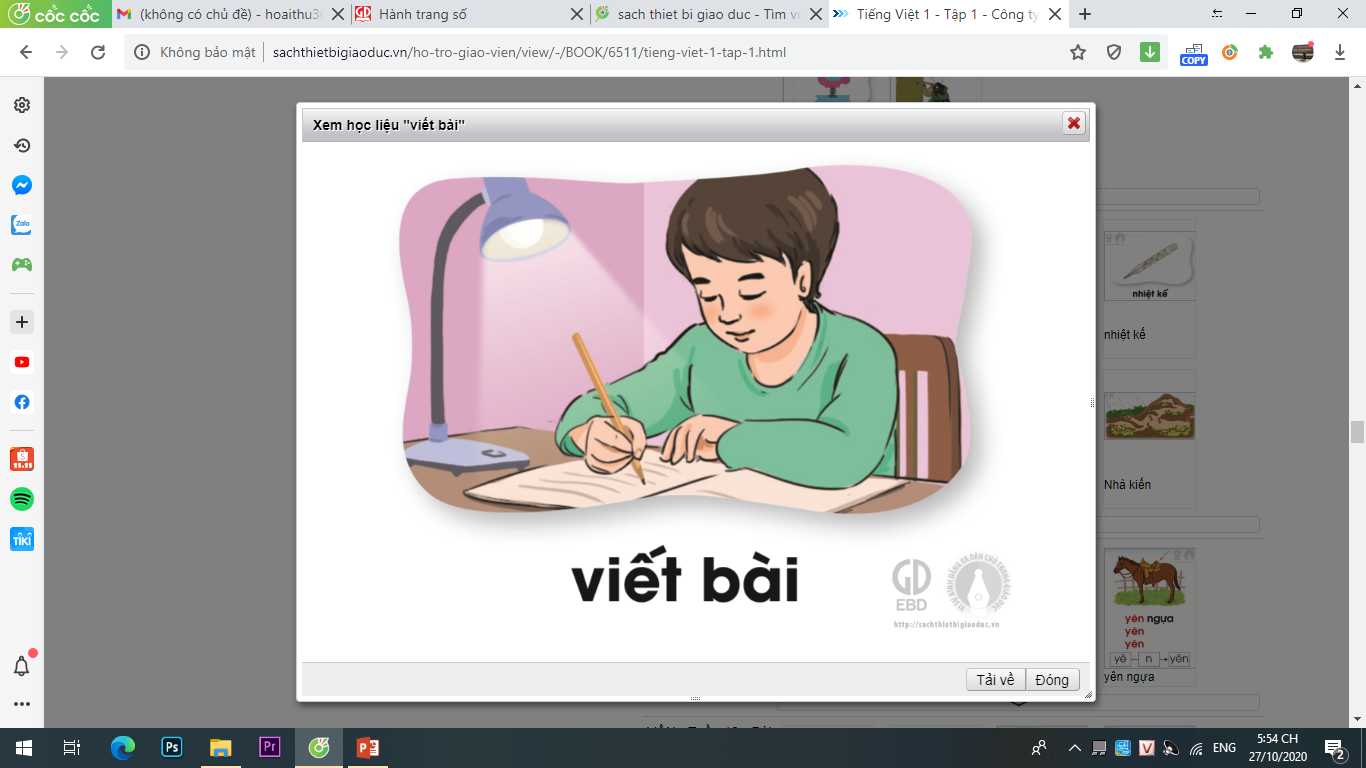 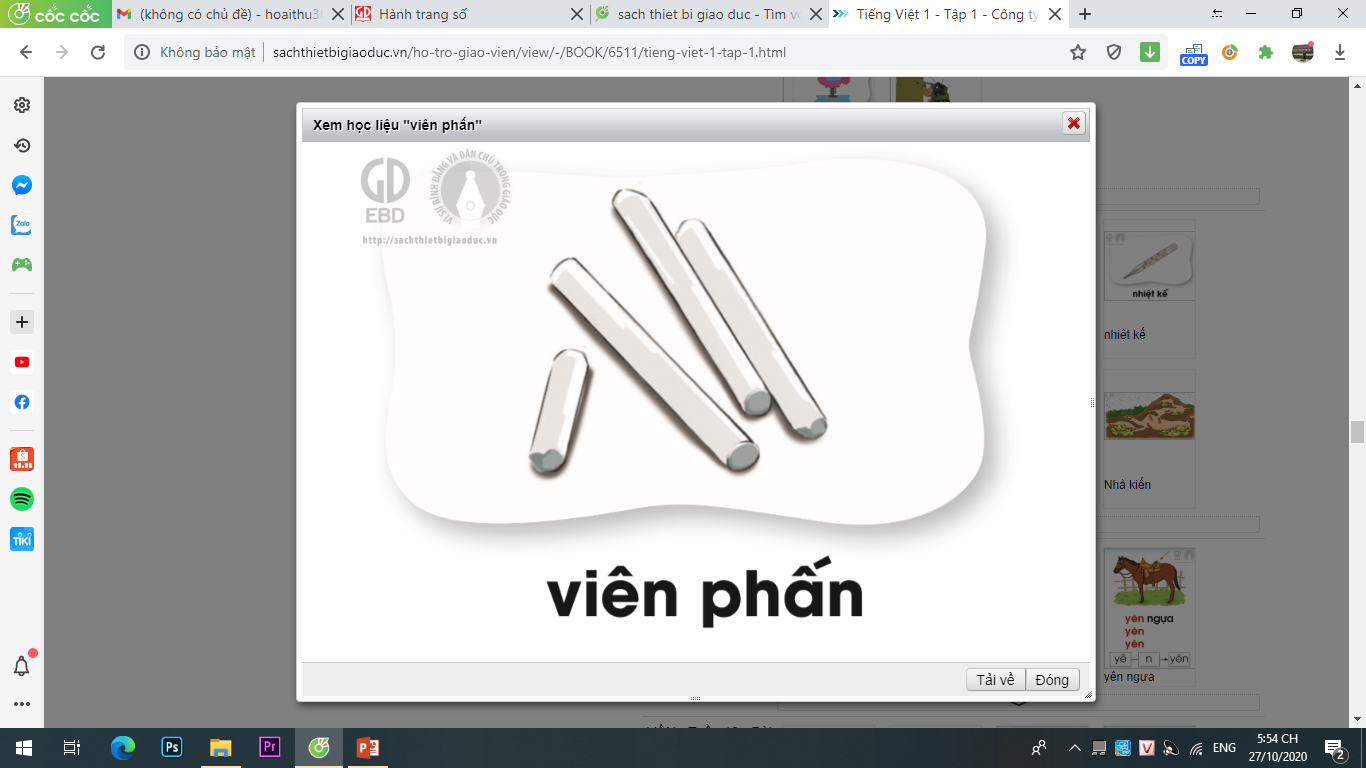 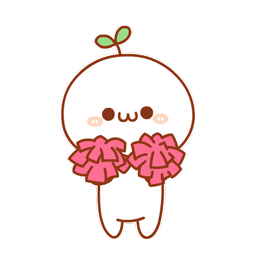 viên phấn
iên
viết bài
iêt
Tạo tiếng
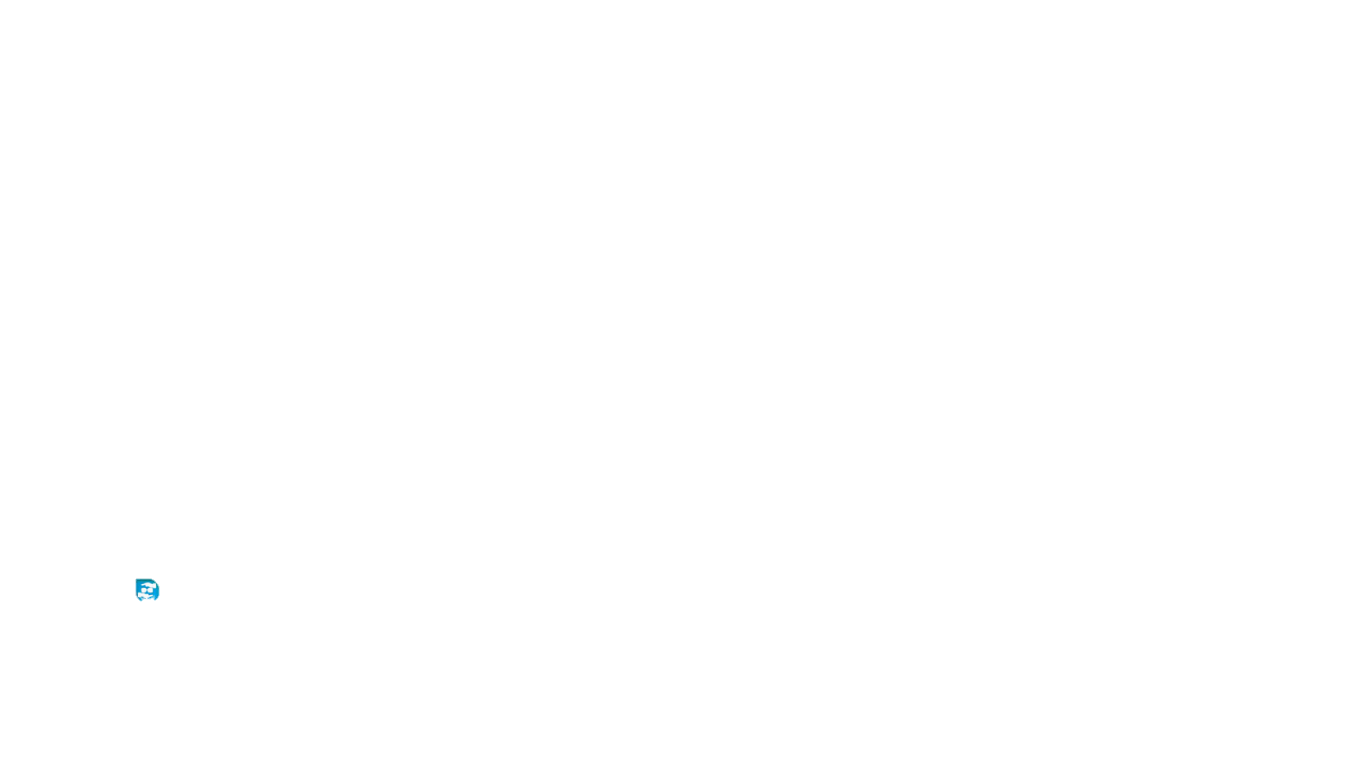 .
điện
đ
iên
điện
đèn điện
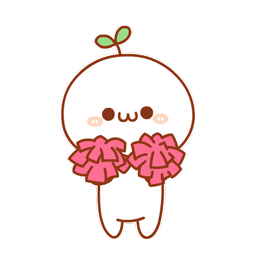 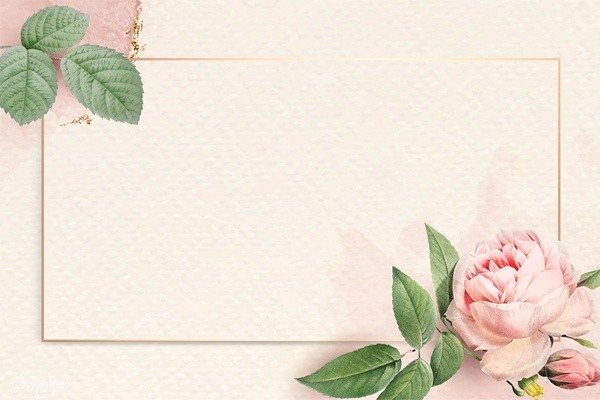 Viết
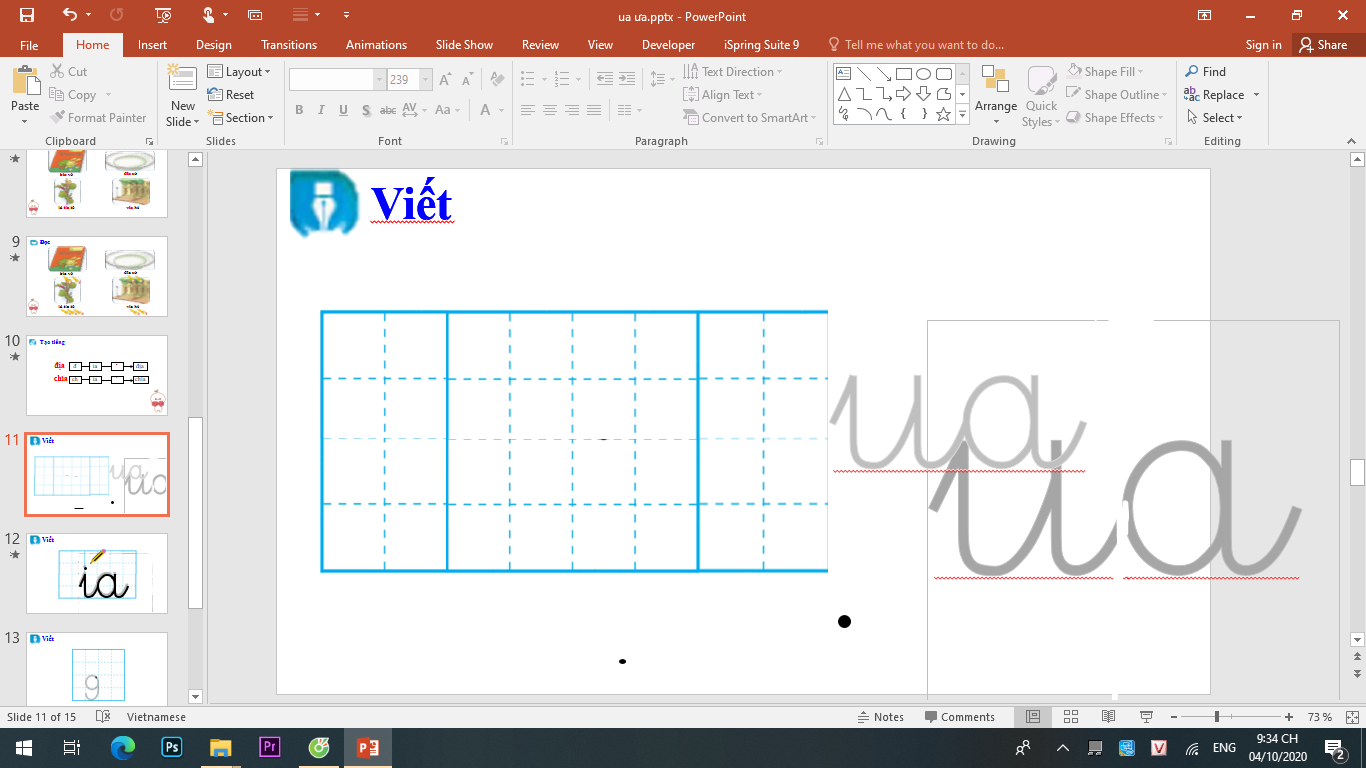 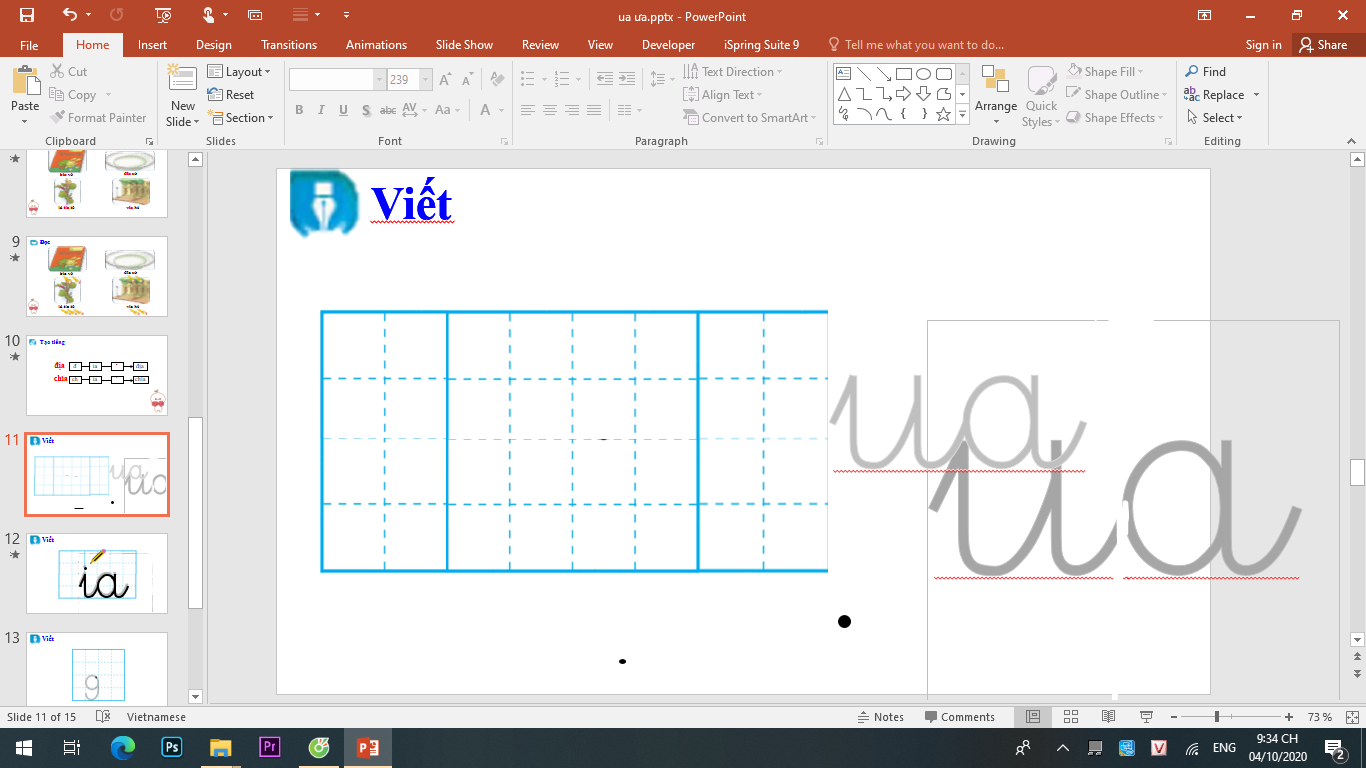 Θłn
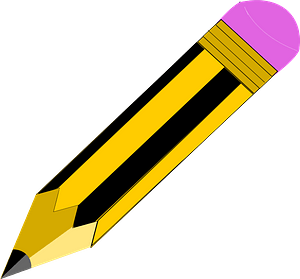 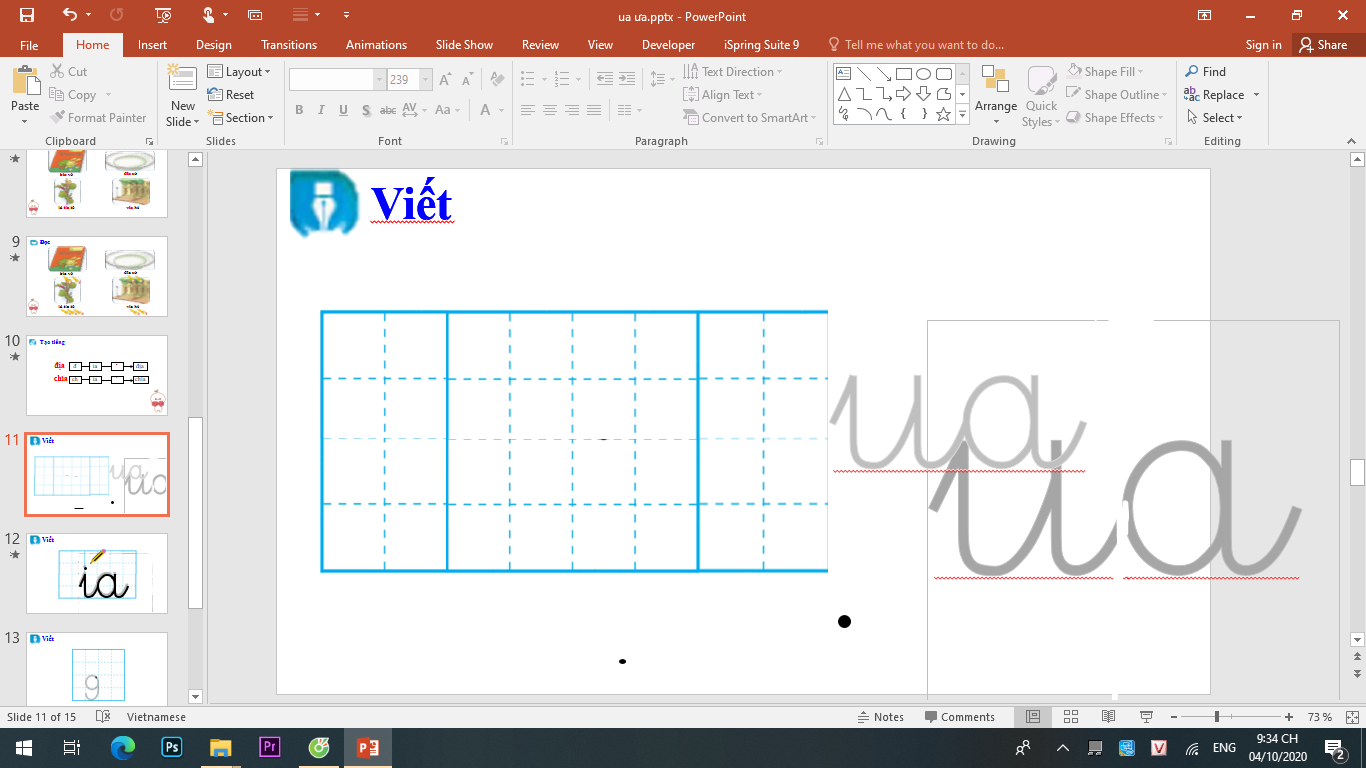 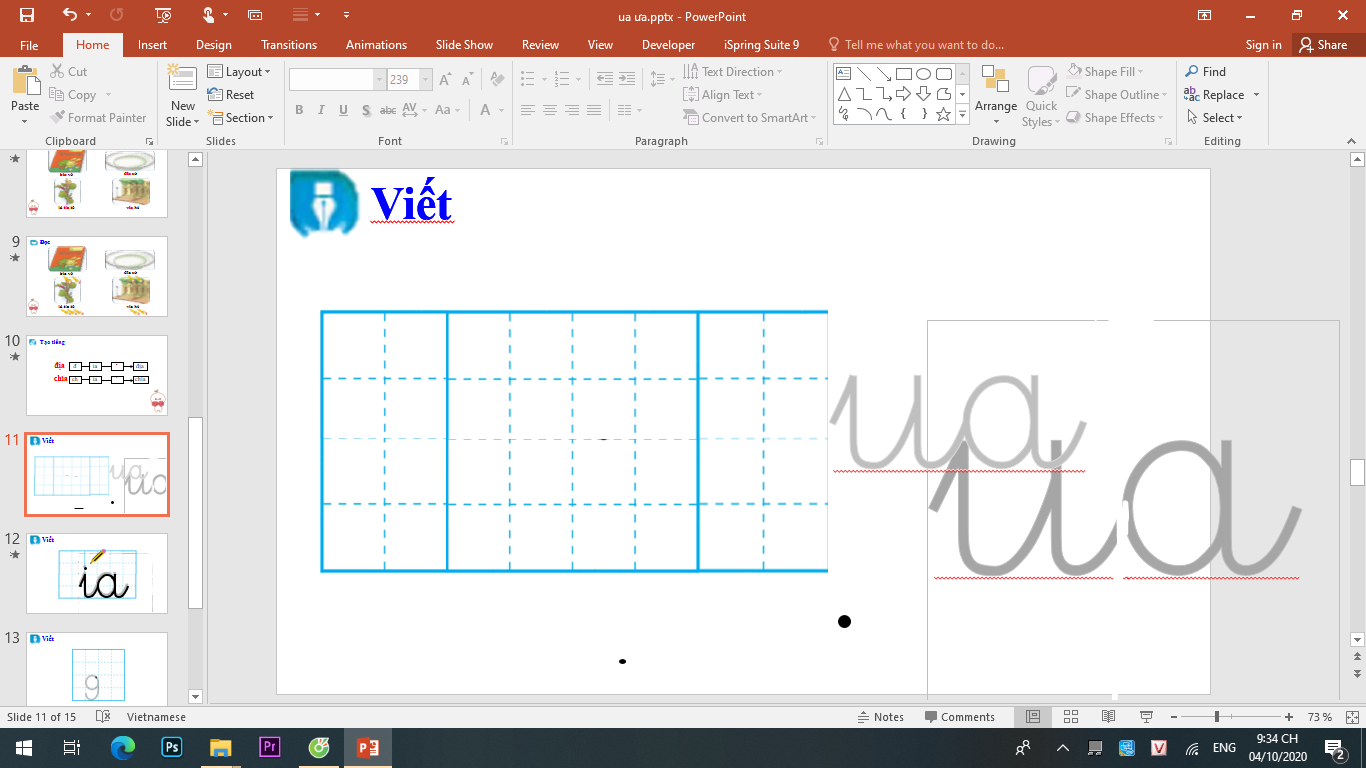 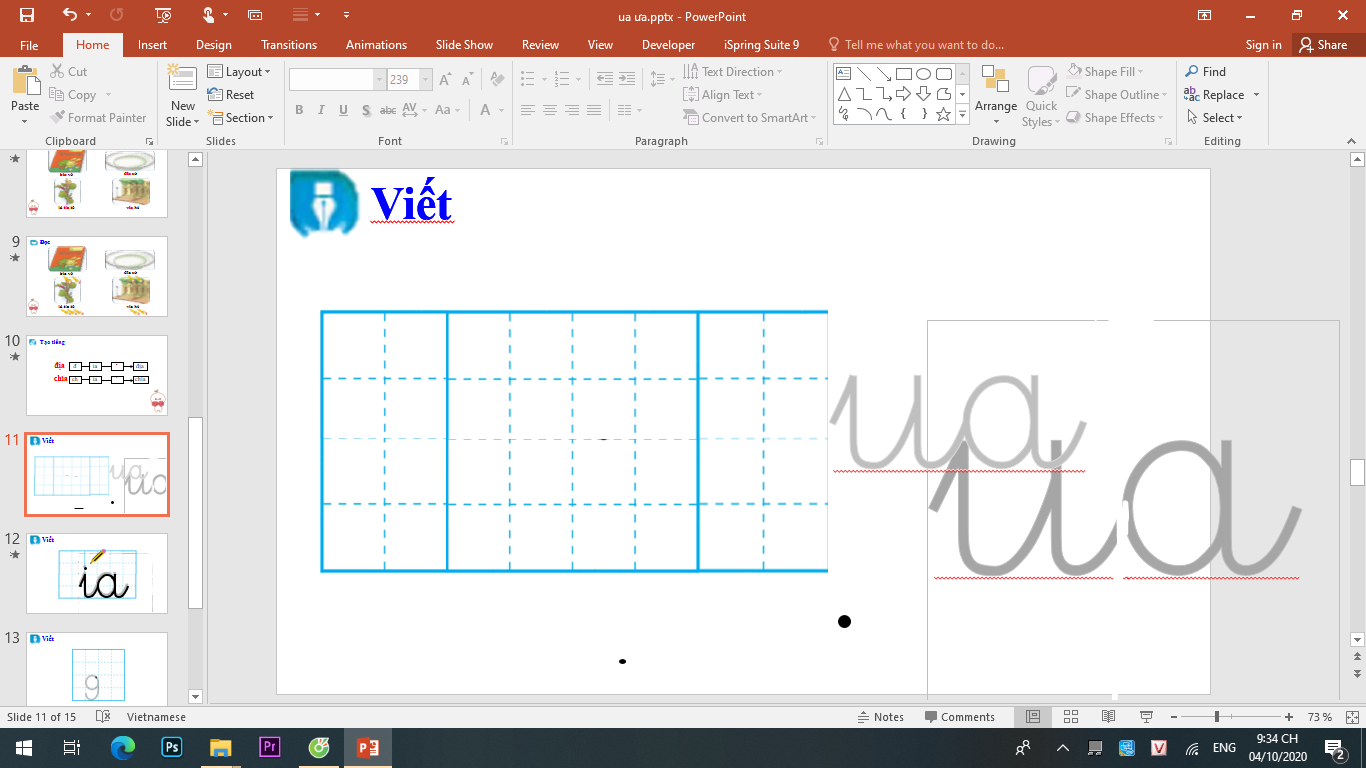 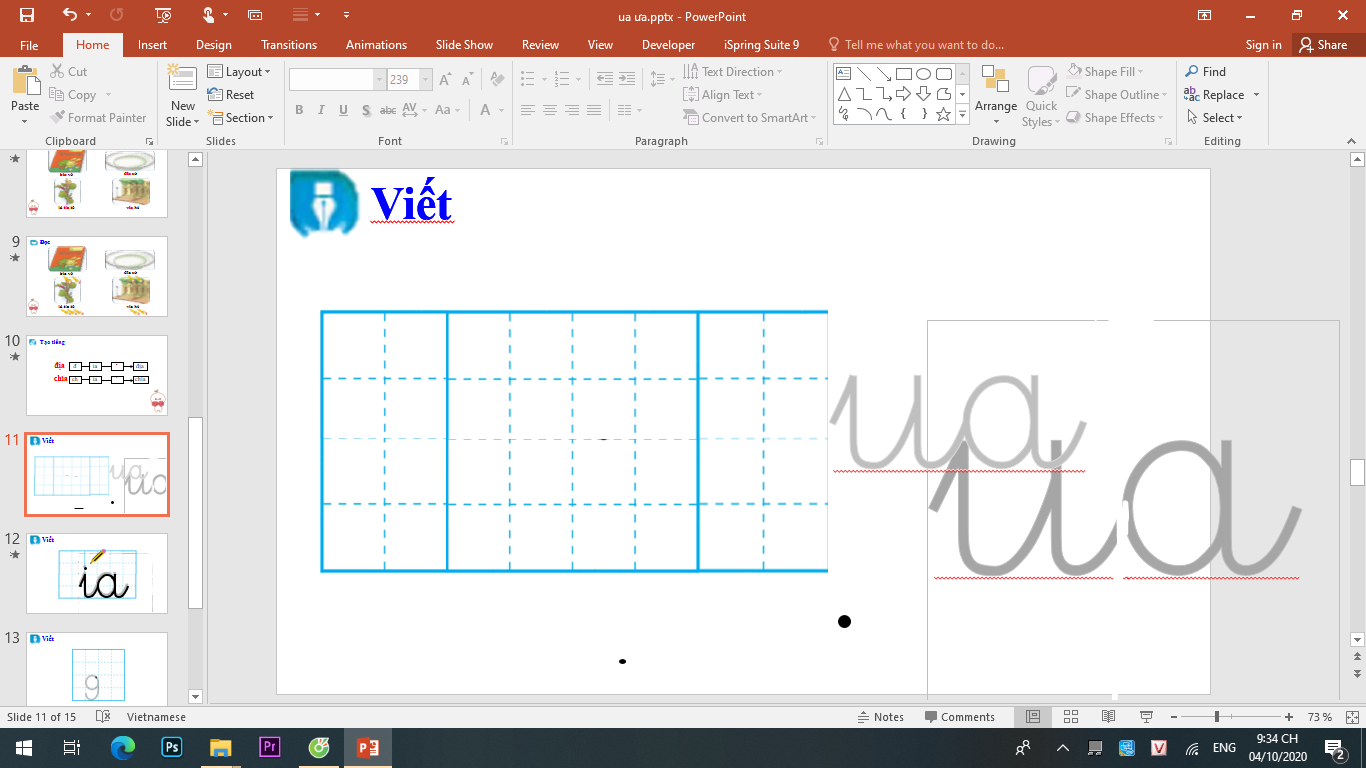 ΘłǇ
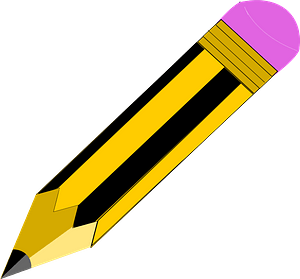 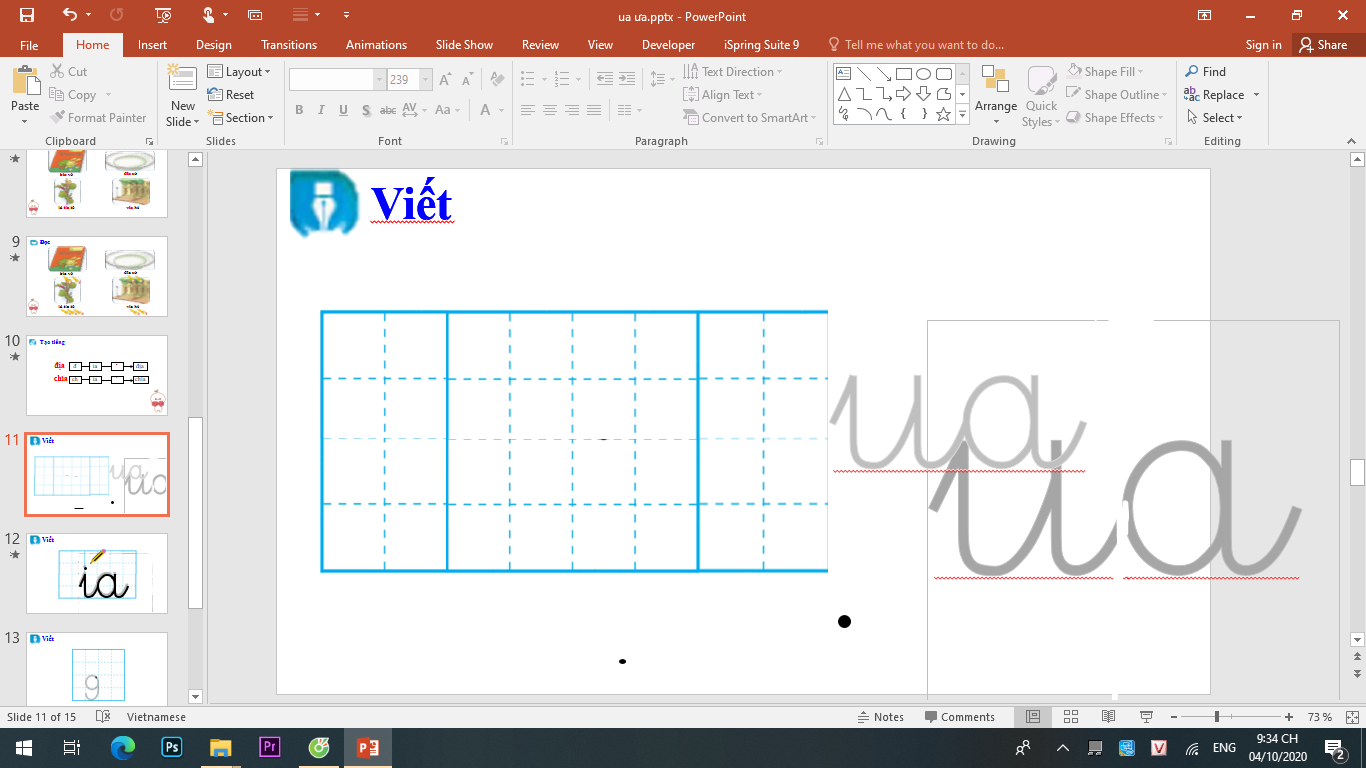 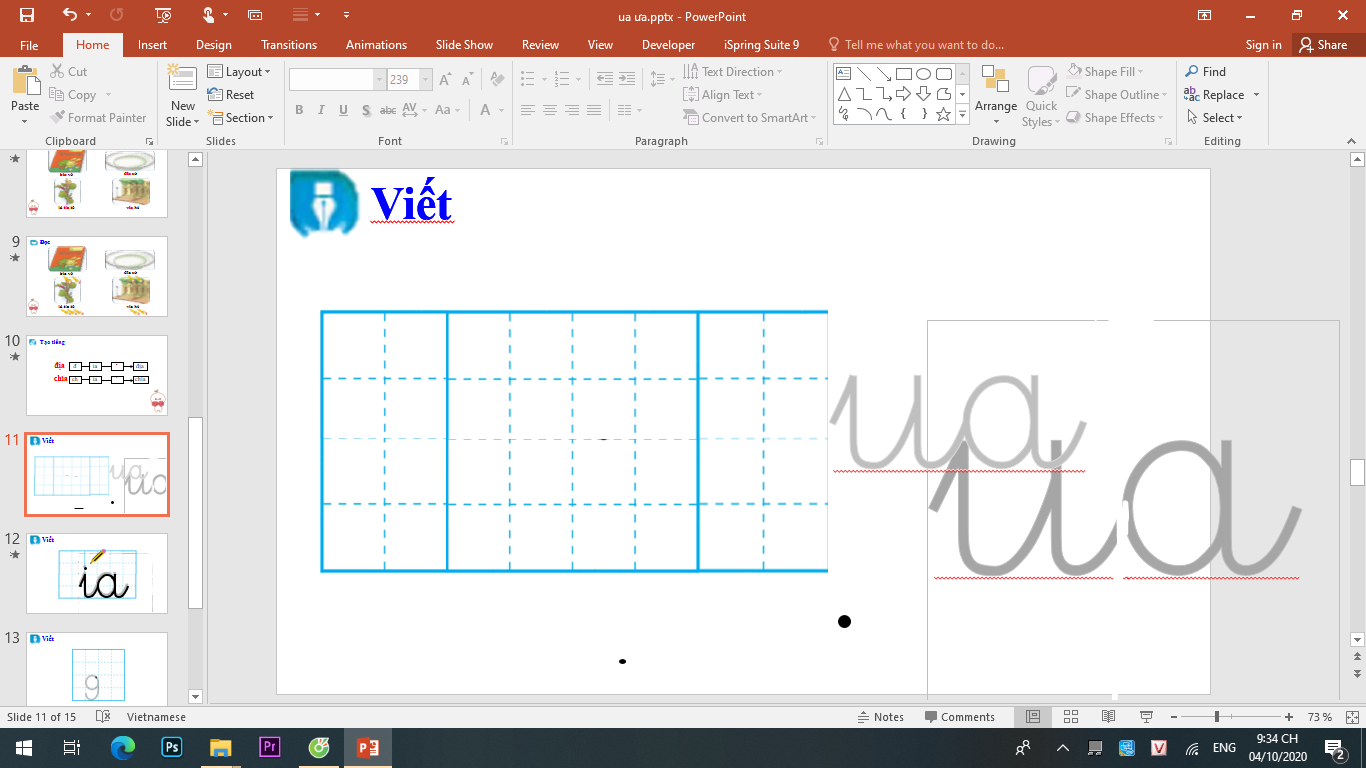 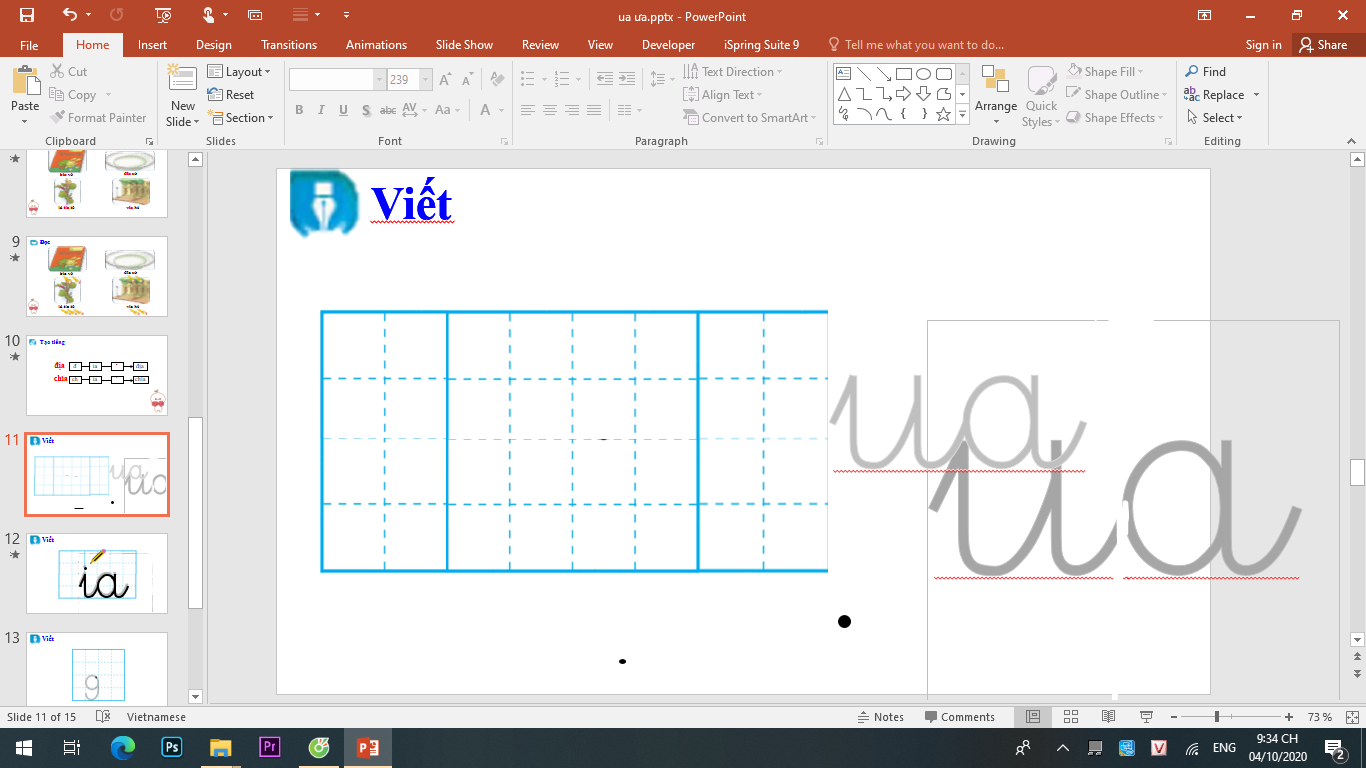 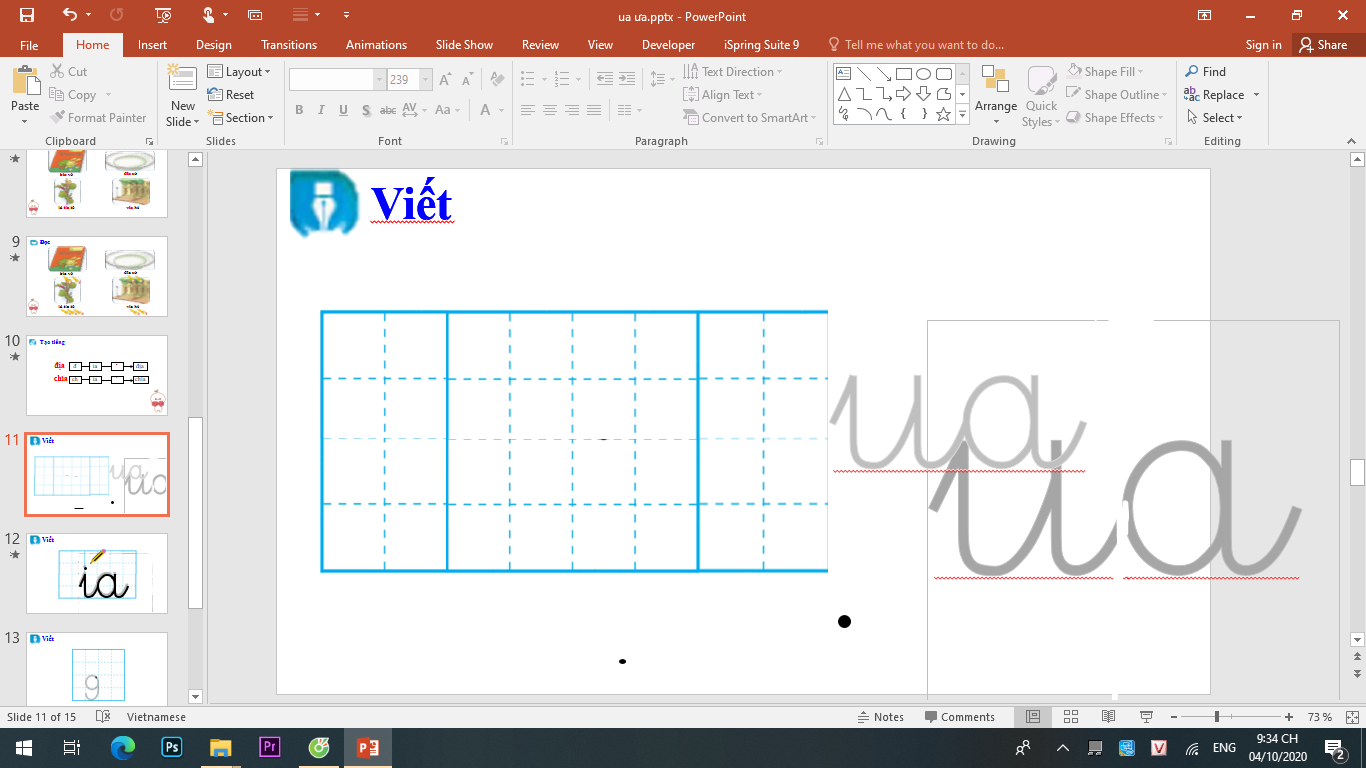 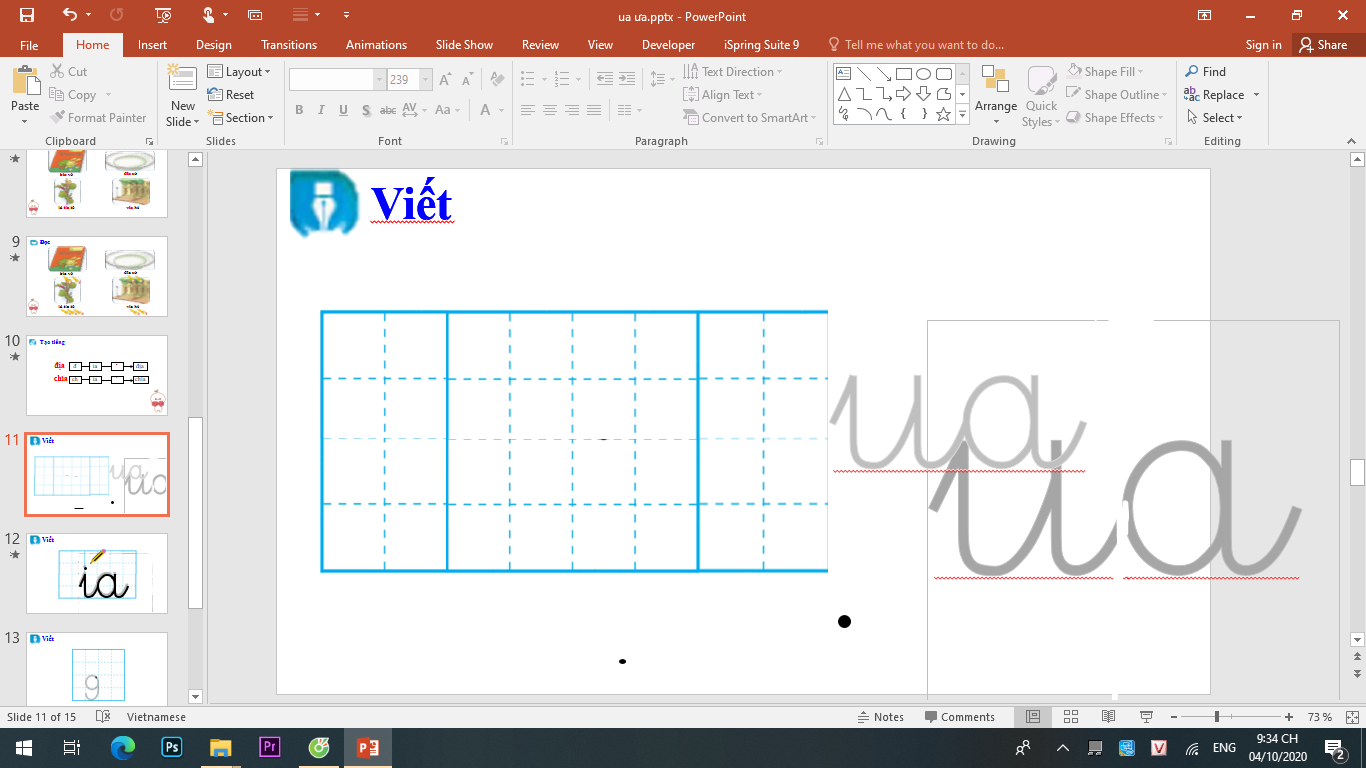 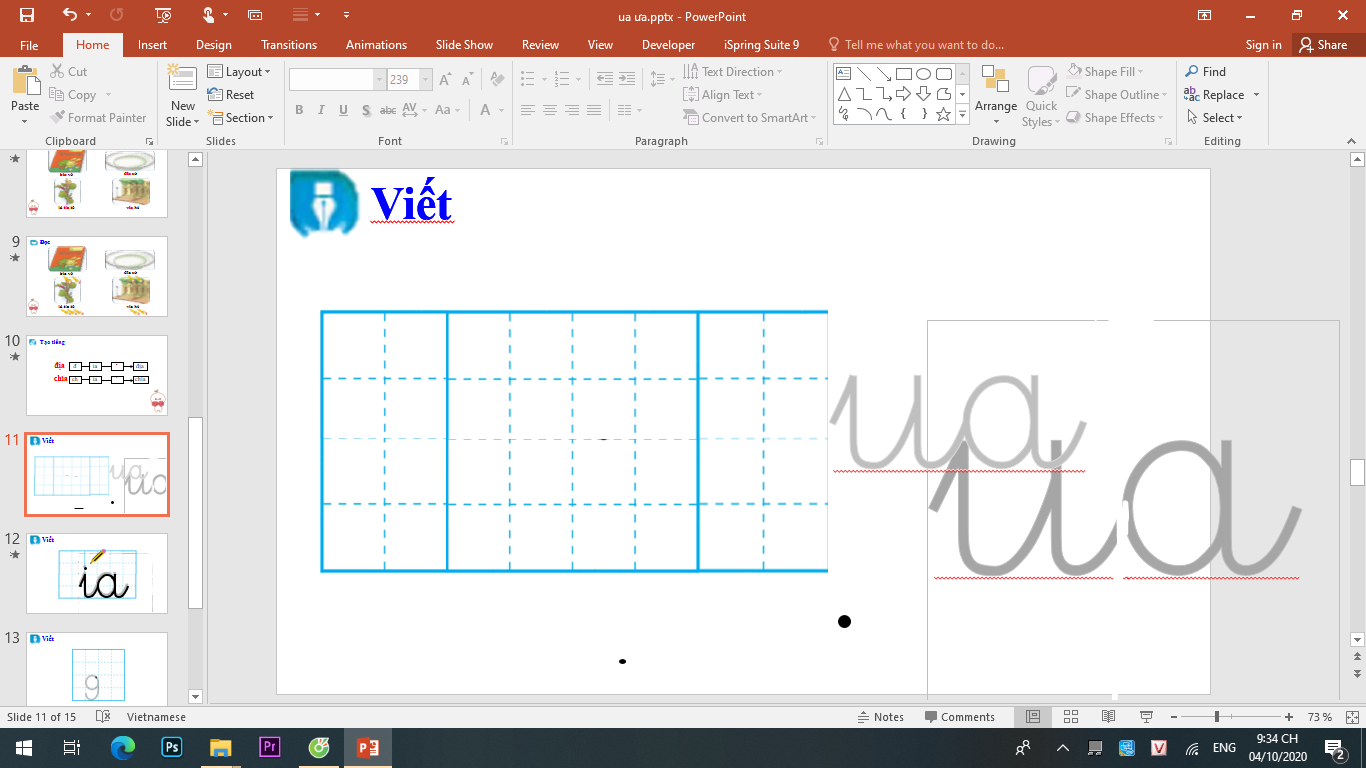 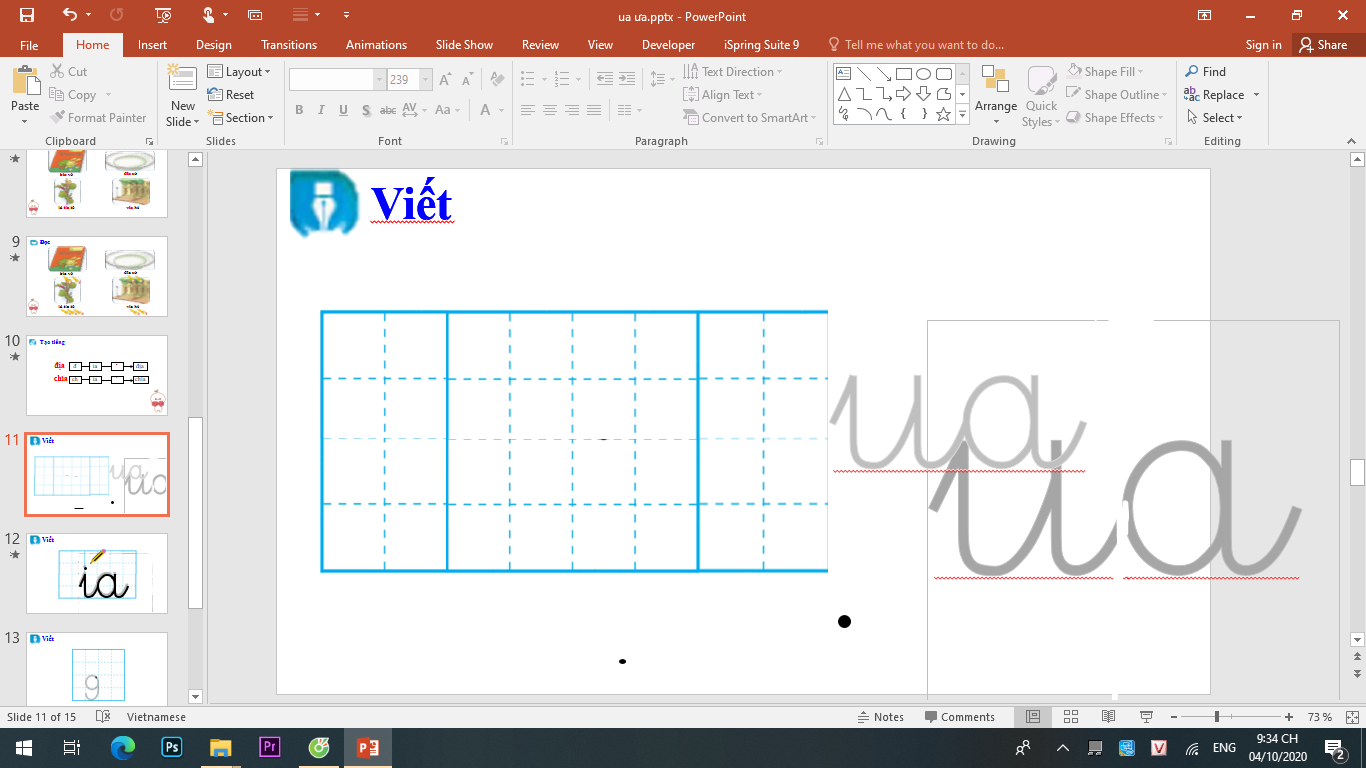 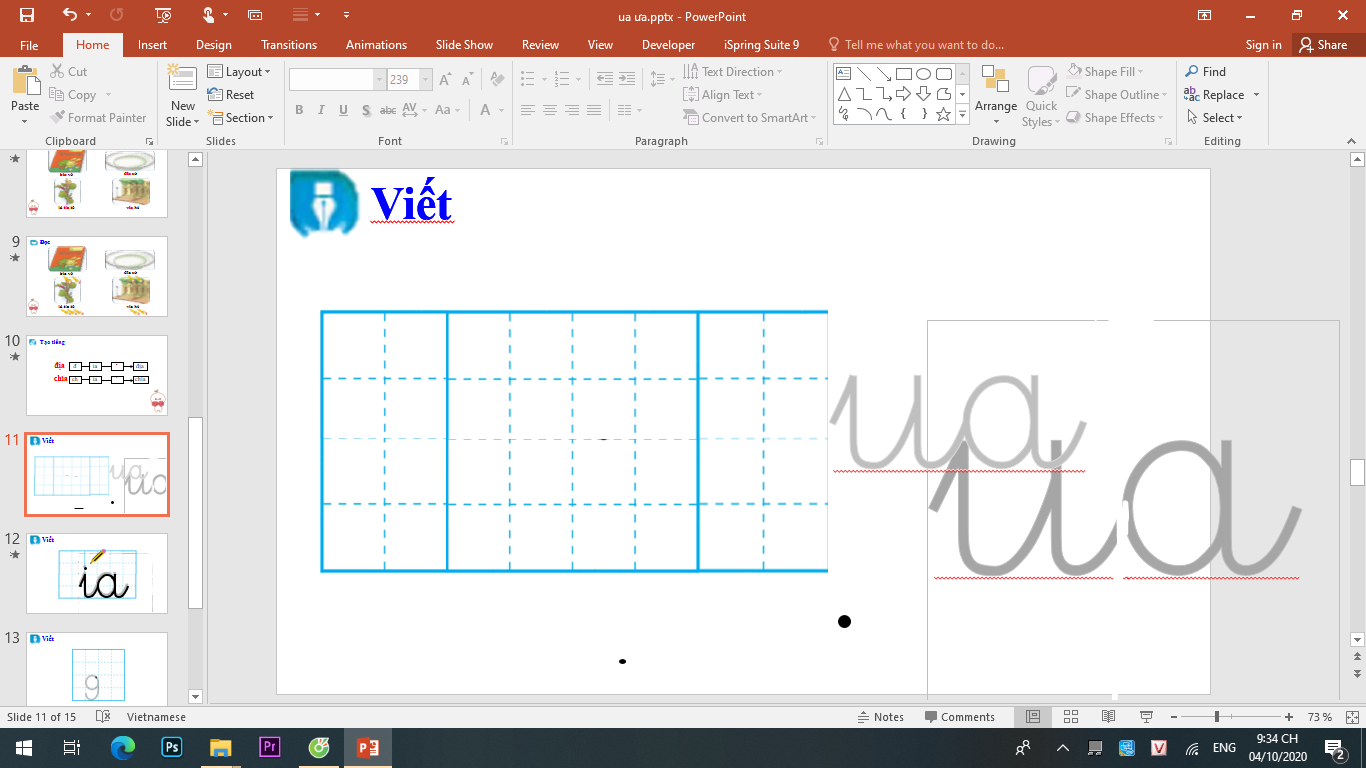 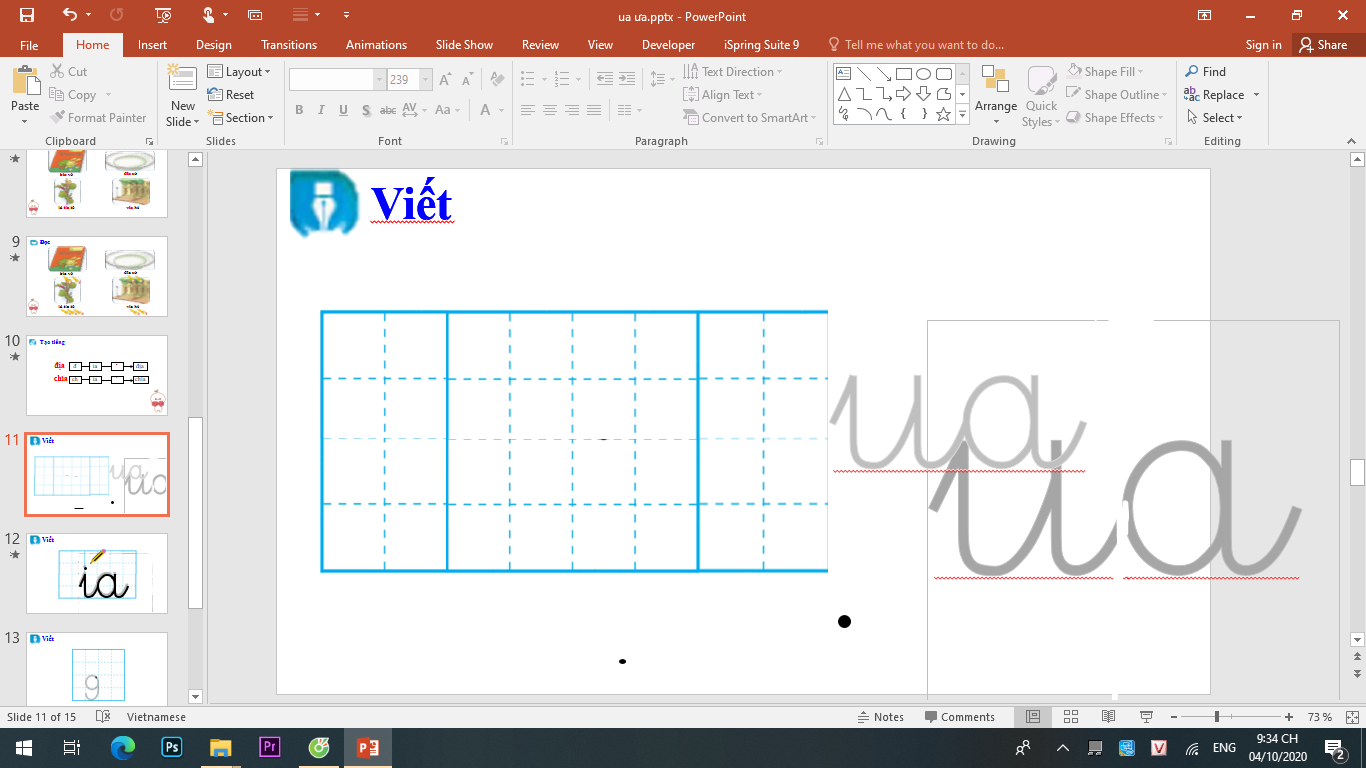 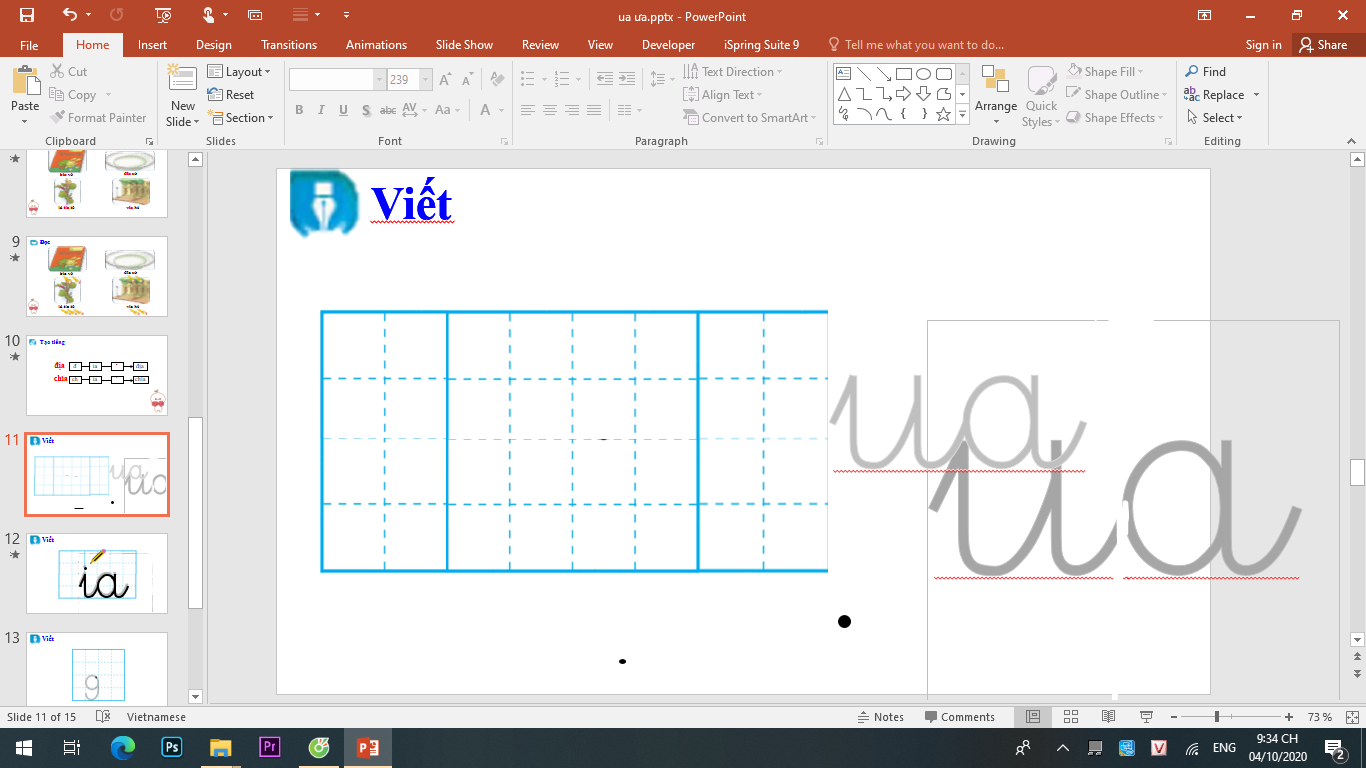 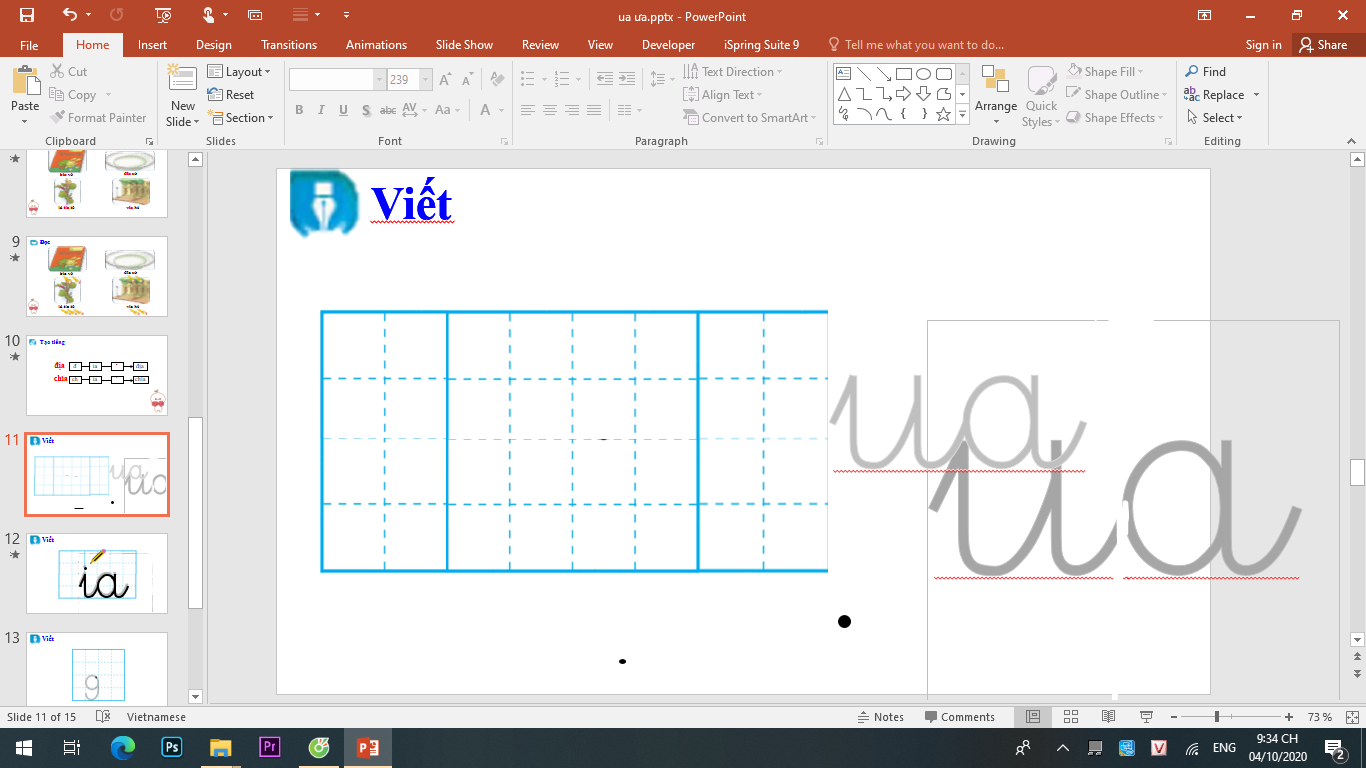 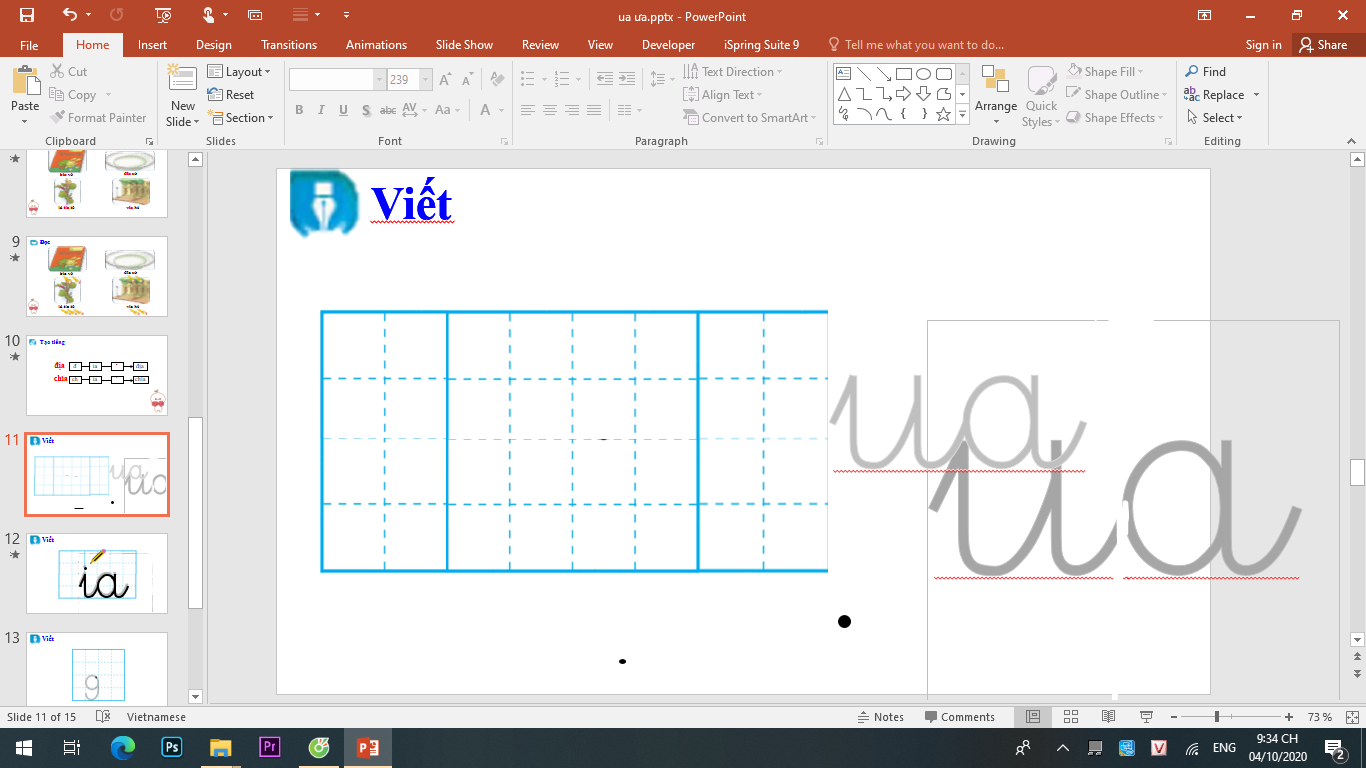 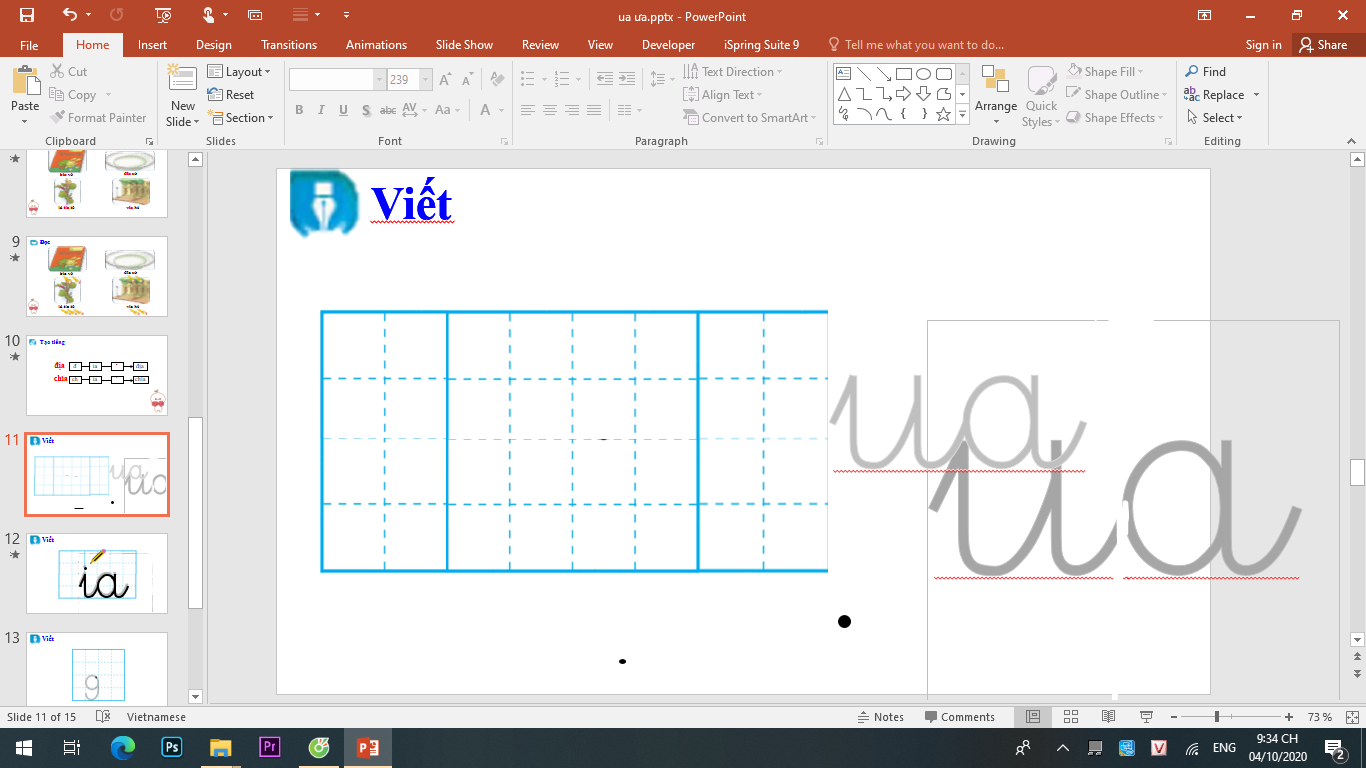 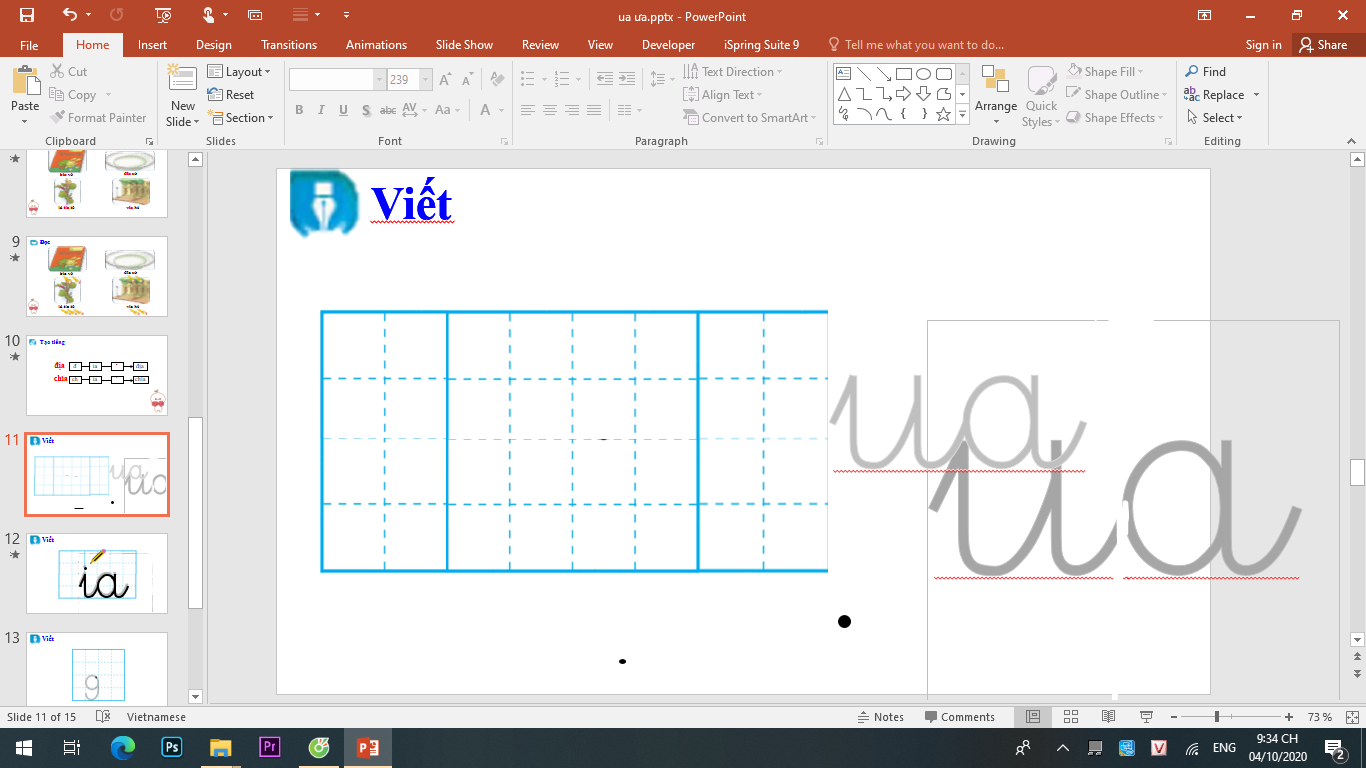 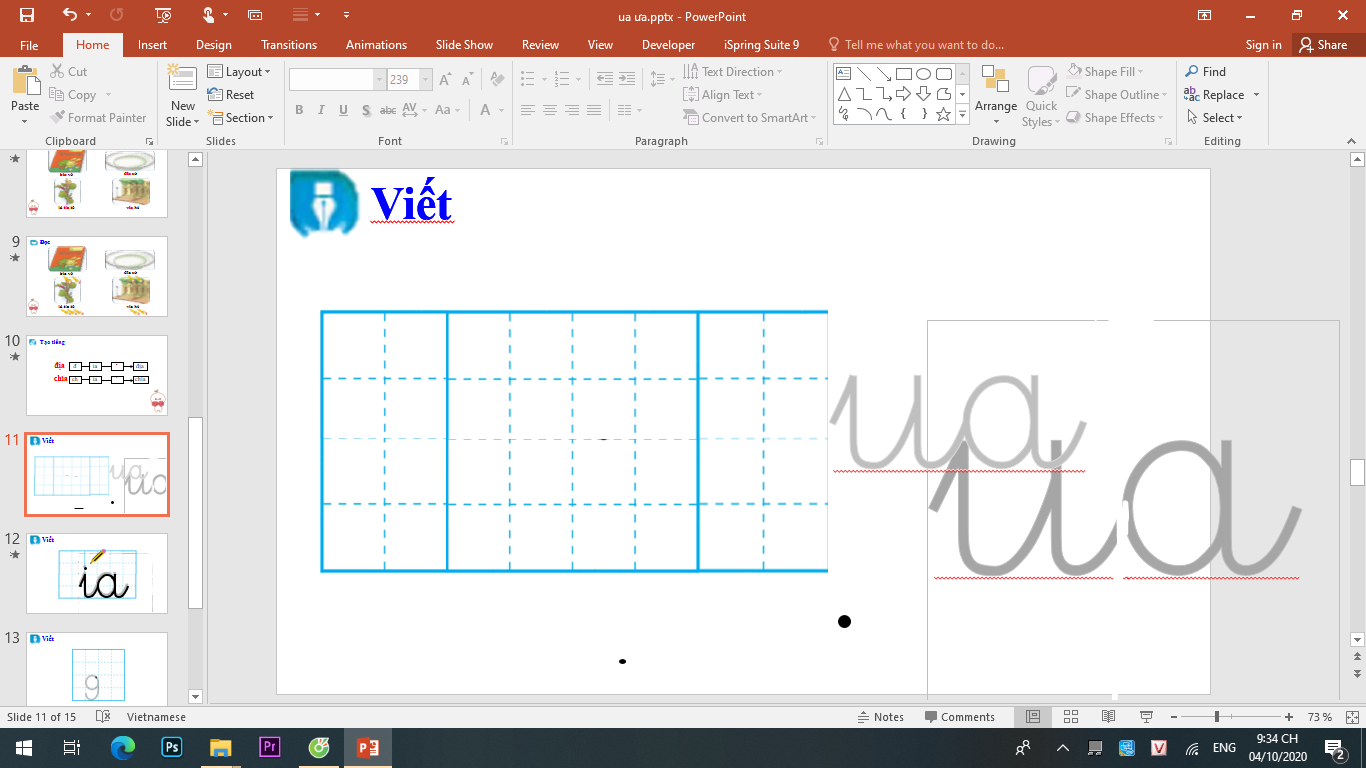 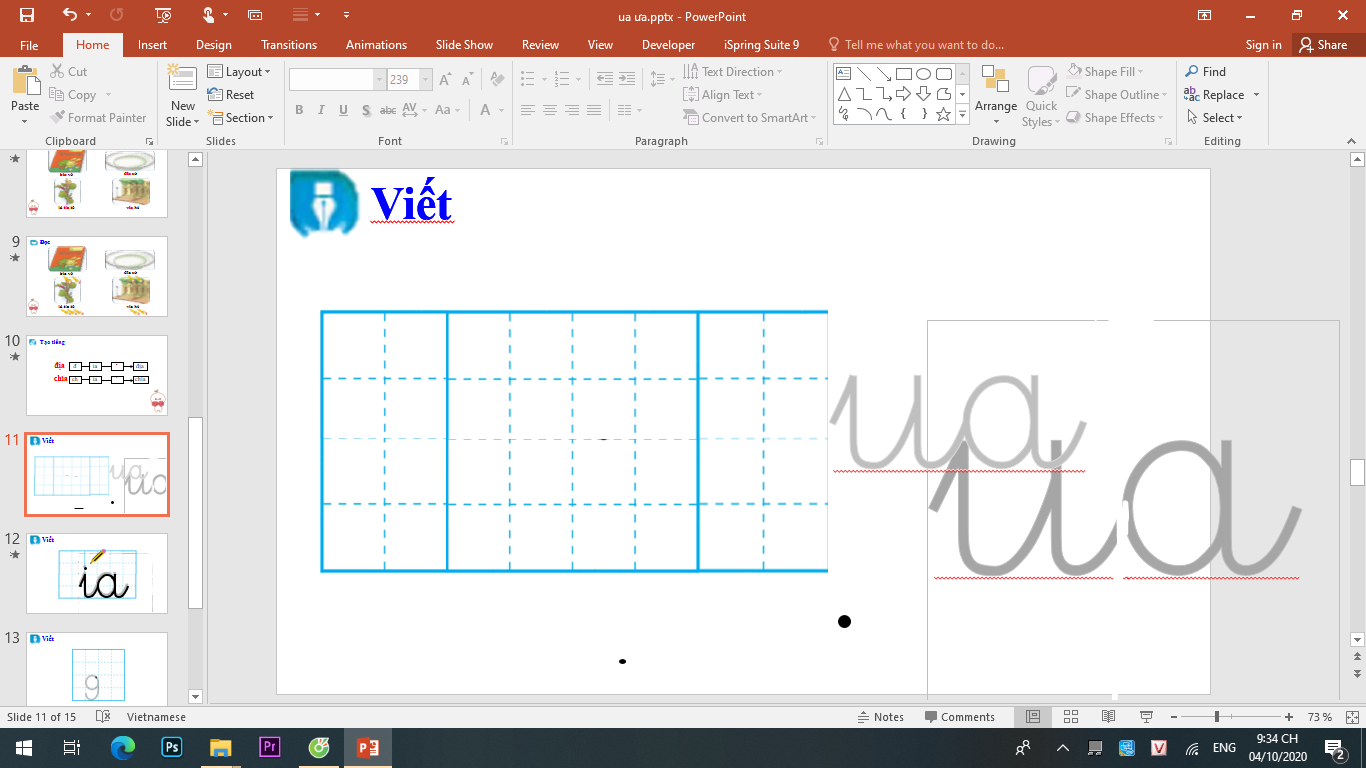 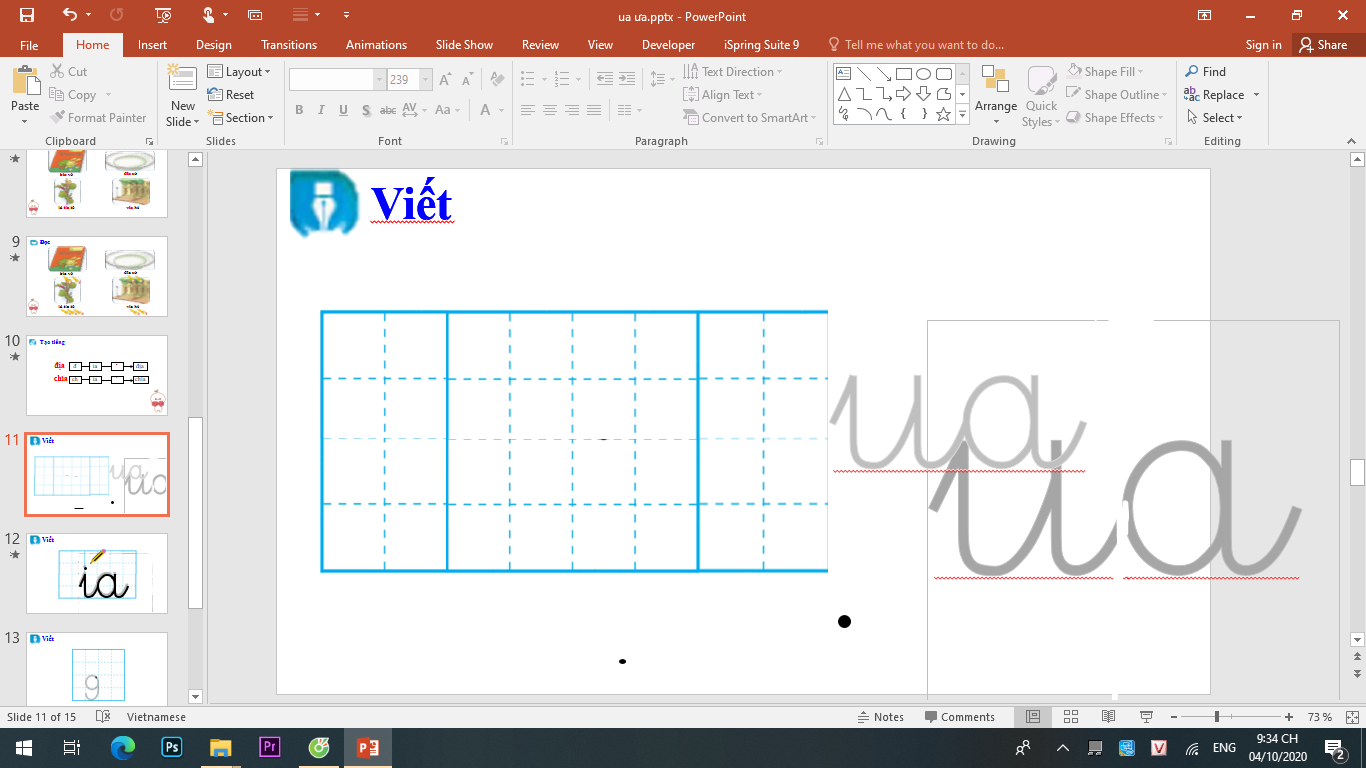 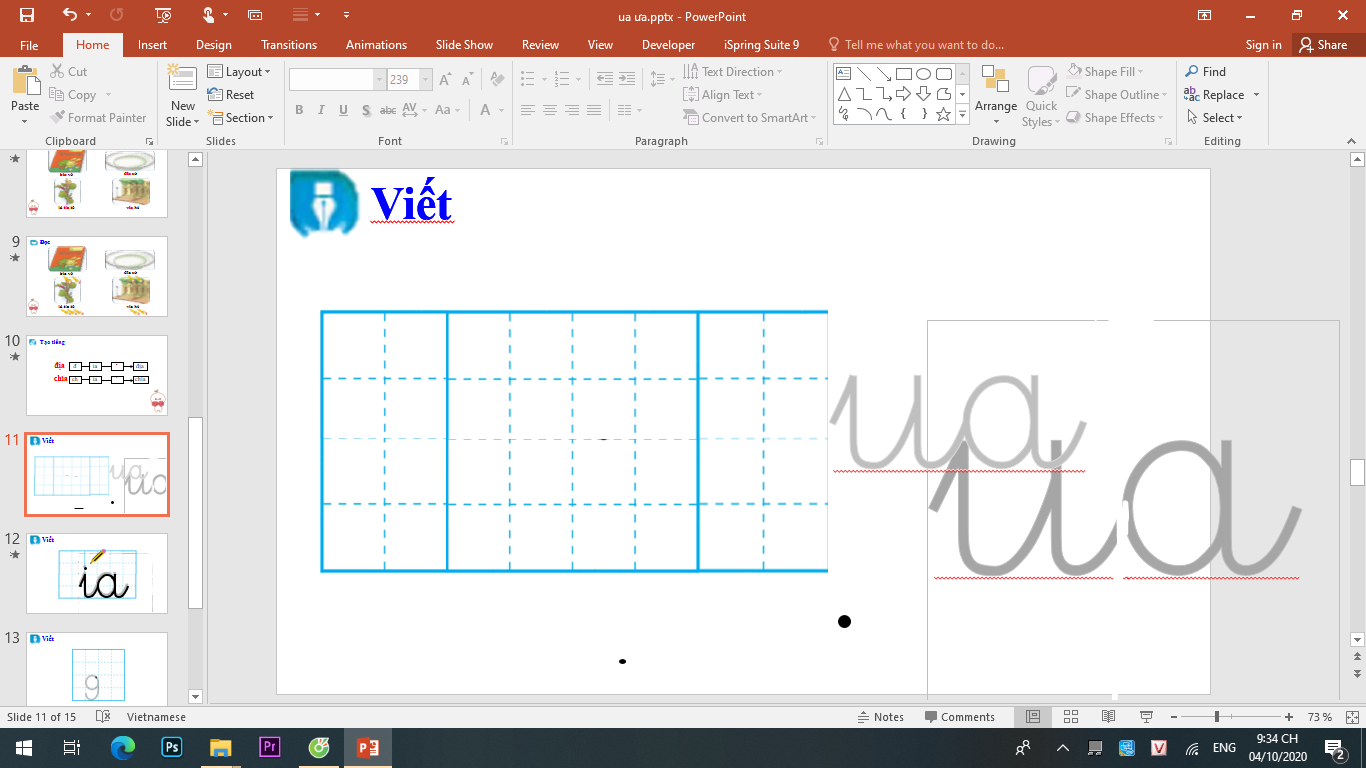 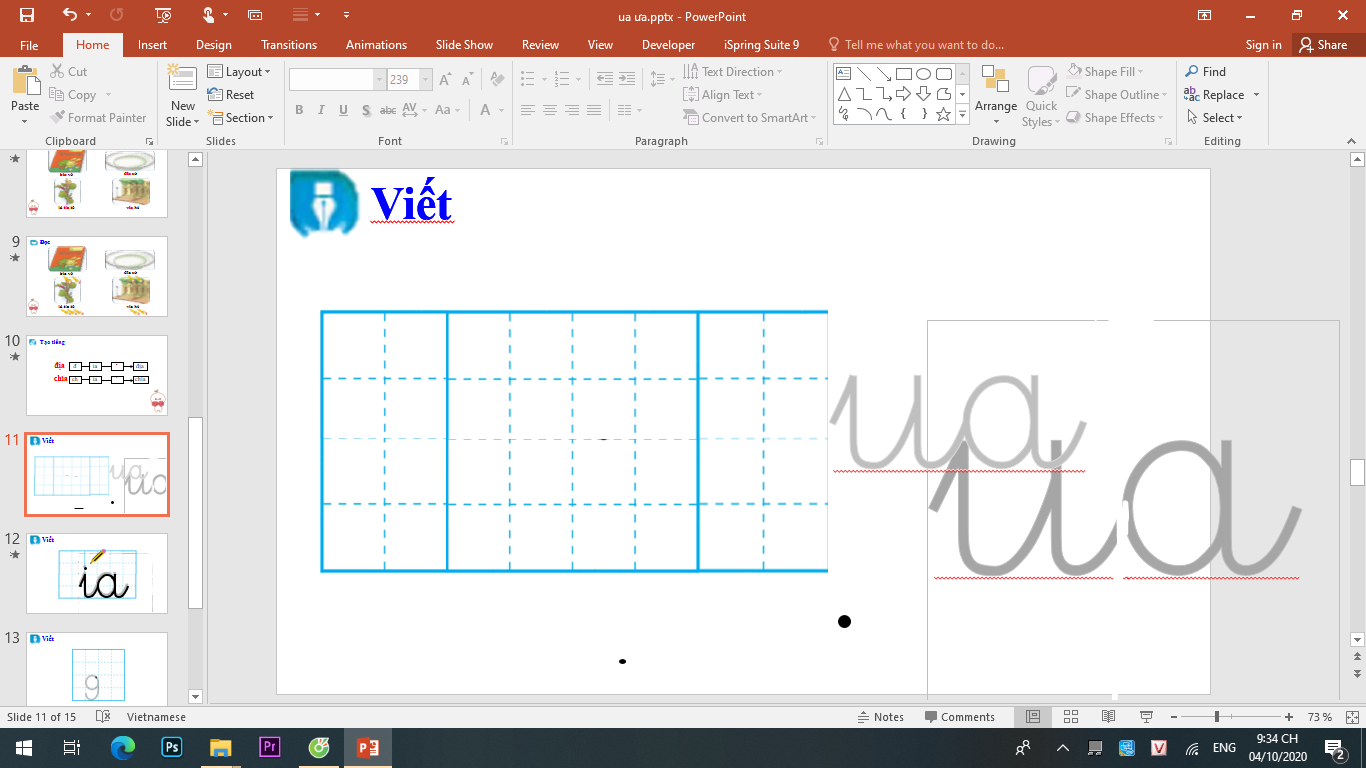 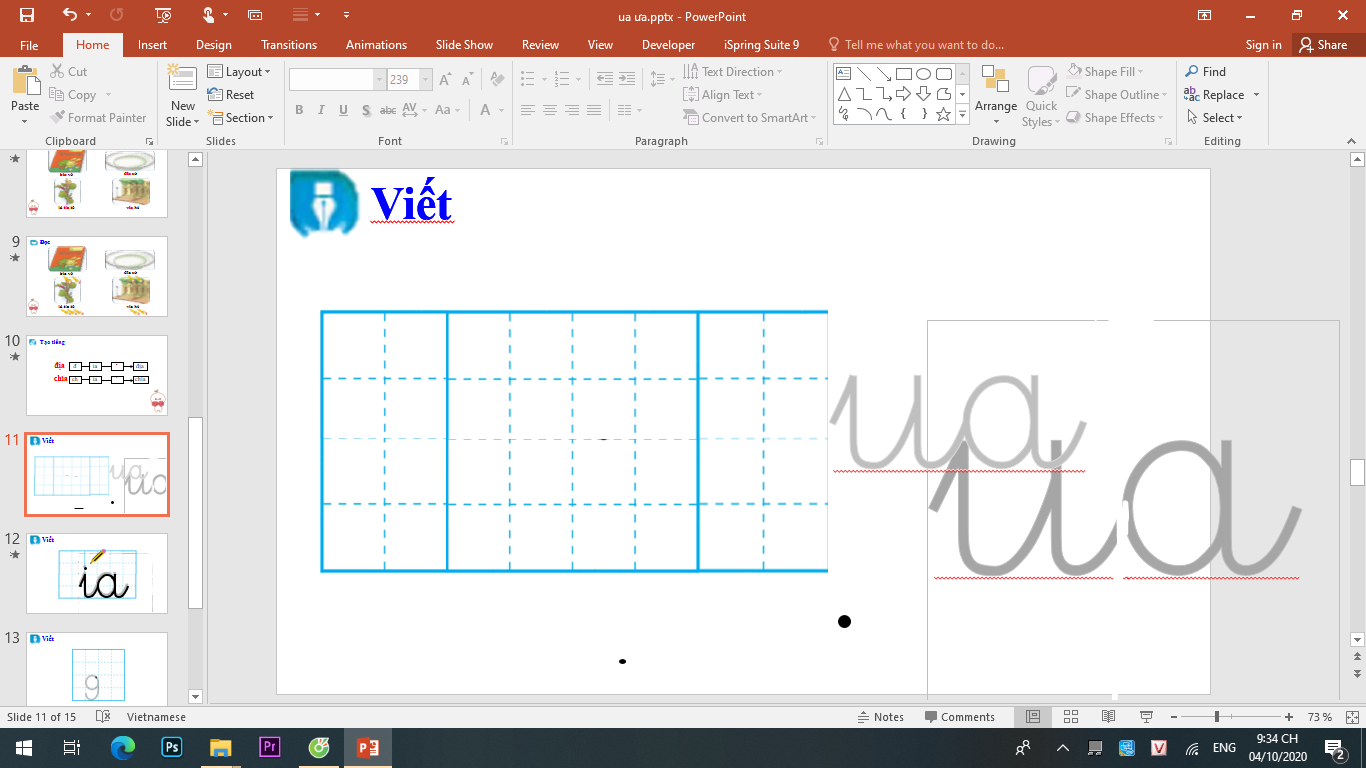 λμϜn
λμİt
Ǉhự
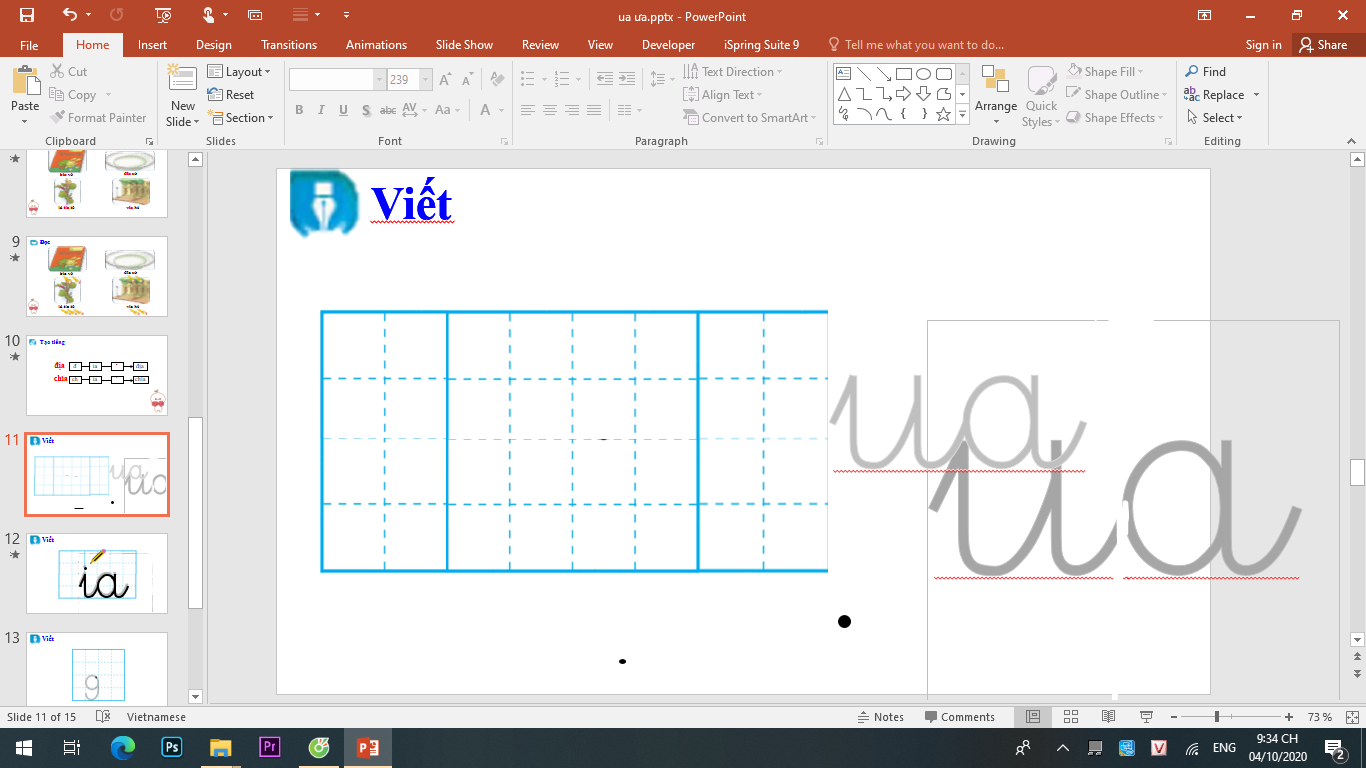 bờ
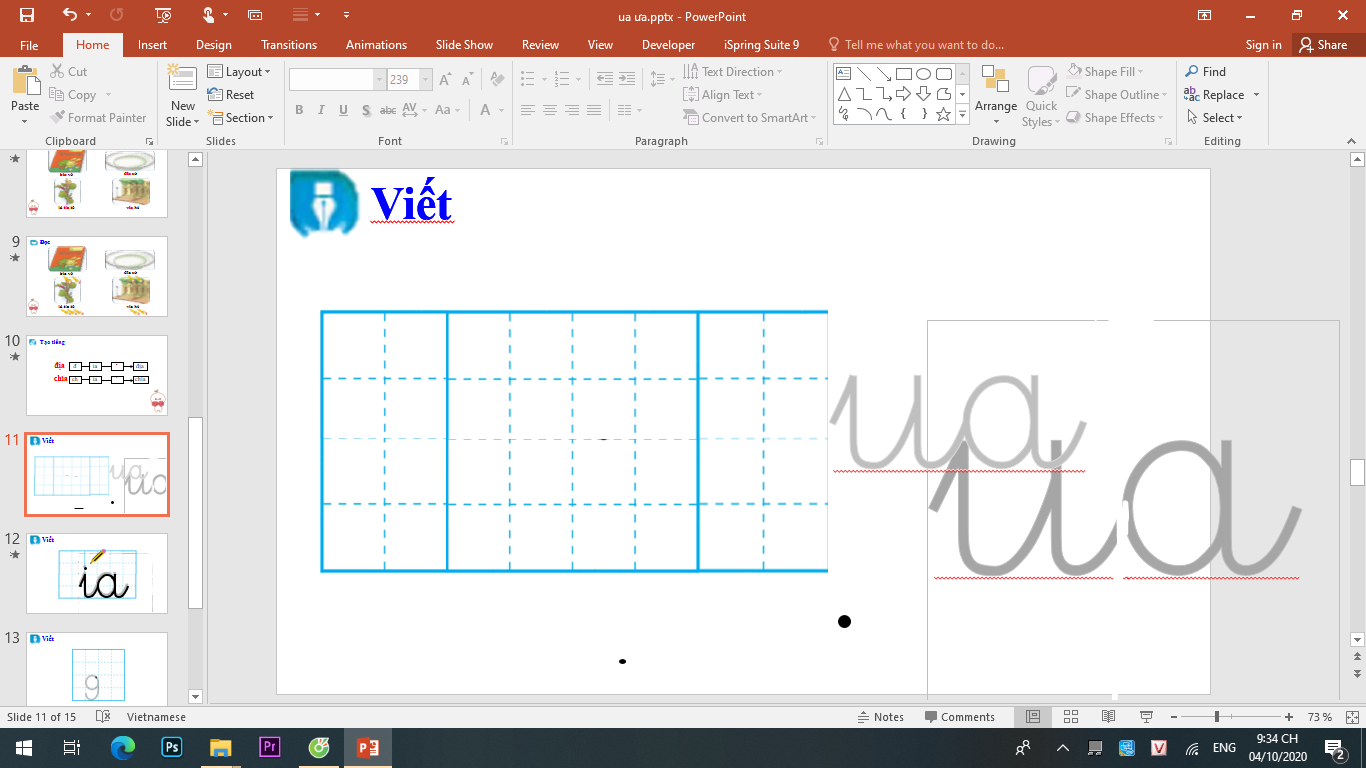 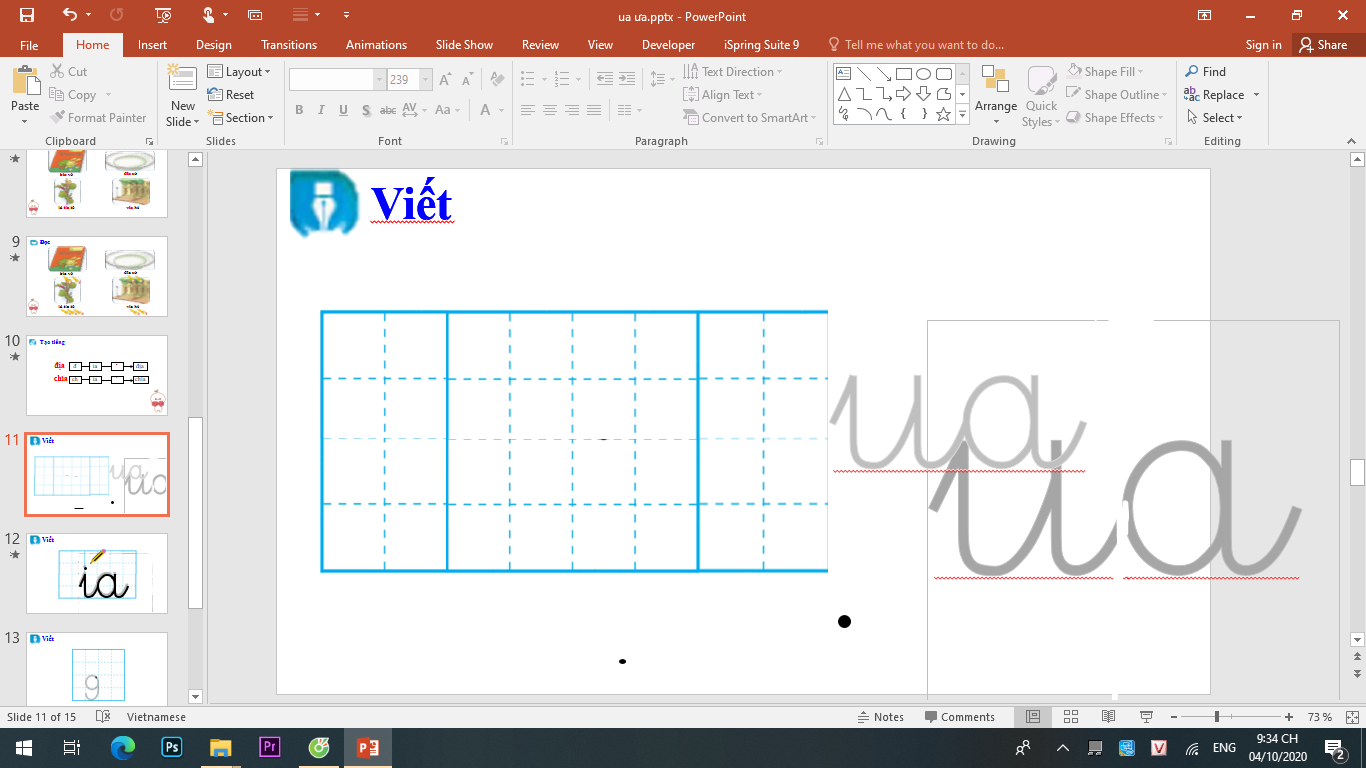 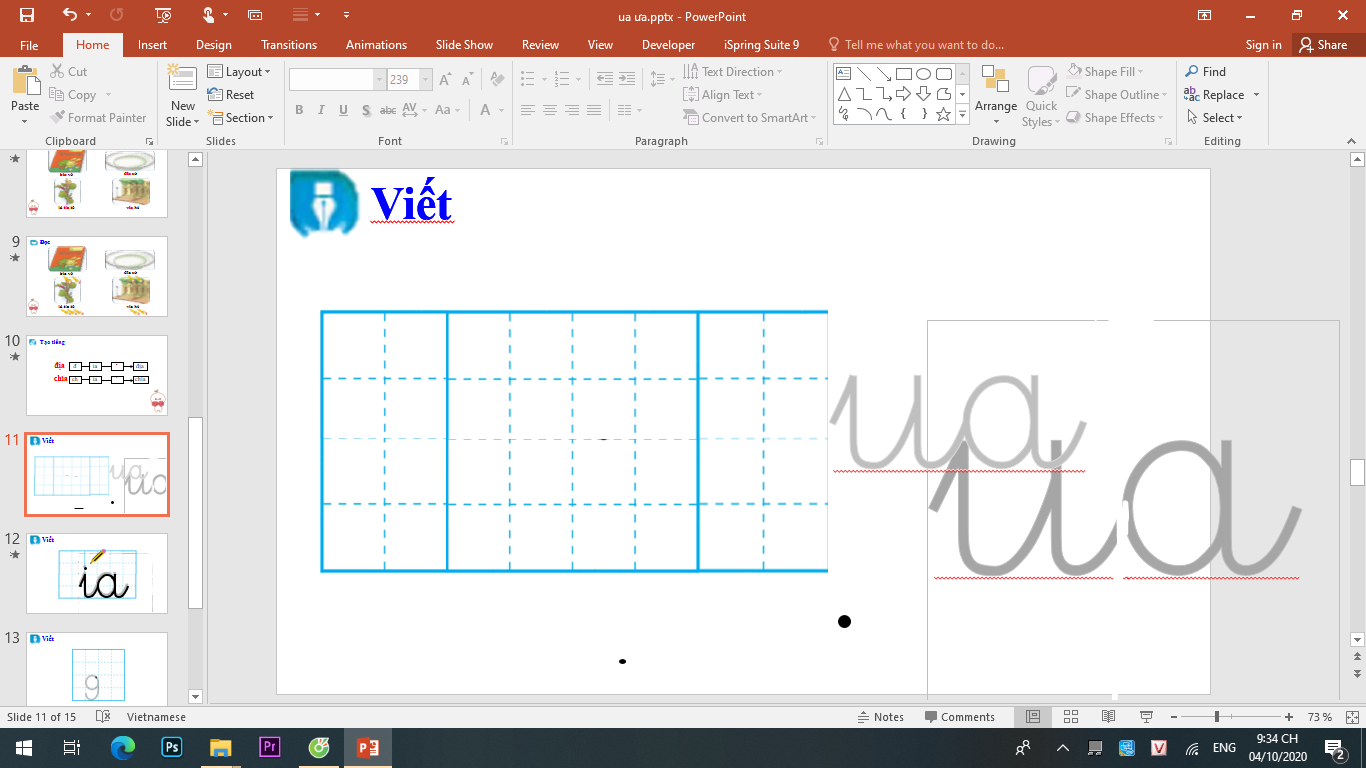 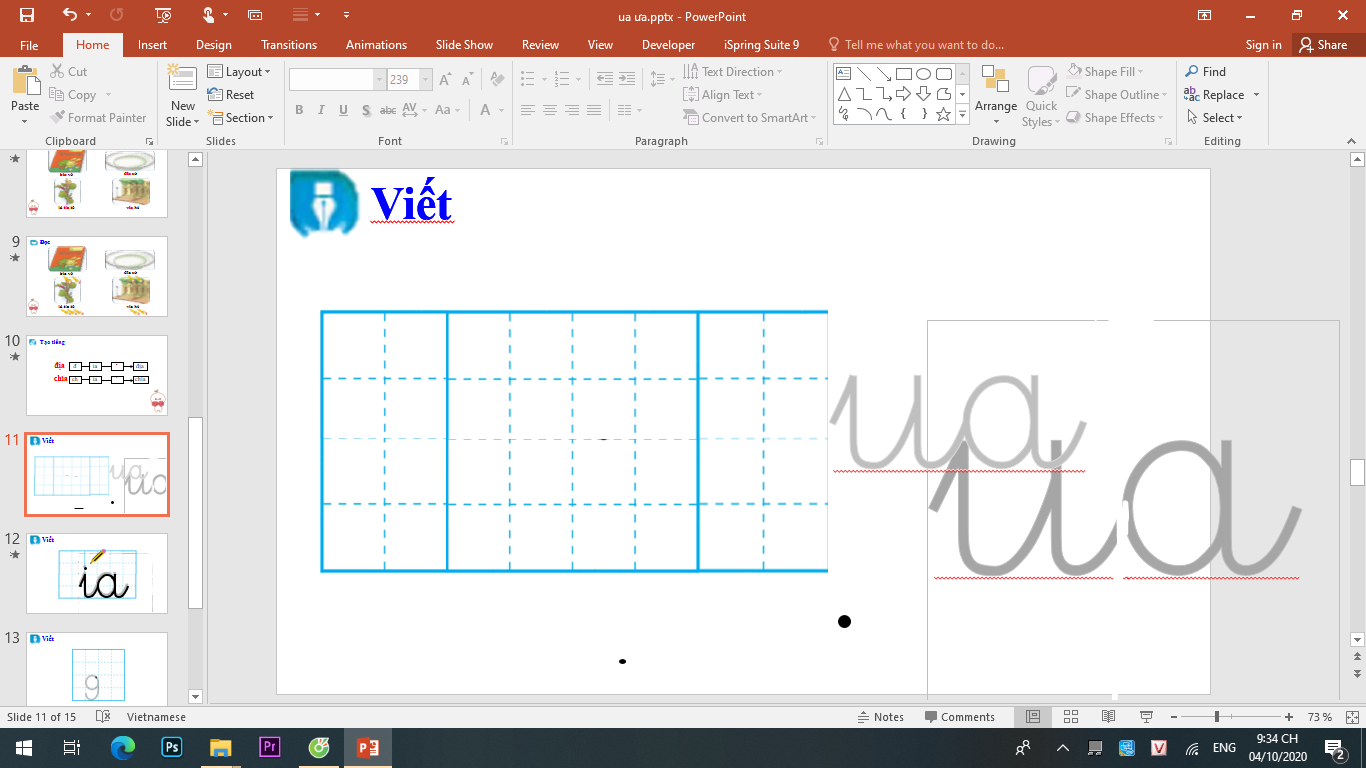 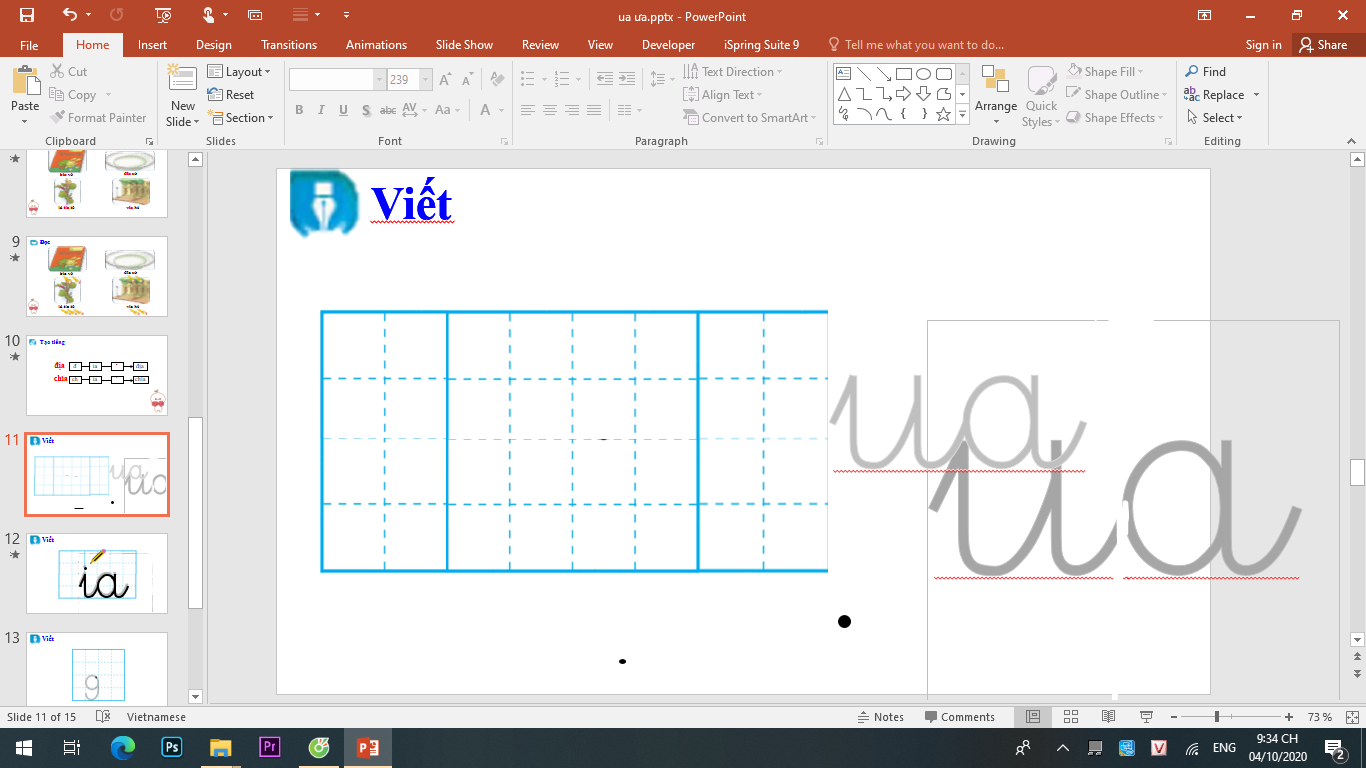 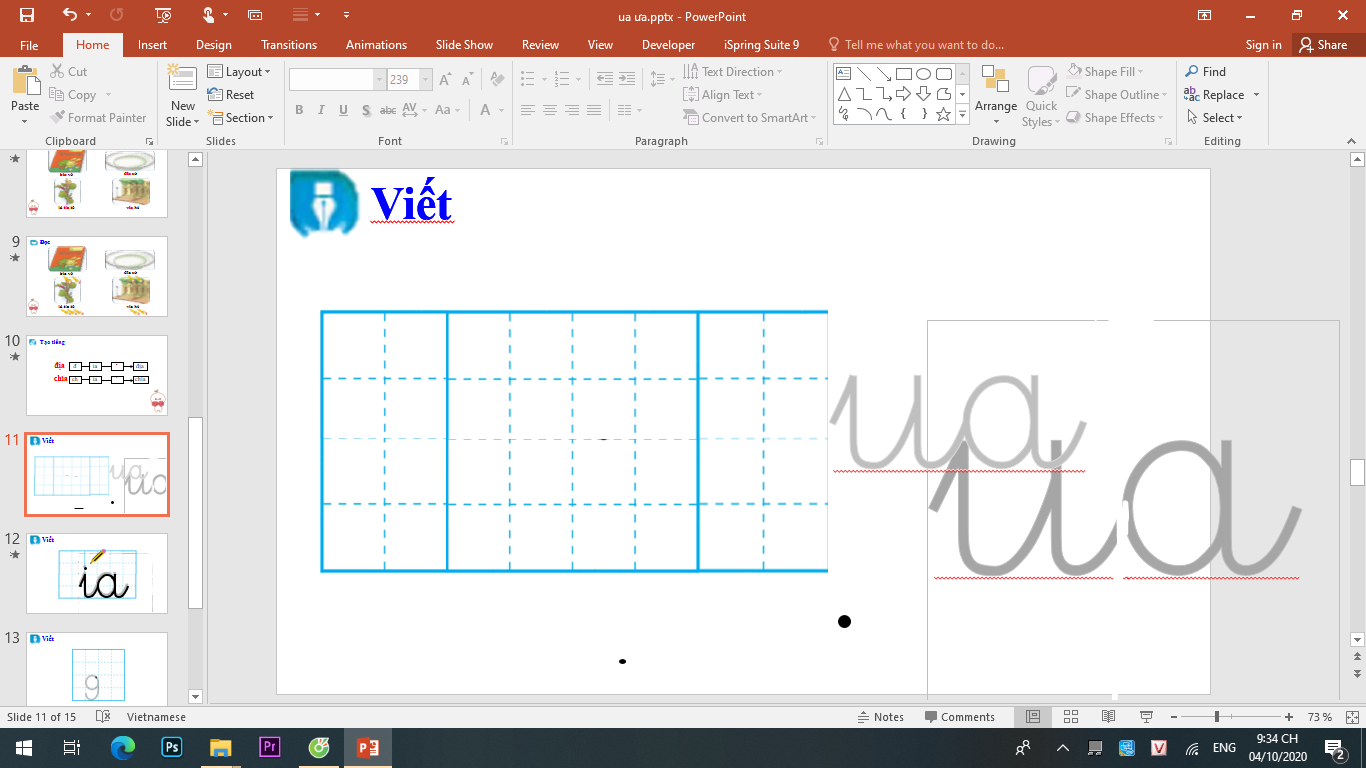 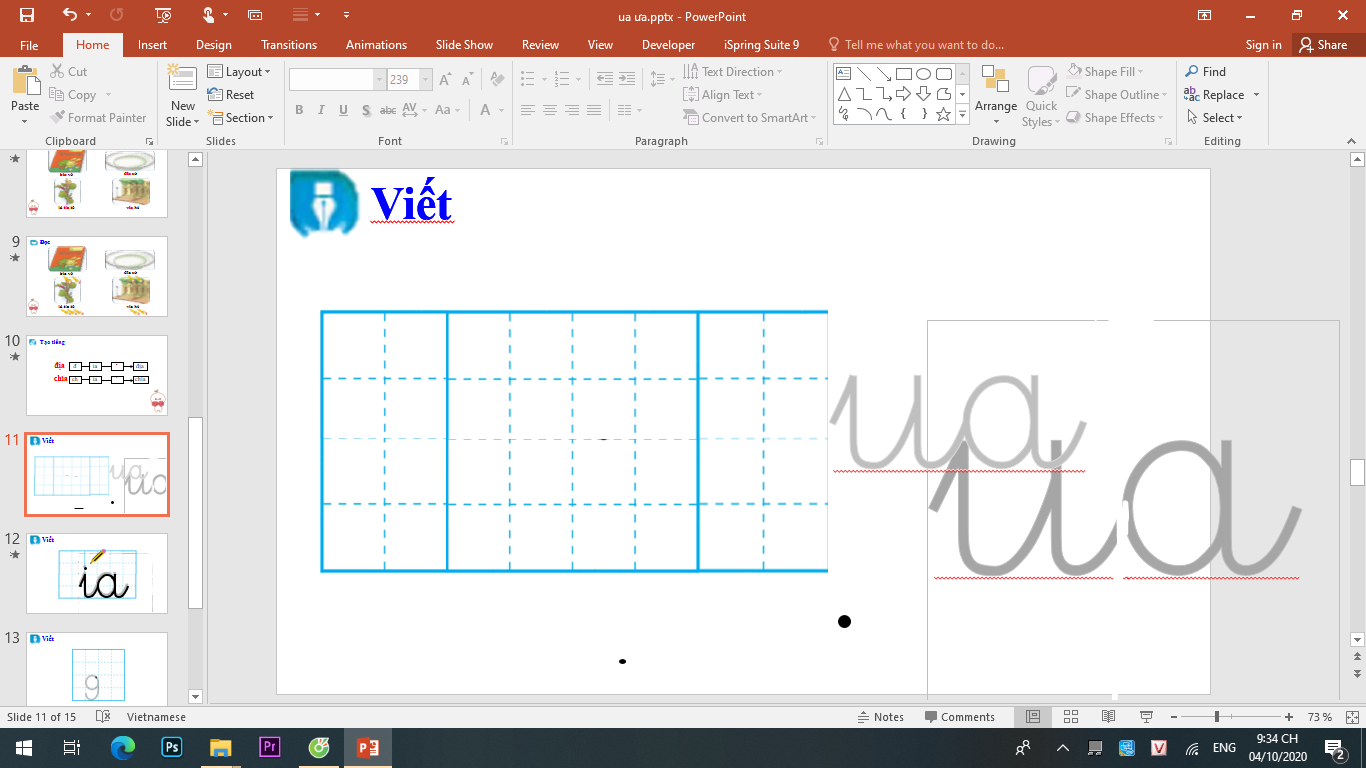 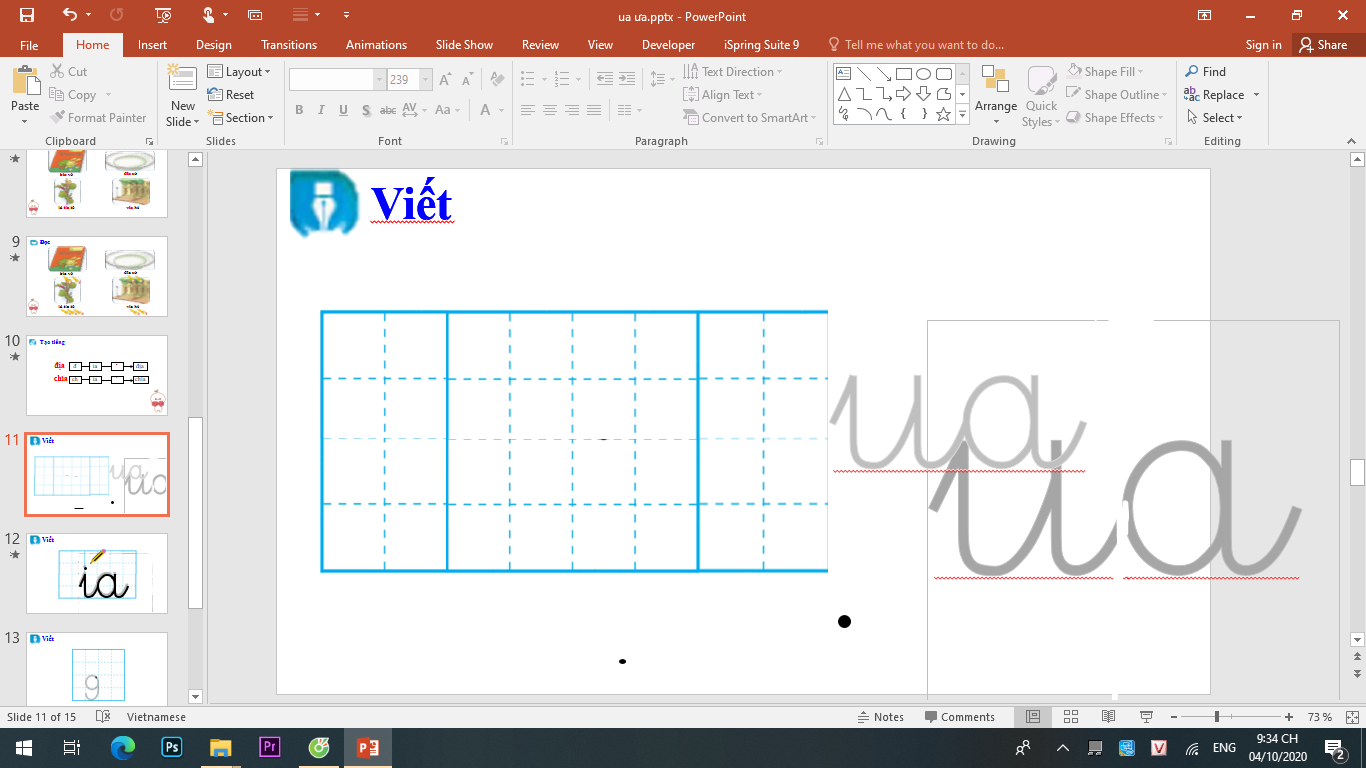 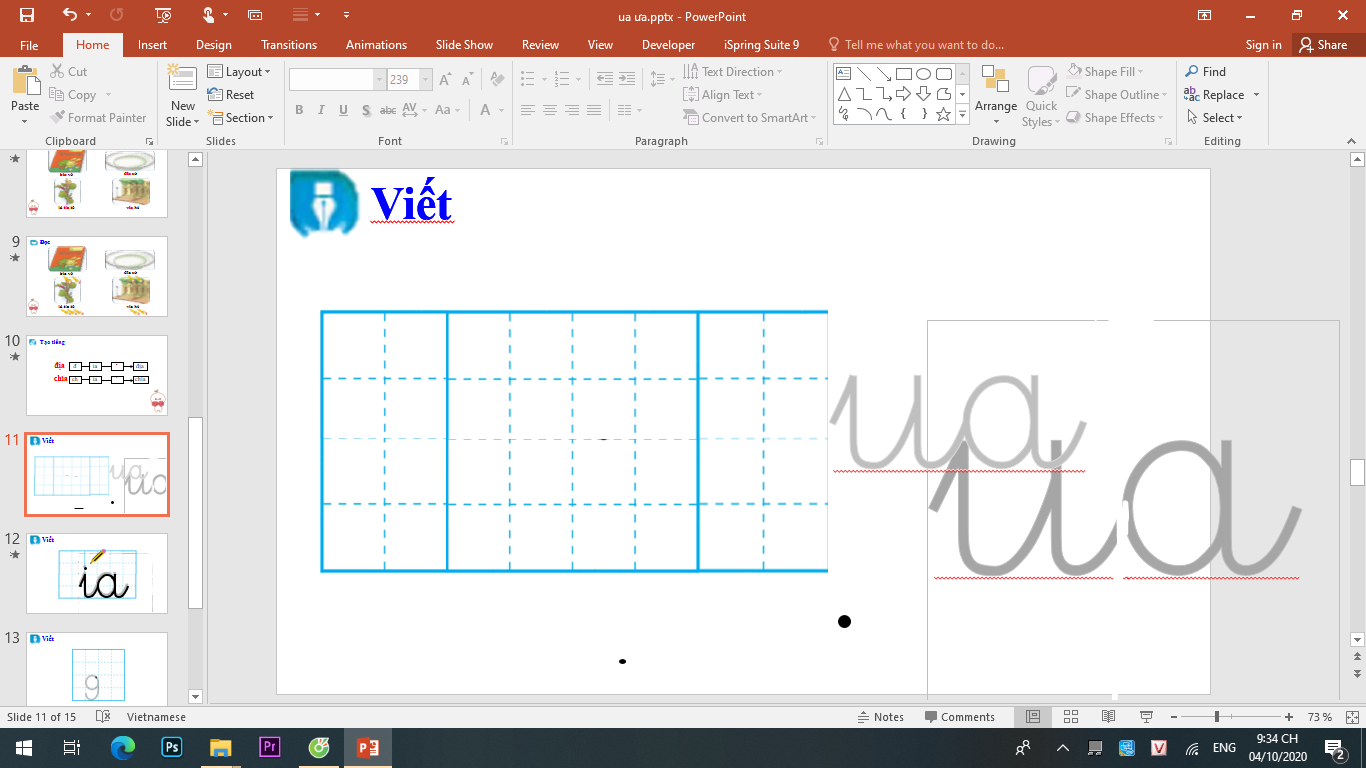 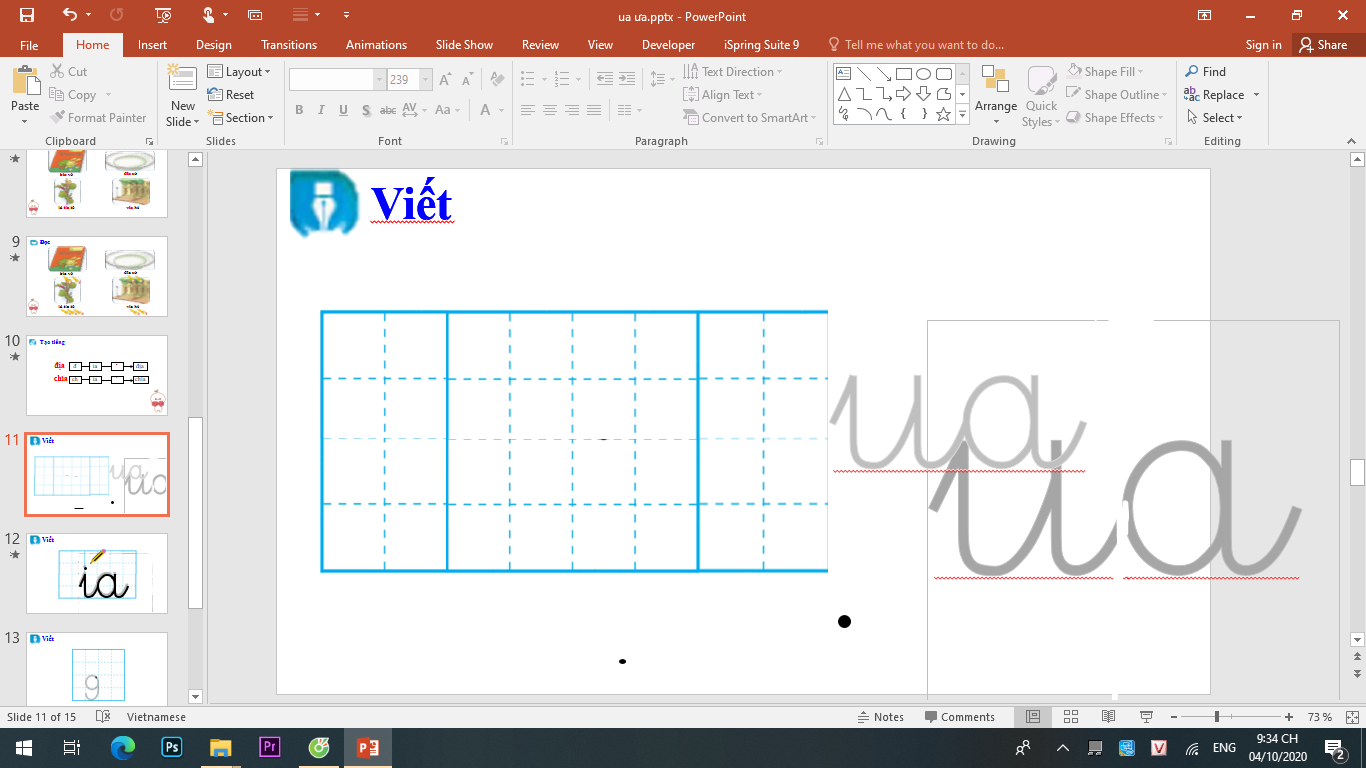 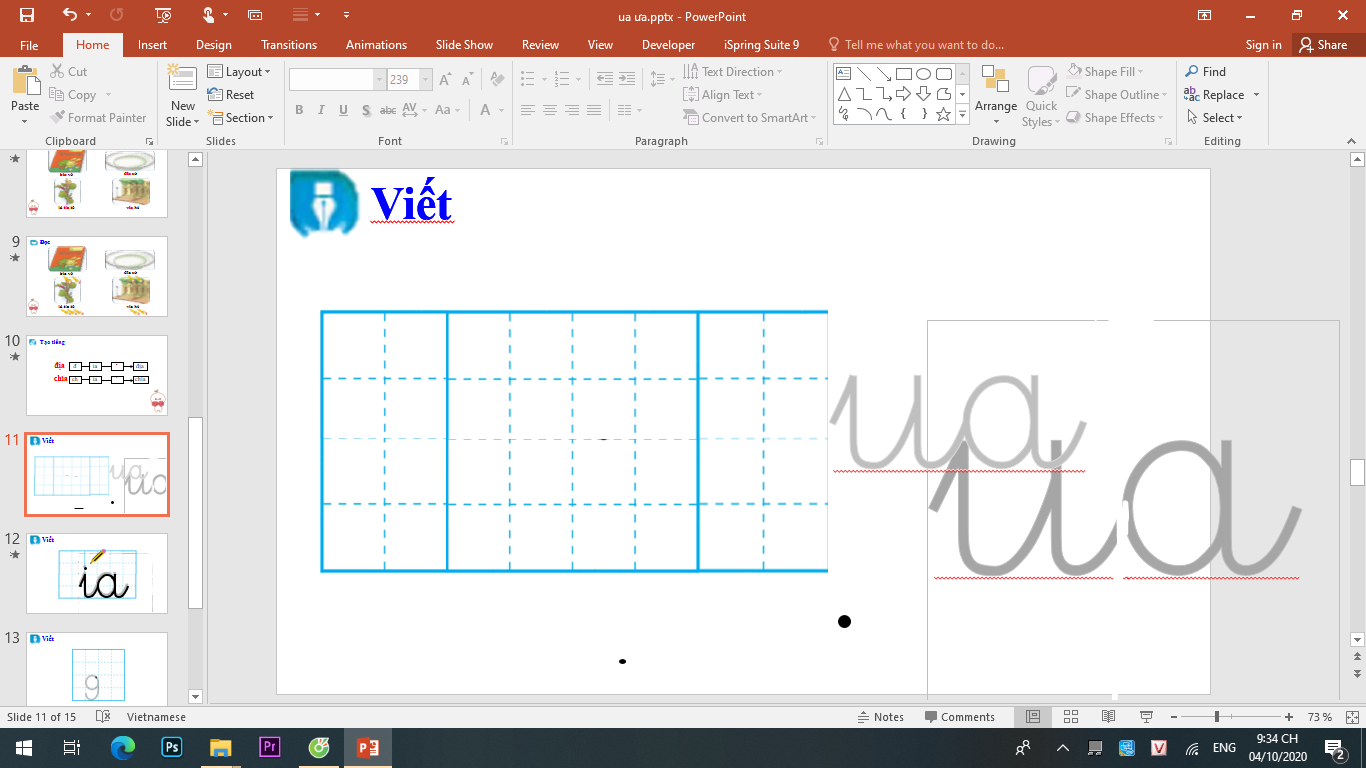 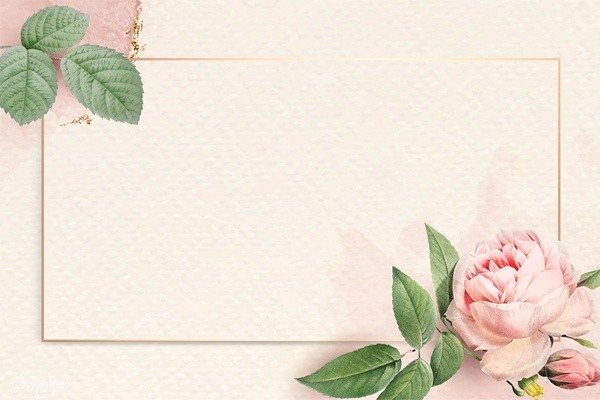 Đọc bài 
ứng dụng
Nhà kiến
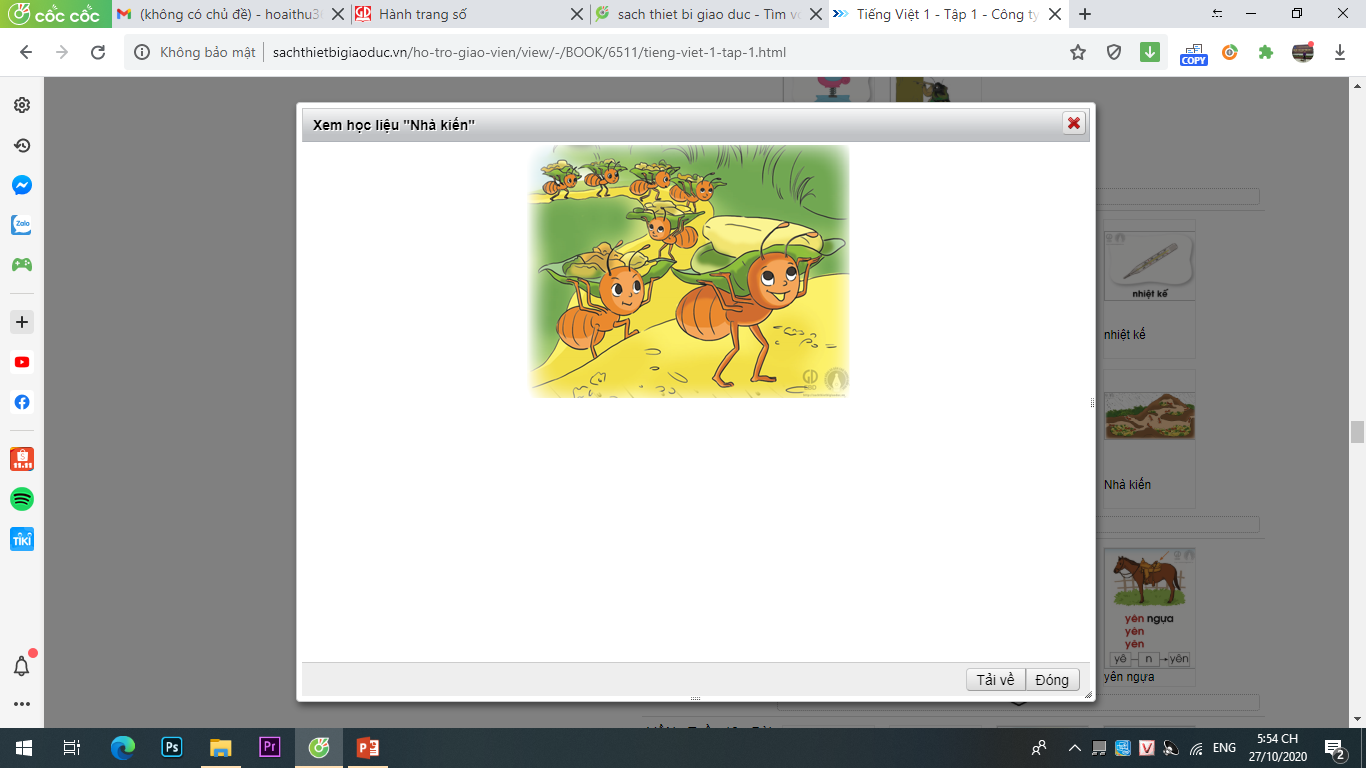 Kiến là con vật rất cần mẫn, kiên trì. Ngày ngày, kiến mẹ, kiến con mãi miết tha cái ăn về nhà. Đồ ăn chất chật cả tổ. Bốn mùa, nhà kiến no đủ, chả sợ mưa gió.
iên
iên
iêt
Ngày ngày, 
kiến làm gì?
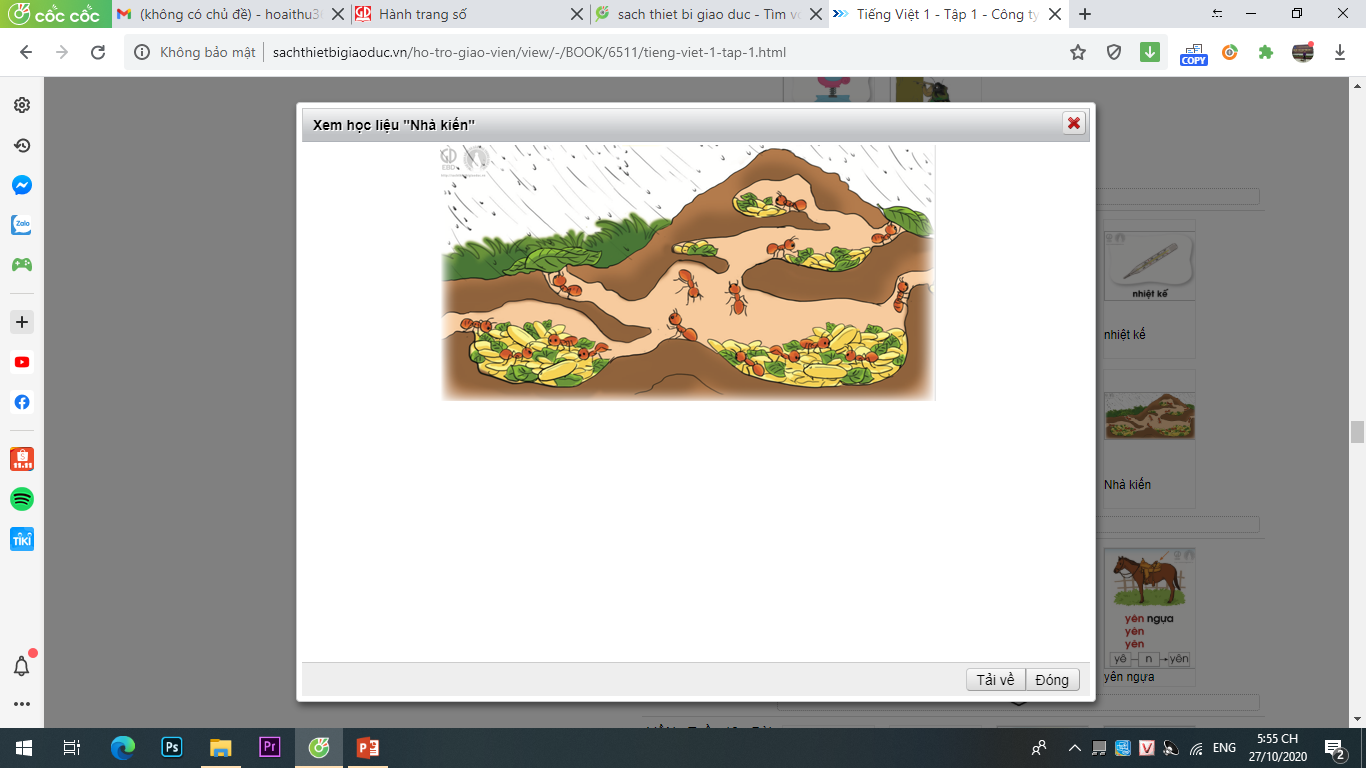 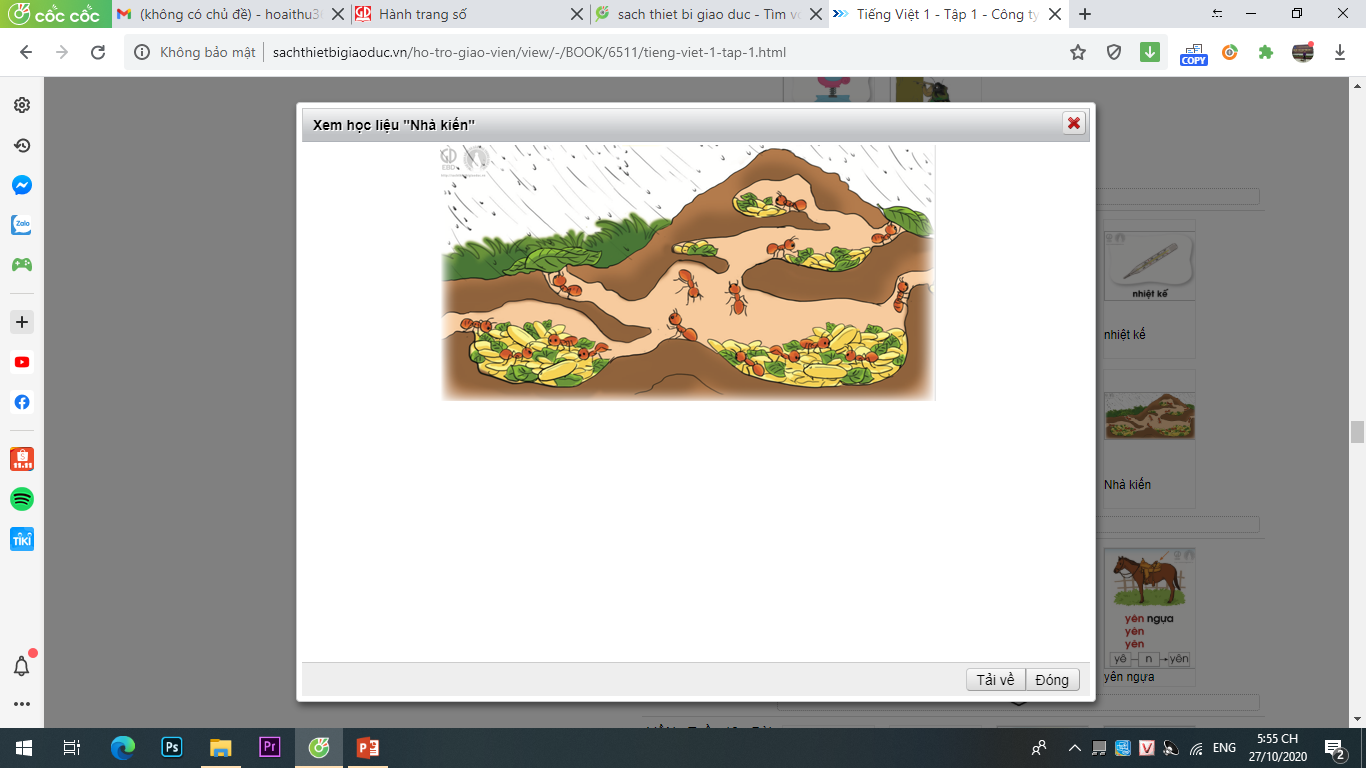 Nhà kiến
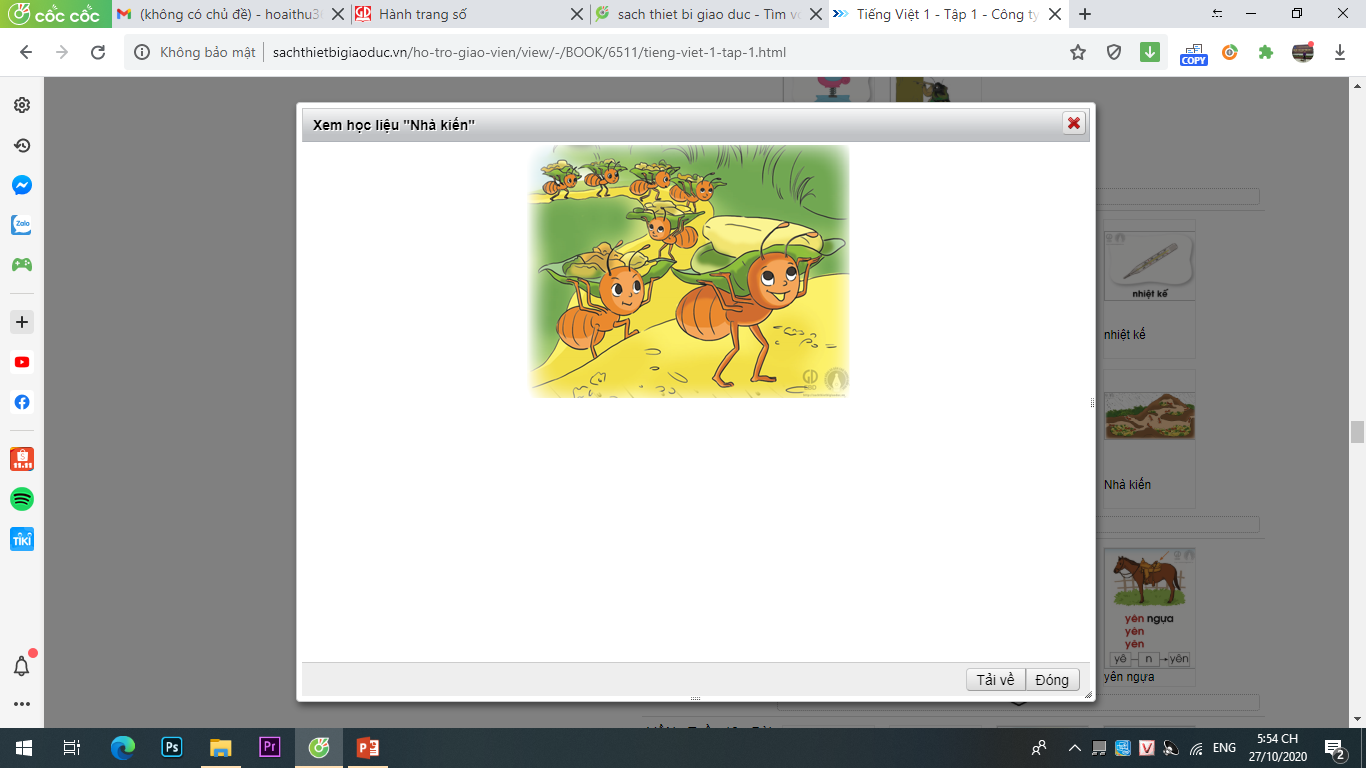 Kiến là con vật rất cần mẫn, kiên trì. Ngày ngày, kiến mẹ, kiến con mãi miết tha cái ăn về nhà. Đồ ăn chất chật cả tổ. Bốn mùa, nhà kiến no đủ, chả sợ mưa gió.
iên
iên
iêt
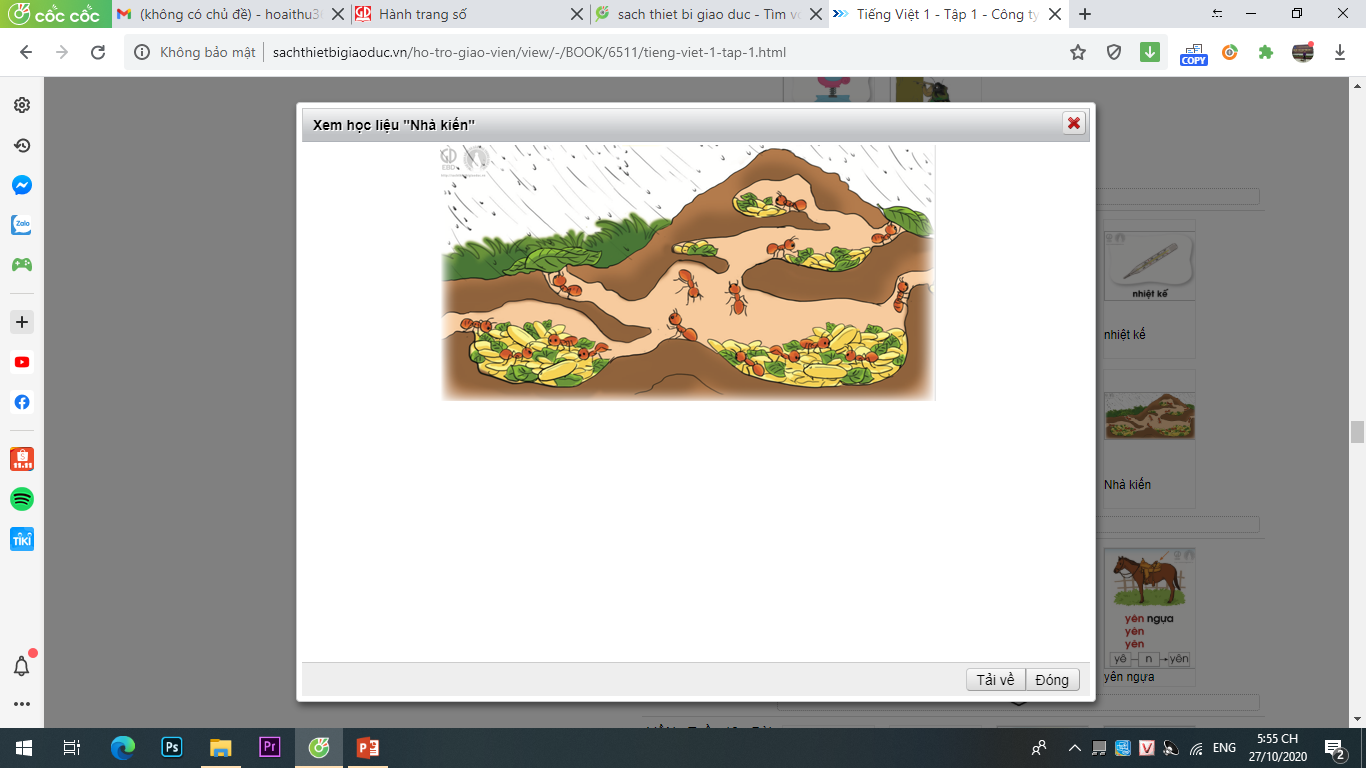 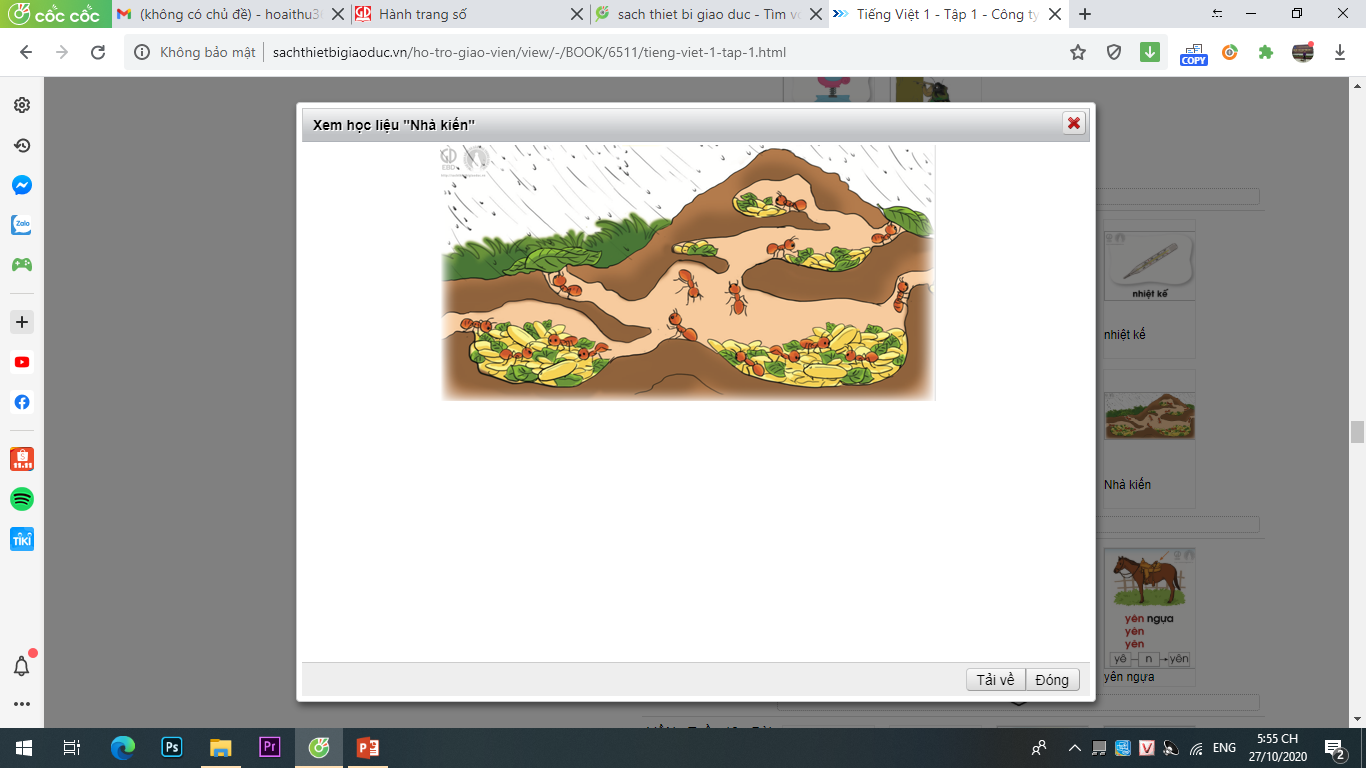 Ngày ngày, 
kiến làm gì?
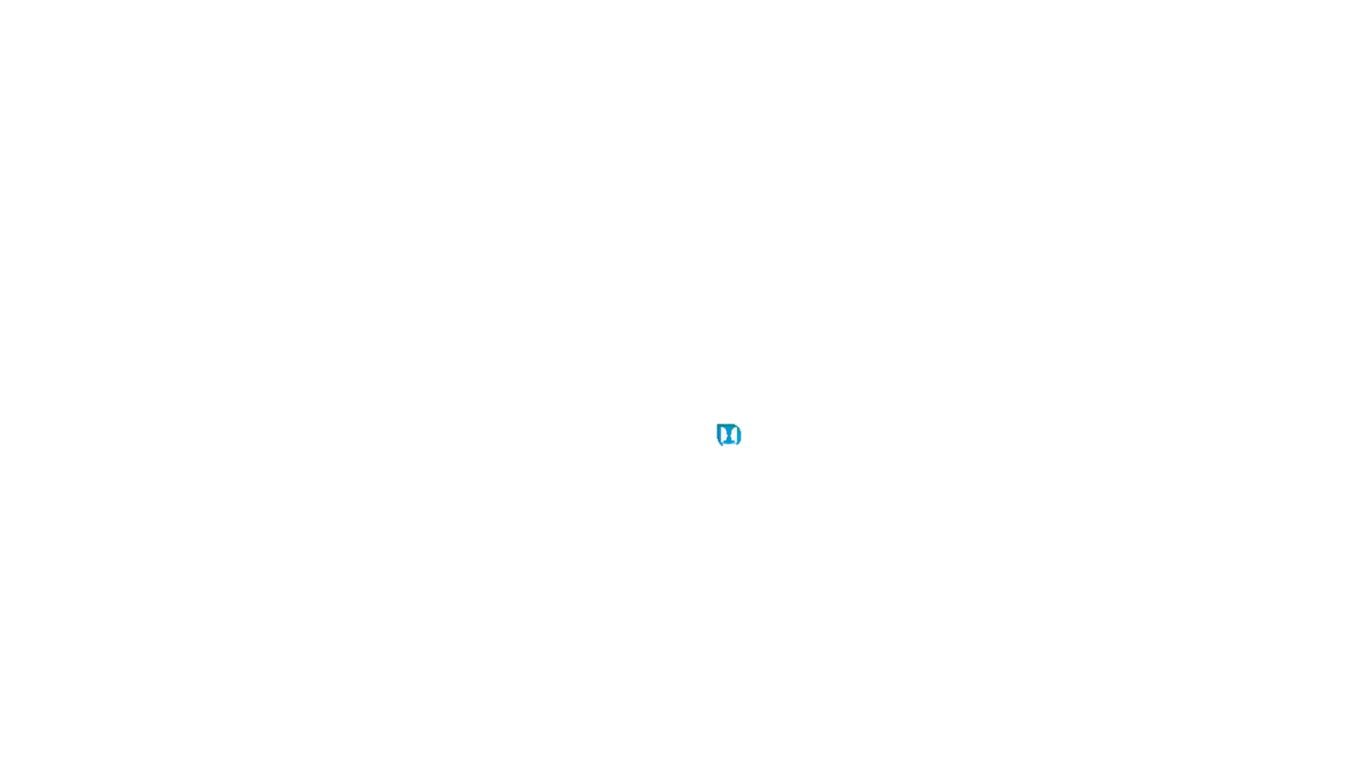 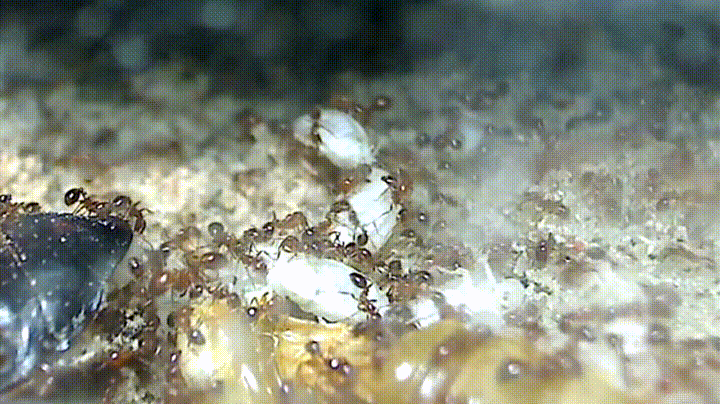 Nói và nghe
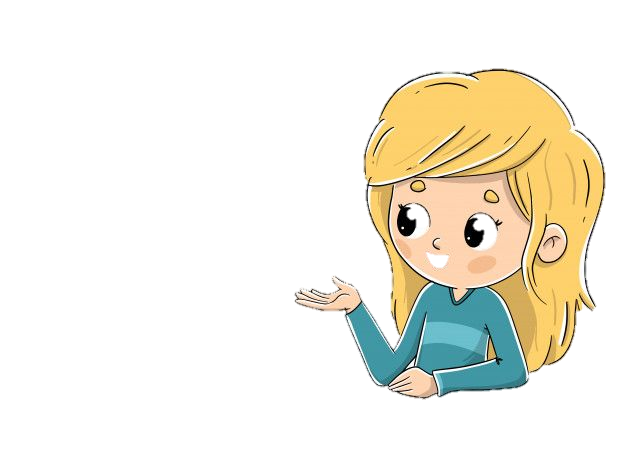 Bạn biết gì về kiến?
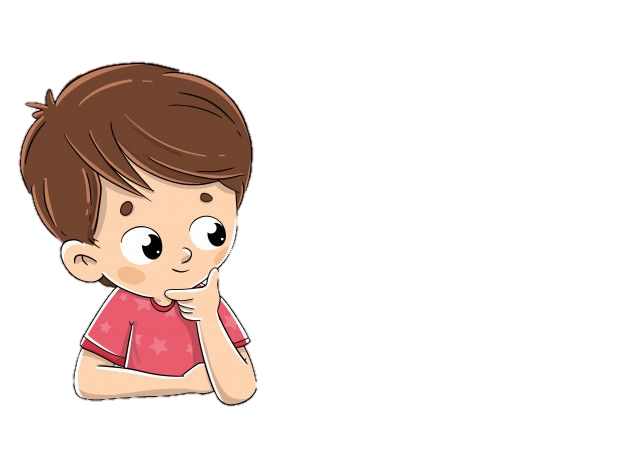 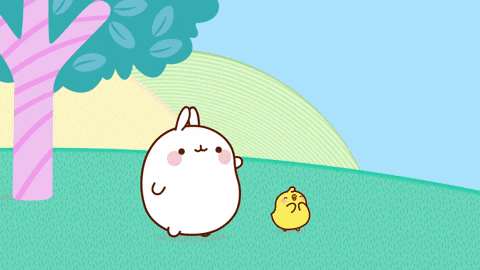 CHÚC CÁC EM HỌC GIỎI!
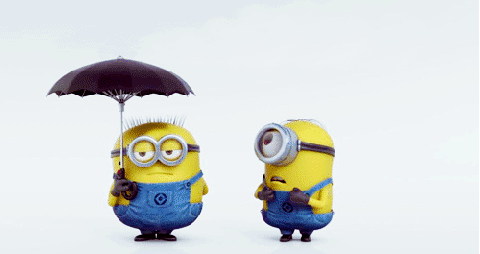